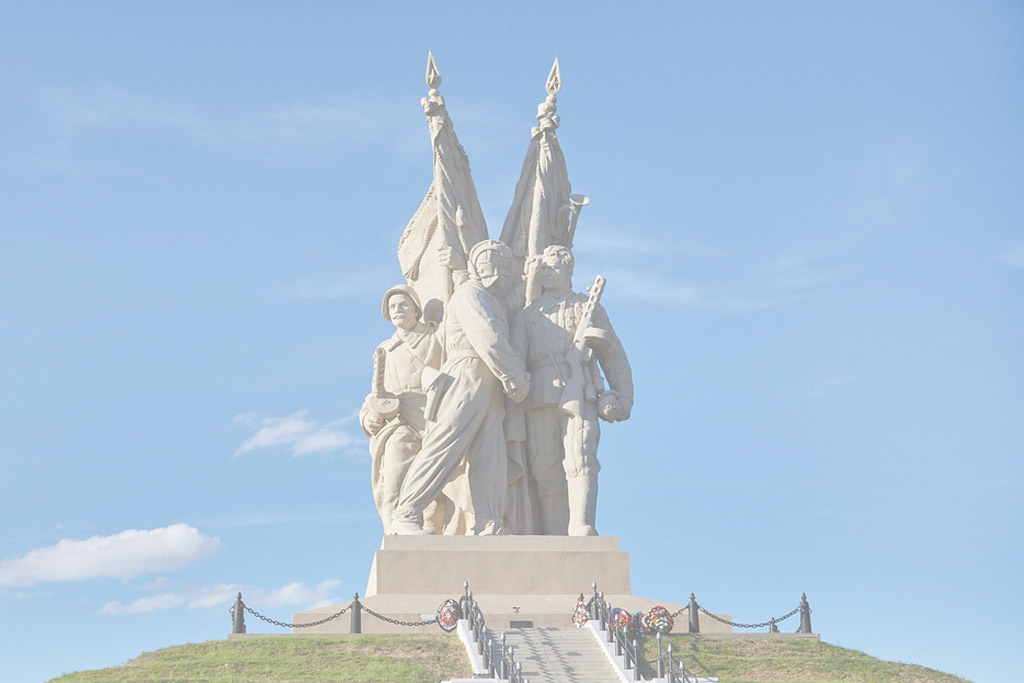 Ильевское сельское поселение













Отчет главы Ильевского сельского поселения о проделанной работе за 2023 год и планах на 2024 год
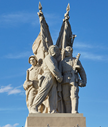 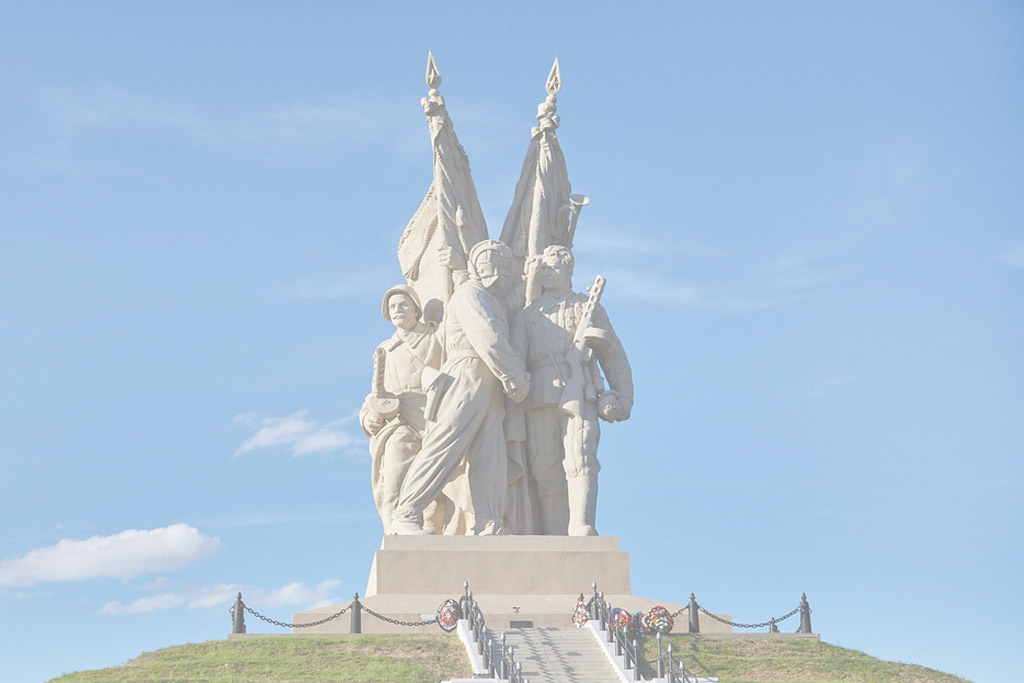 Ильевское сельское поселение
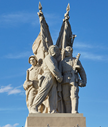 Прозрачность работы администрации, в соответствии с требованиями законодательства, отражается на официальном сайте поселения и на страницах социальных сетей «Одноклассники», «Вконтакте» и «Ватсап»
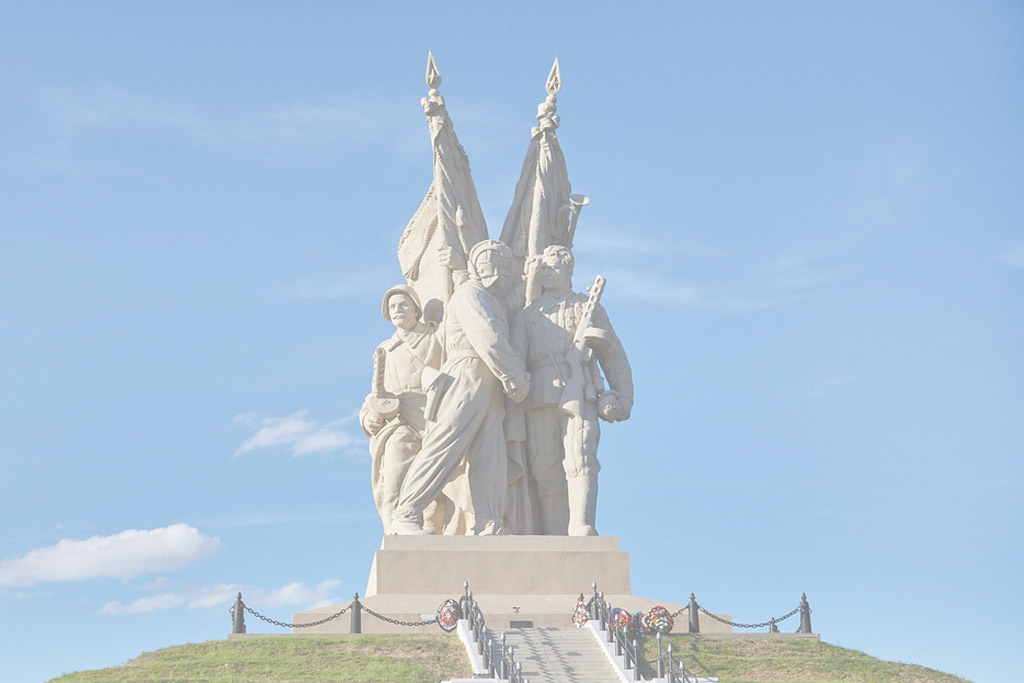 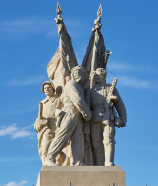 Деятельность администрации:

Принято:
Решений Ильевского сельского Совета – 38
Постановлений – 116
Распоряжений по личному составу – 48
Распоряжений по основной деятельности – 65
Выдано:
Справок -839
Бытовых характеристик – 67
Доверенностей – 48
Дан ответ на 80 обращений граждан, из них 11 письменных
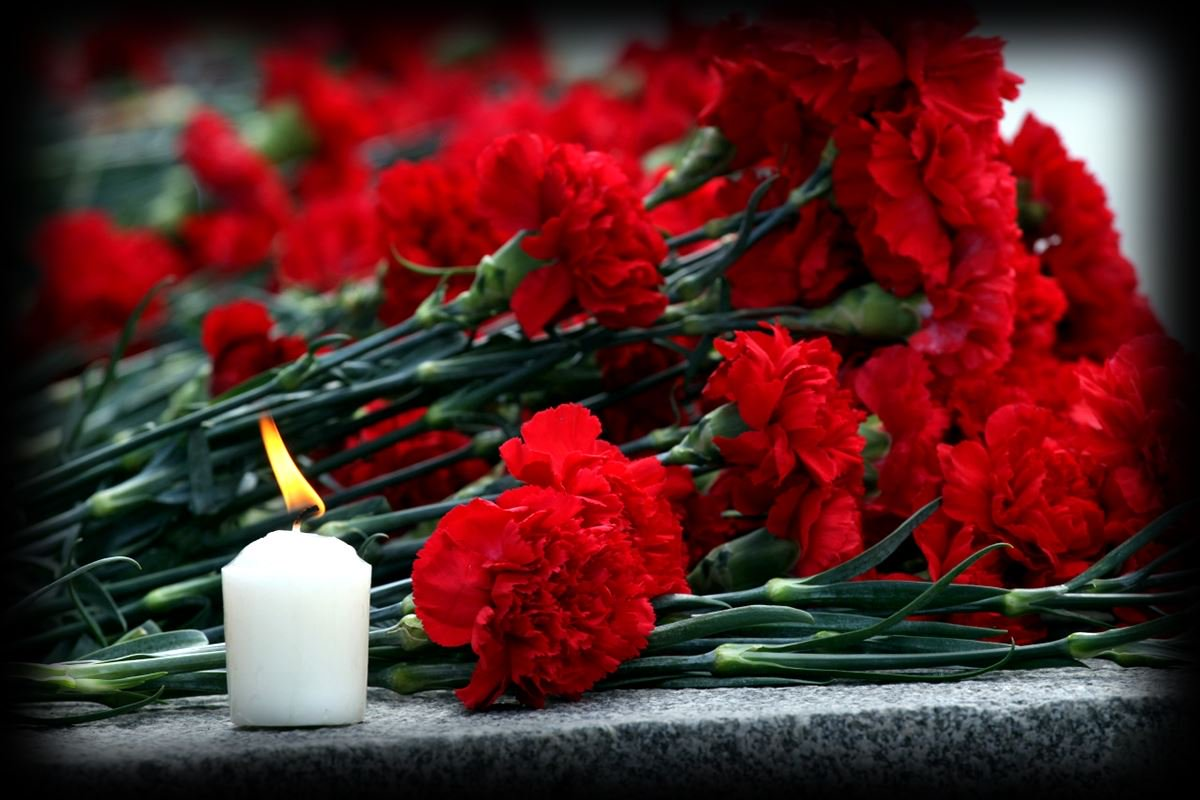 Дрожжин Леонид
	Гуреев Алексей
		Барышников Максим
			Юрченко Никита

				Вечная память!
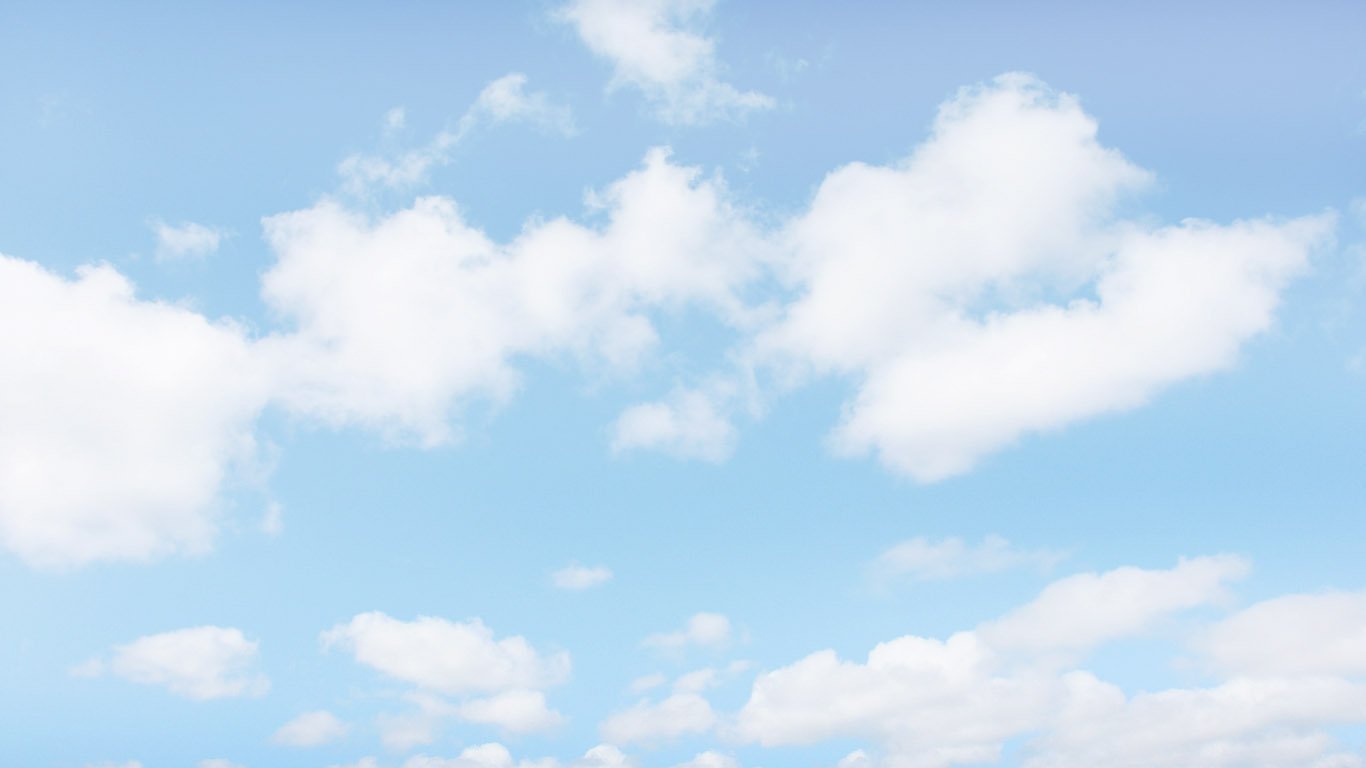 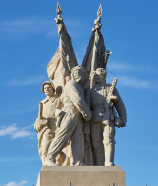 Исполнение бюджета
	Доходная часть бюджета Ильевского сельского поселения за 2023 год утверждена в сумме 27 239,7 тысяч рублей исполнена в сумме 28 477,2тысяч рублей, что составляет 104,5% к утвержденному плану.
 - НДФЛ – 13 825,5 тысяч рублей
- акцизы – 2 107,7 тысяч рублей
- налог на имущество  – 434,2 тысяч рублей
- земельный налог – 869,2 тысяч рублей
- гос. пошлина – 10,2 тысяч рублей
- аренда земли – 156,0 тысяч рублей
- административные штрафы – 2,0 тысяч рублей
- доходы от компенсации затрат – 4,0 тысяч рублей
- дотации, субсидии, субвенции, межбюджетные трансферты – 11 068,3 тысяч рублей
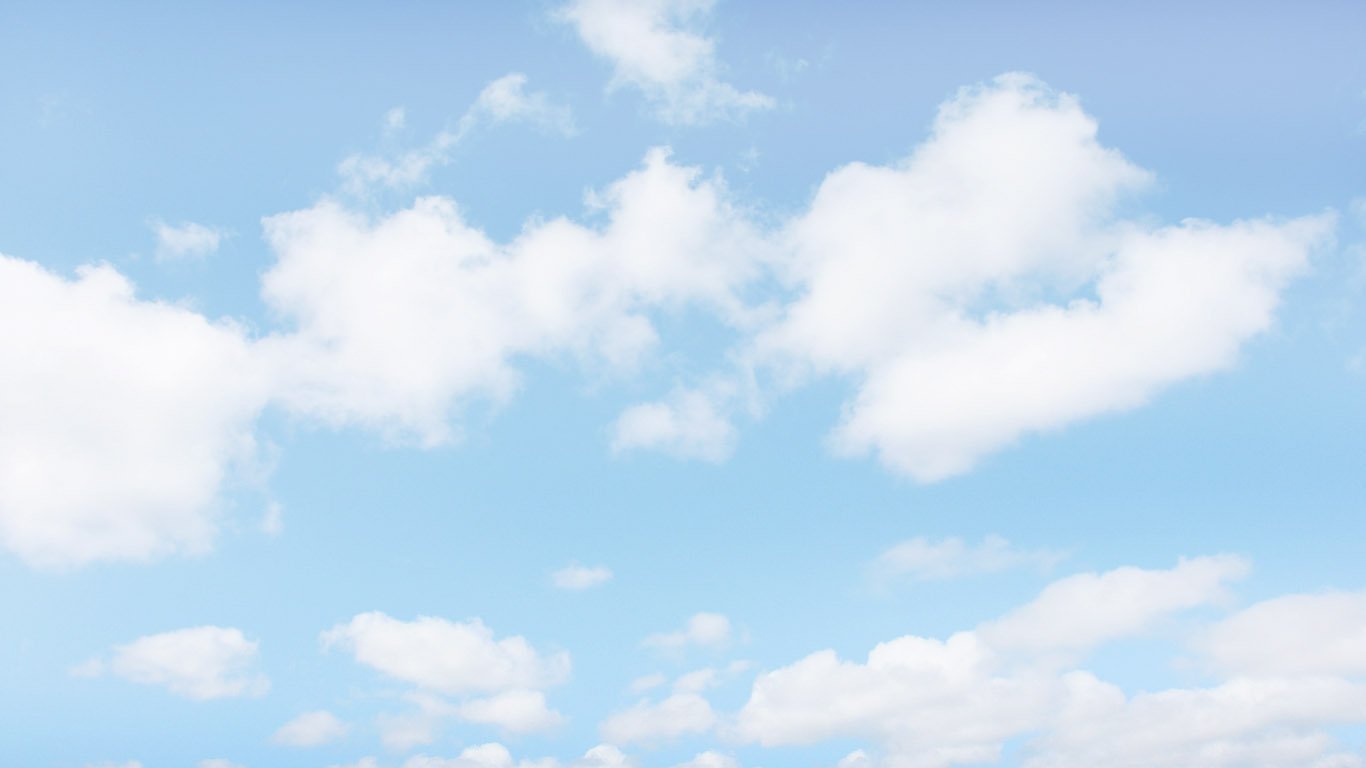 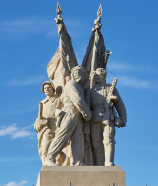 Расходы бюджета на 01.01.24 –33 894,8 тысяч рублей:


Расходы по разделу Глава с налогами – 867,9 тысяч рублей
Аппарат управление – 3 242,9 тысяч рублей 
Межбюджетные трансферты (КСП, КБФПиК)  - 44,5 тысяч рублей
Содержание МКУ «АХС ИСП» – 4 674,5 тысяч рублей
Содержание МКУК «ЦСКР ИСП» - 11 152  000  рублей 
ВУС – 356,9 тысяч рублей
Пенсия главам – 444,3 тысяч рублей
Публикация НПА – 15,0 тысяч рублей
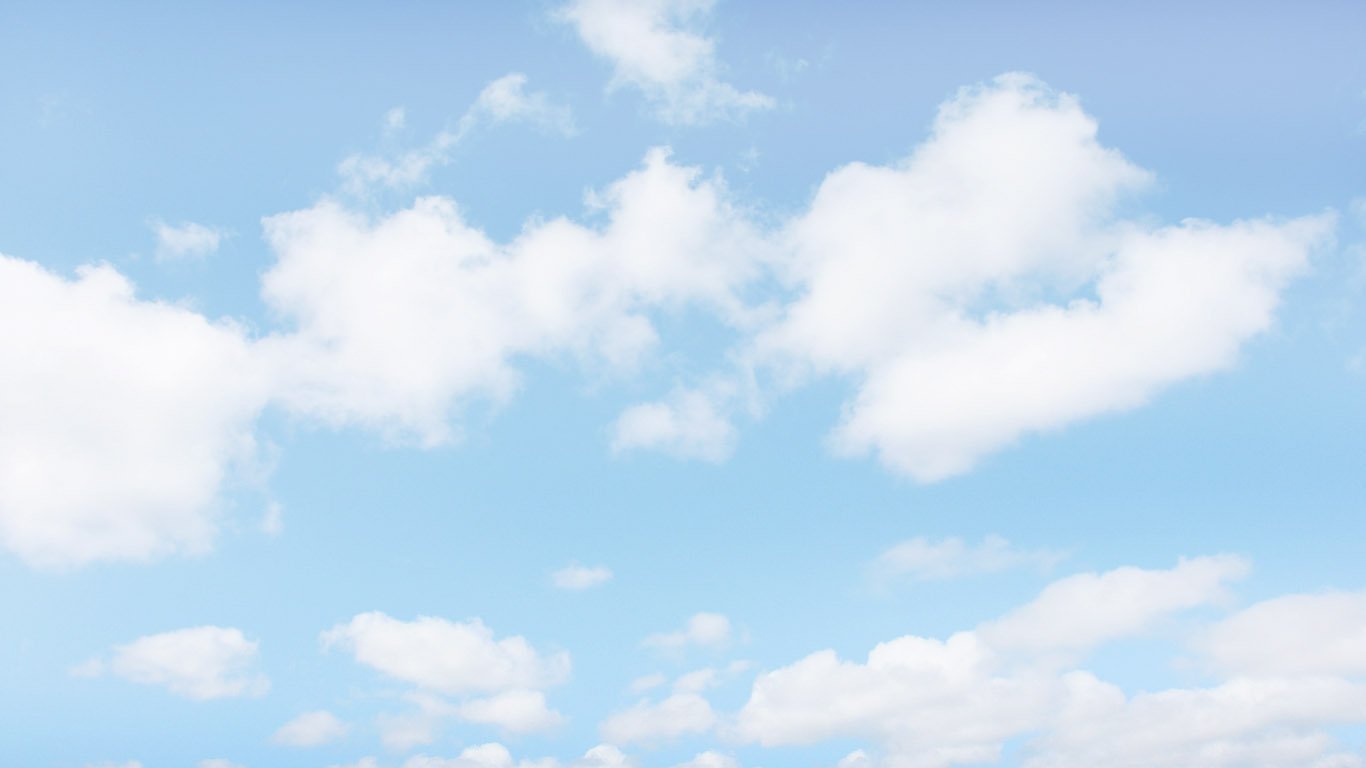 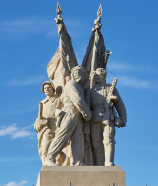 Участие в программе «Молодой семье - доступное жилье» государственной программы Волгоградской области  «Обеспечение доступным и комфортным жильем и коммунальными услугами жителей Волгоградской области»:



На социальную выплату молодым семьям на приобретение жилья – 882 000 рублей, из них 195000 рублей из местного бюджета и 687000 рублей из федерального бюджета. 
В 2023 году новоселами стали 2 семьи – Фроловы и Мингалеевы
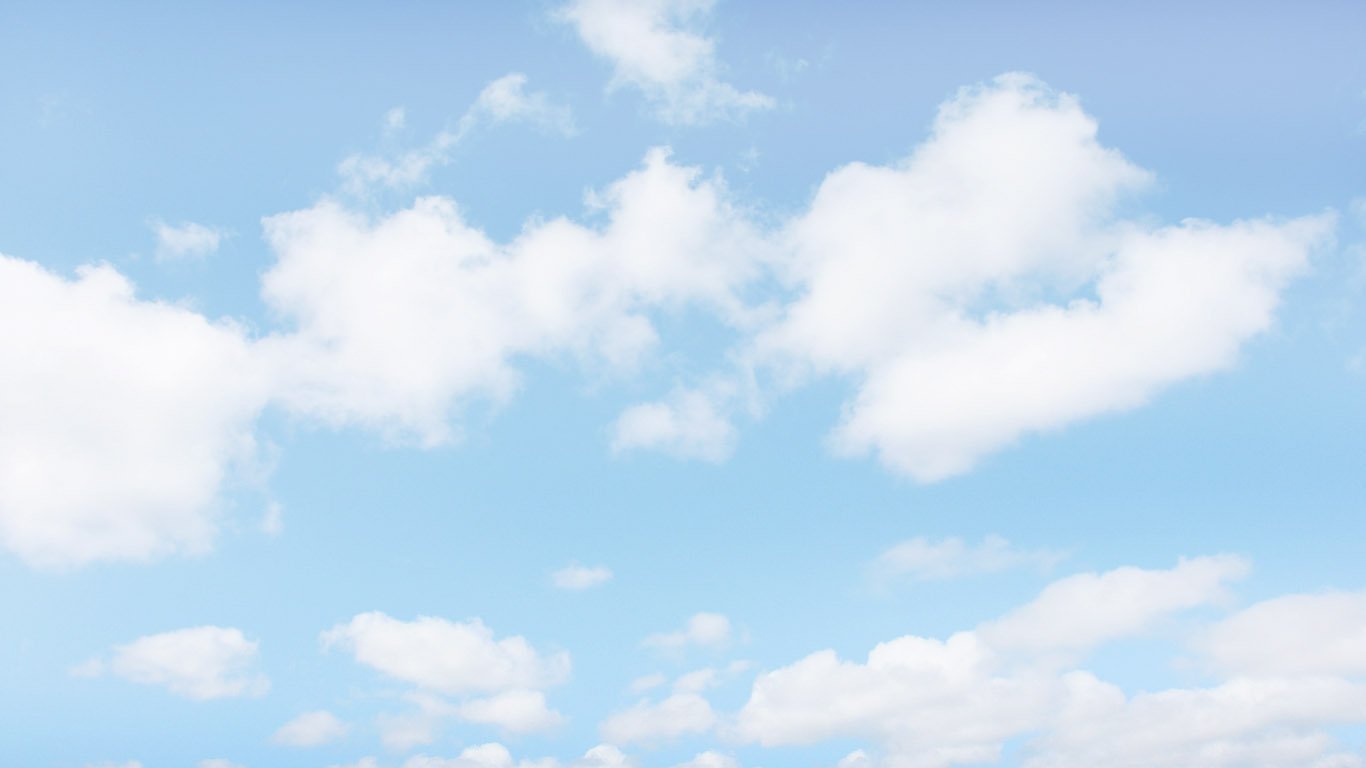 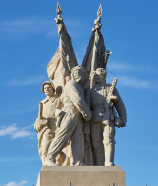 Благоустройство
Ремонт тротуара по ул.Ленина у почты
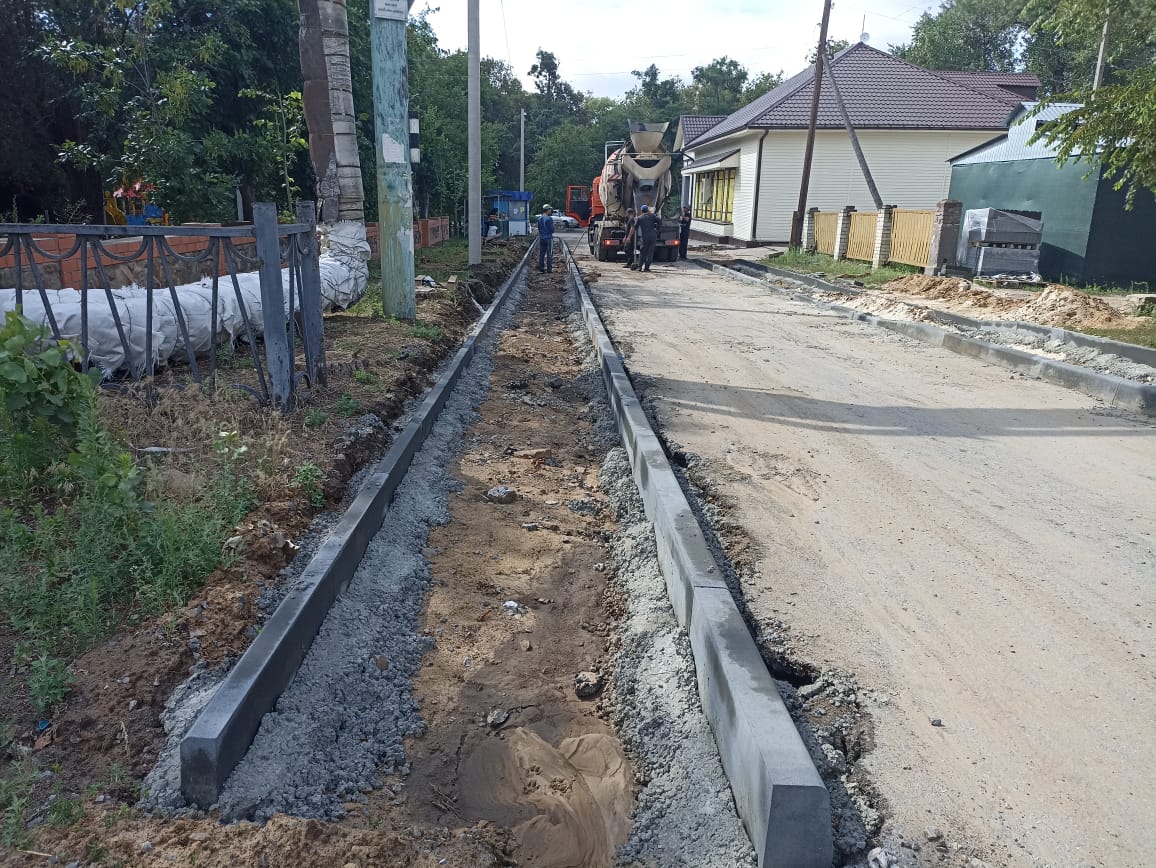 1 039,1 тыс.руб
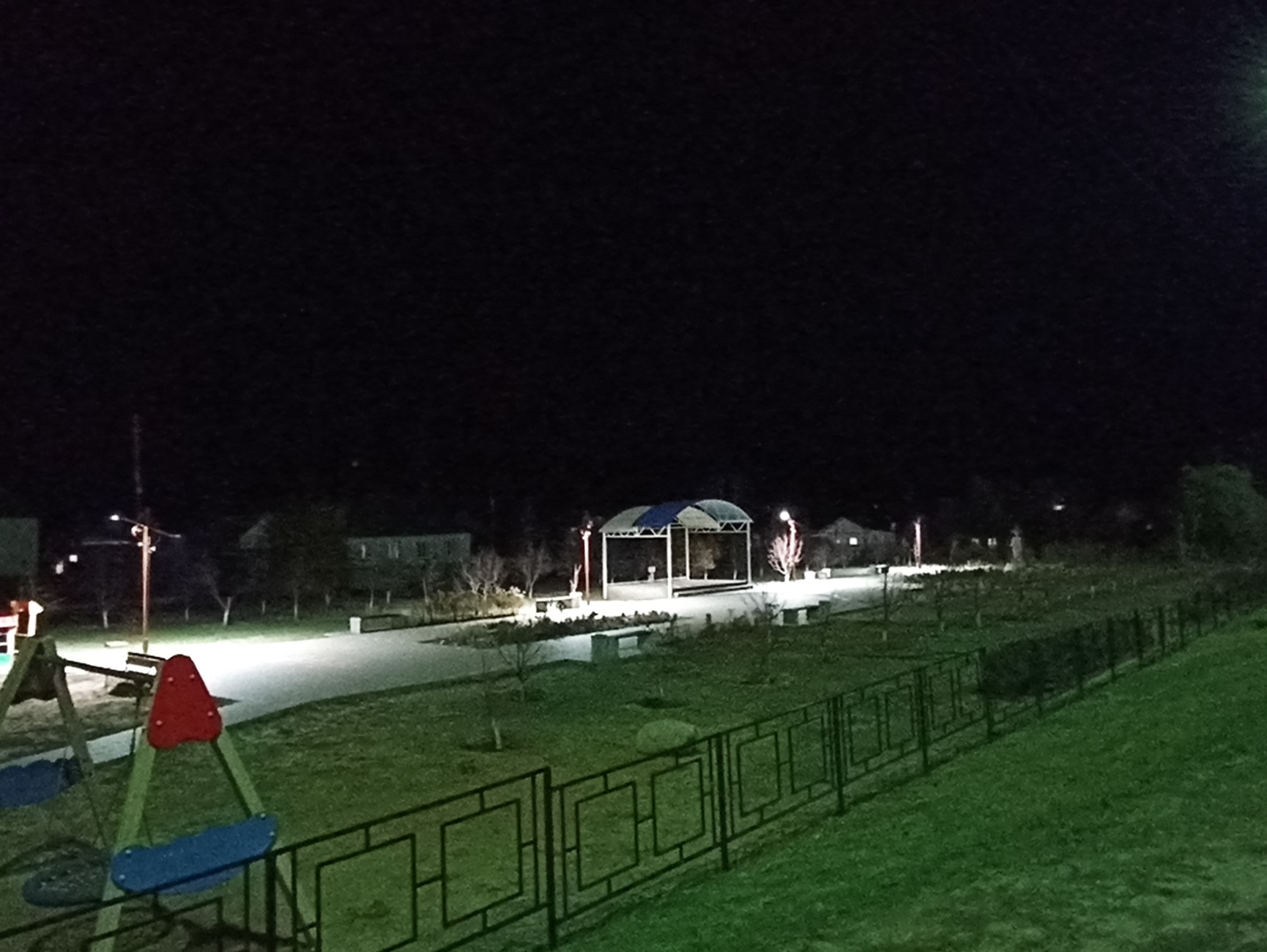 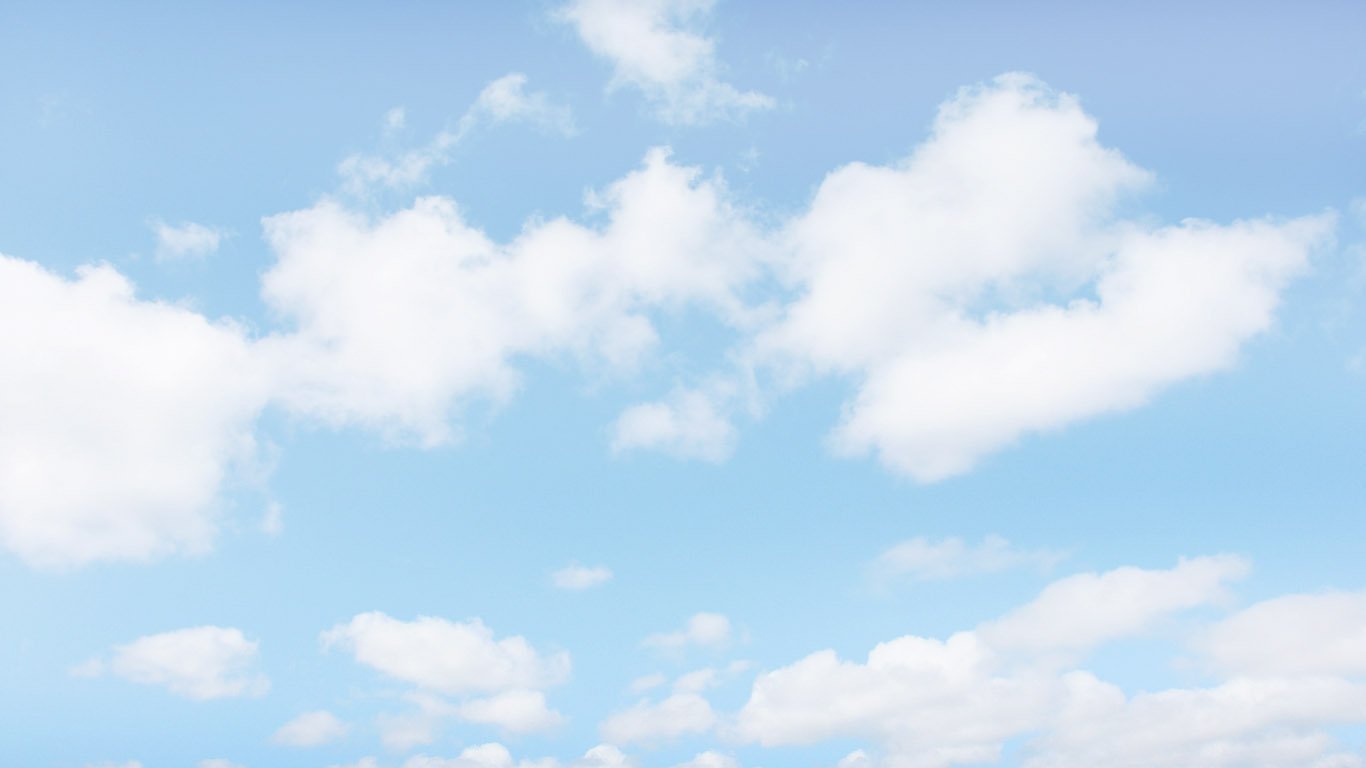 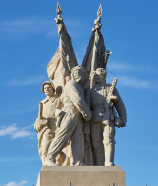 Замена опор наружного освещения на территории парка «Дружбы» по ул.Мира,13А п.Ильевка
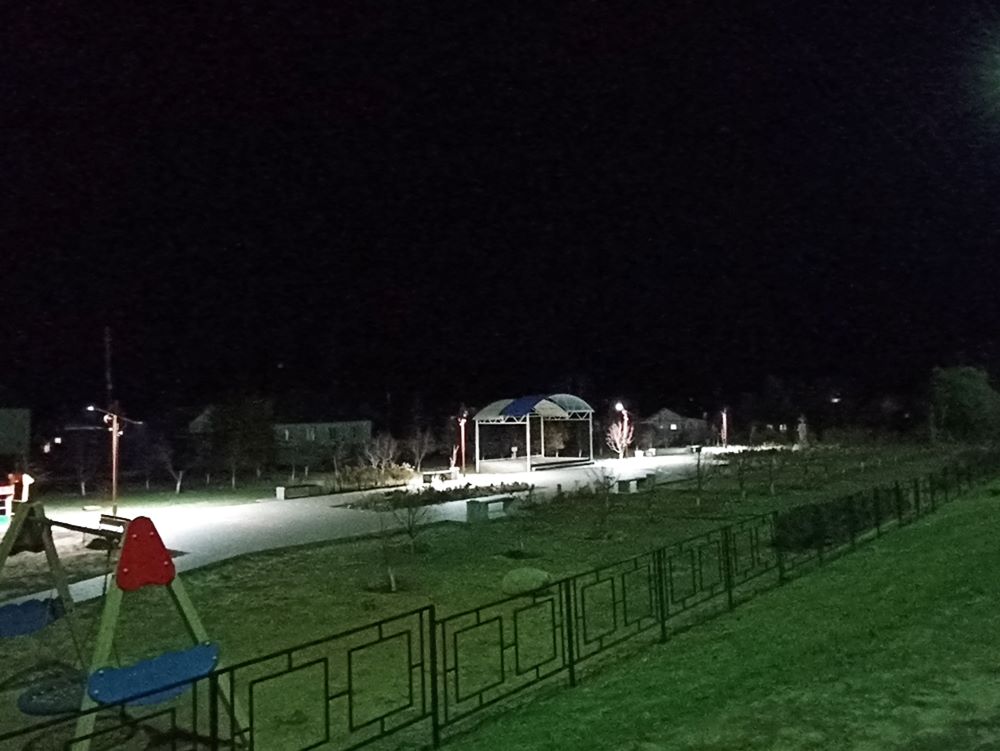 102,9 тыс.руб
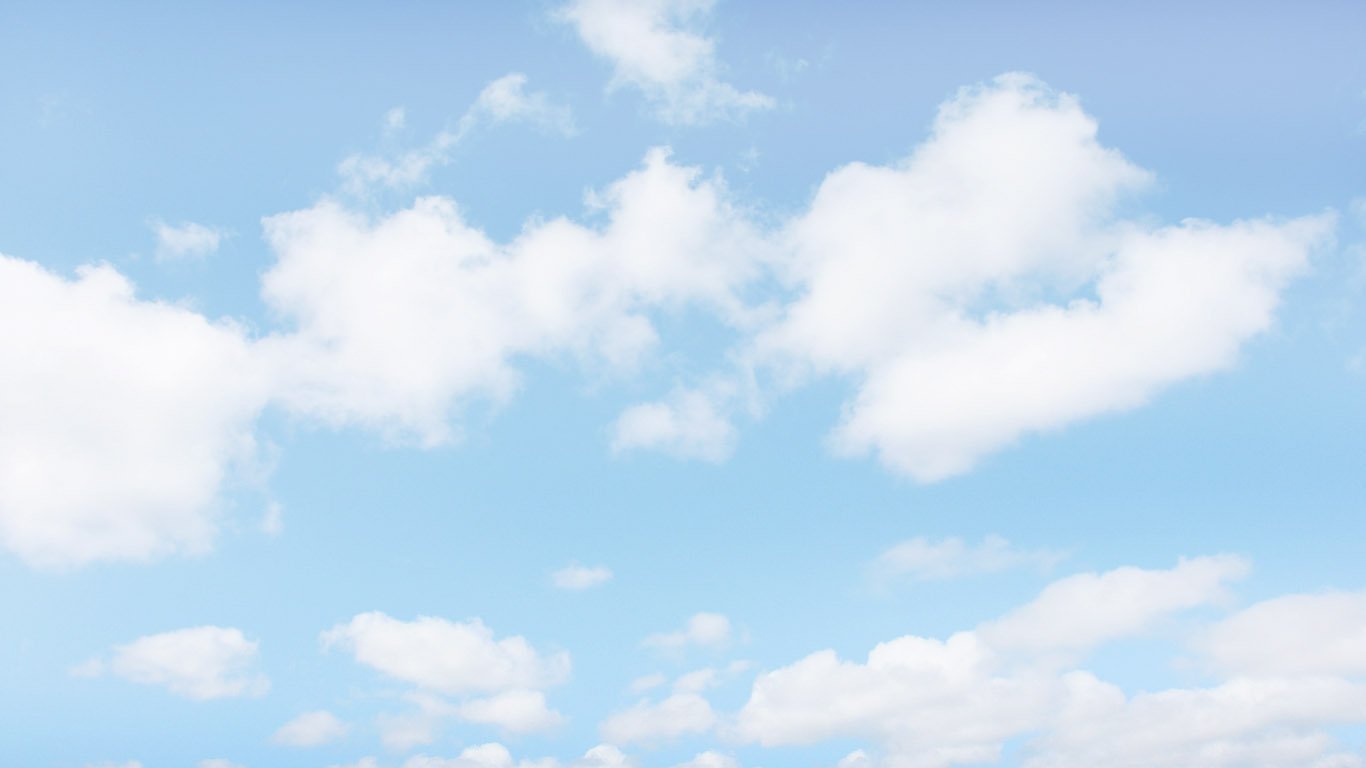 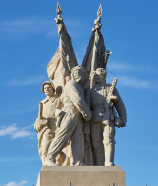 Устройство пешеходной дорожки по ул.Волгоградская п.Пятиморск
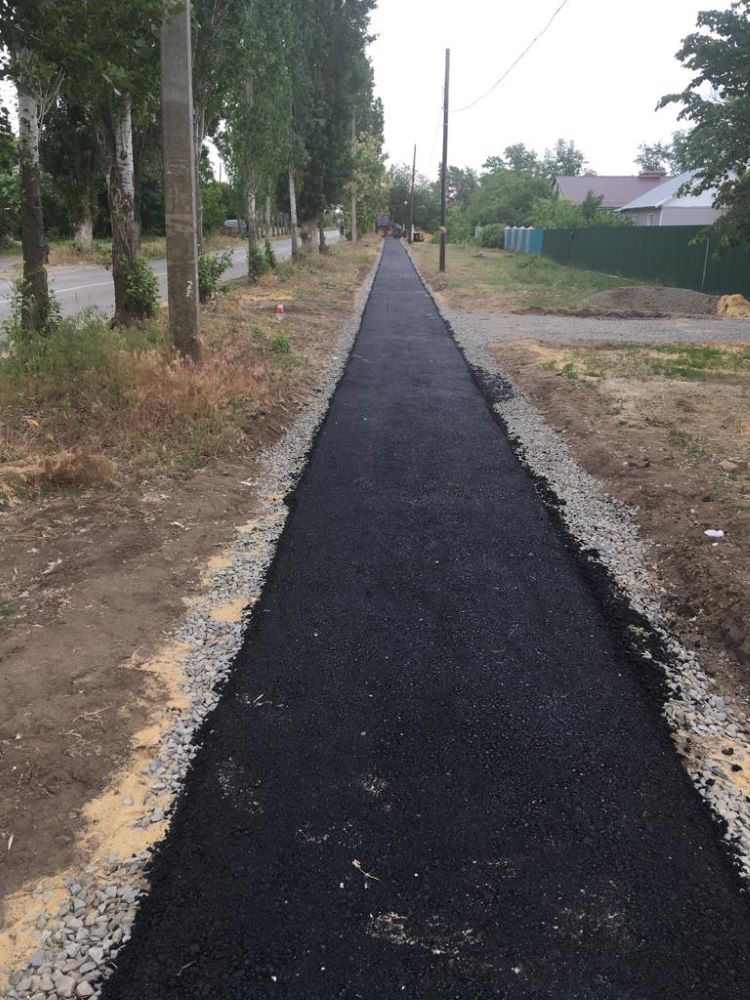 394,5 тыс.руб
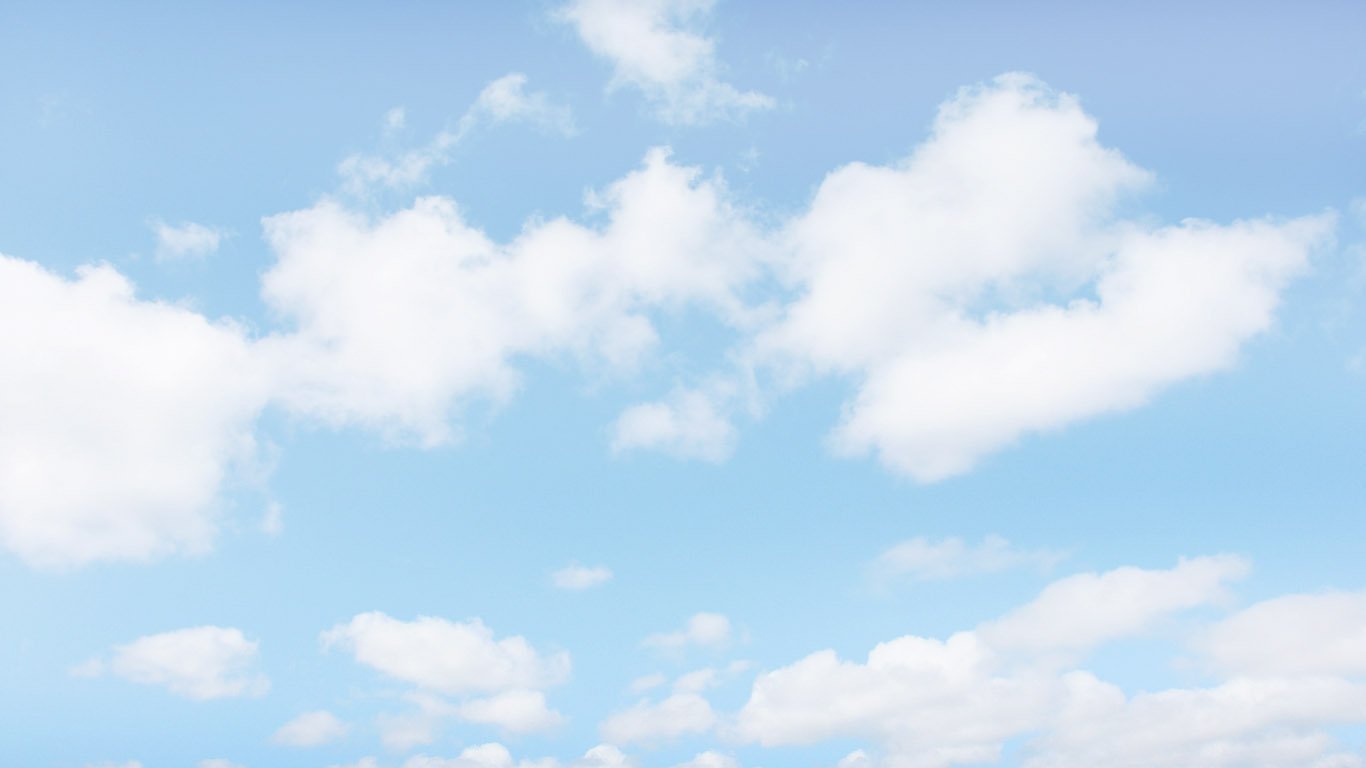 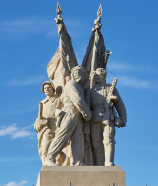 Ликвидация несанкционированной свалки
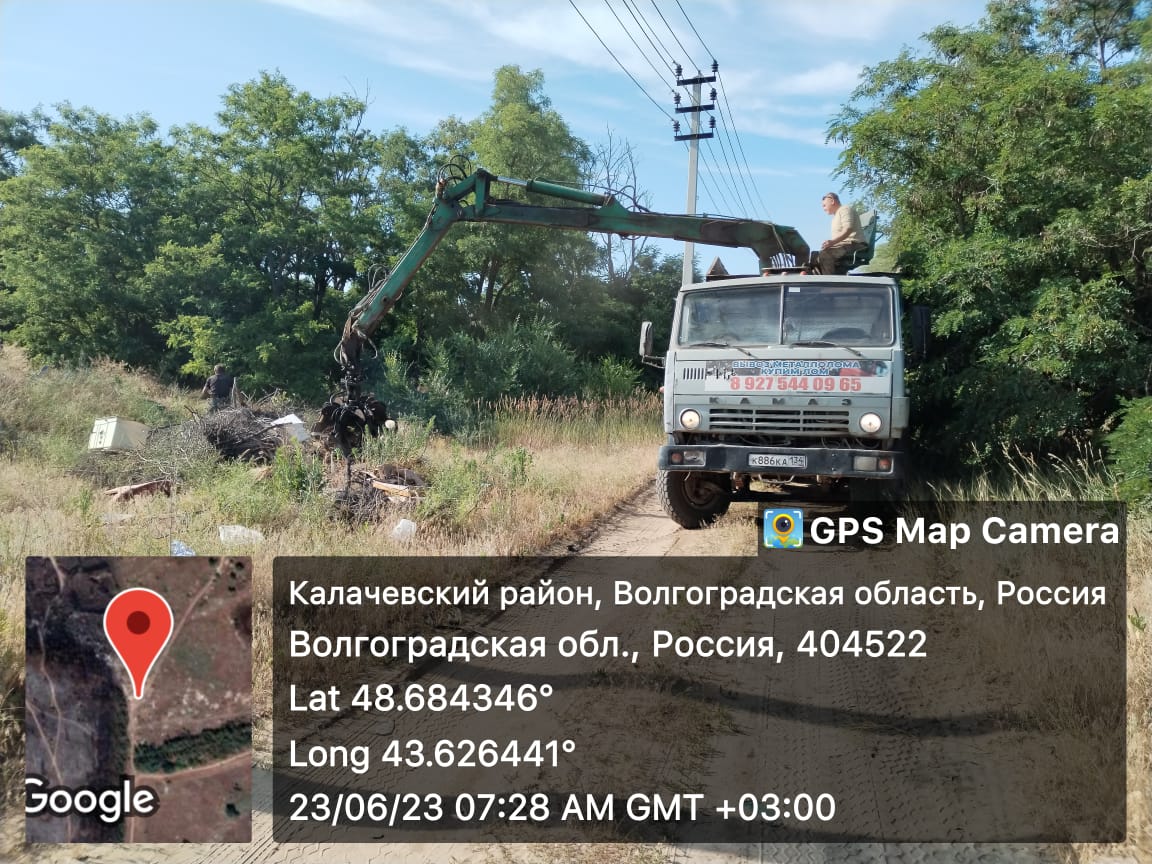 200, тыс.рублей
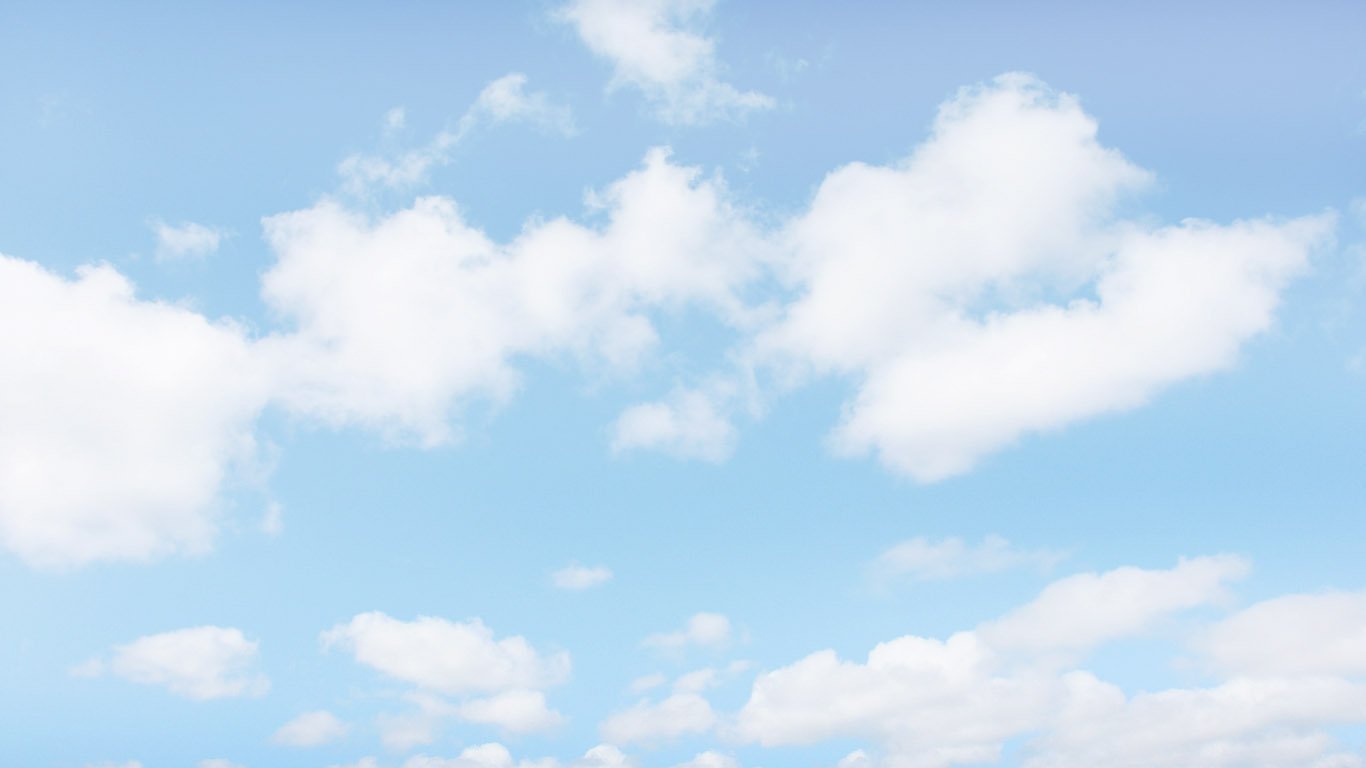 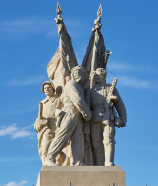 Ремонт скамеек в парке Дружбы п.Ильевка
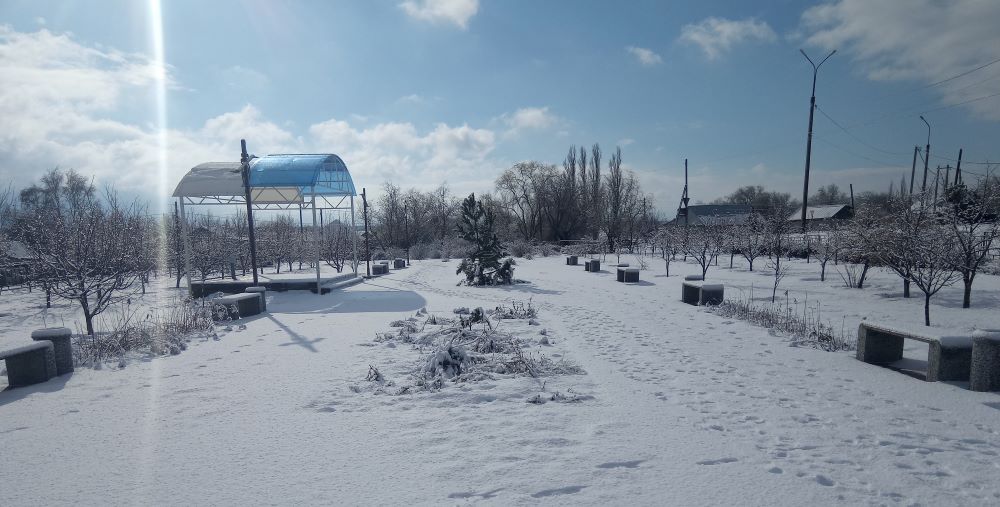 33,8 тыс.рублей
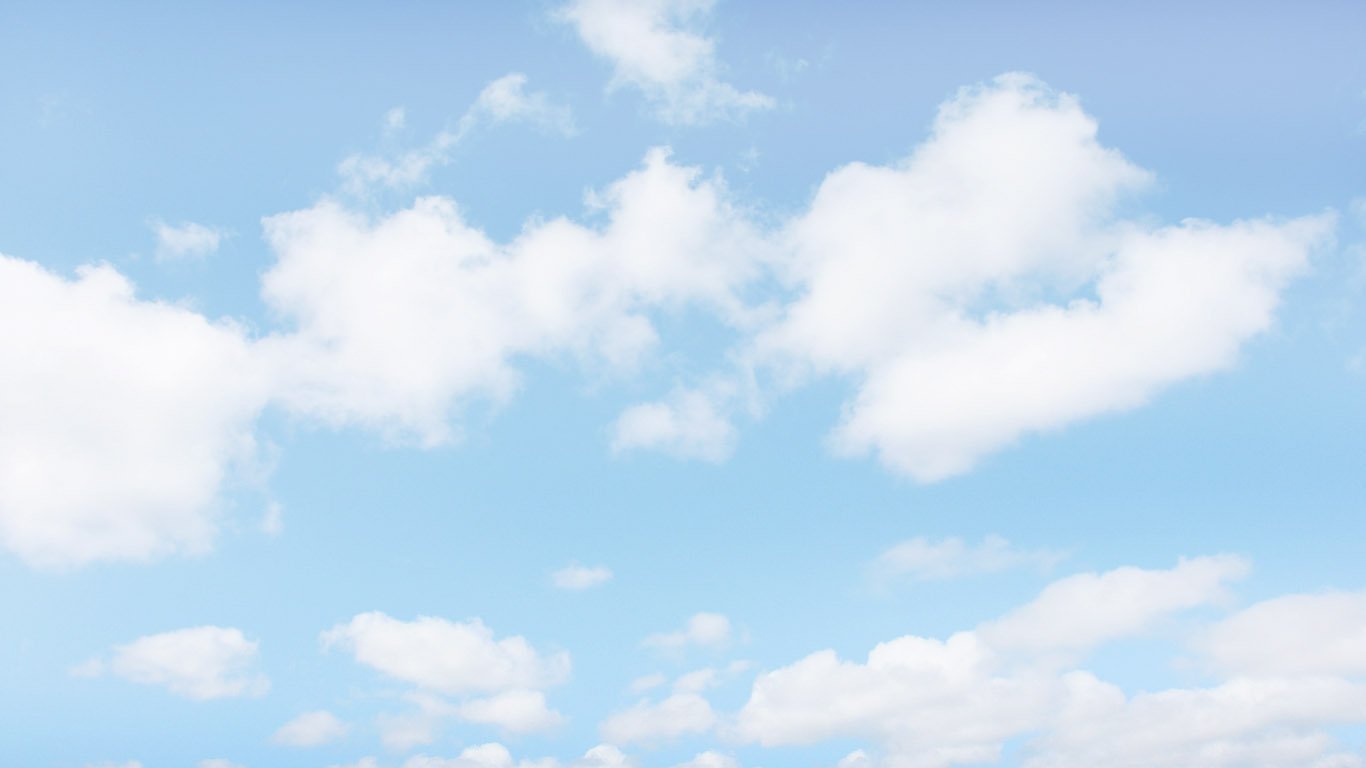 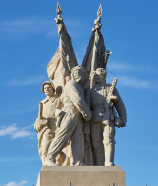 Уход за деревьями и кустарниками в парке Дружба, у Братской могилы х.Камыши
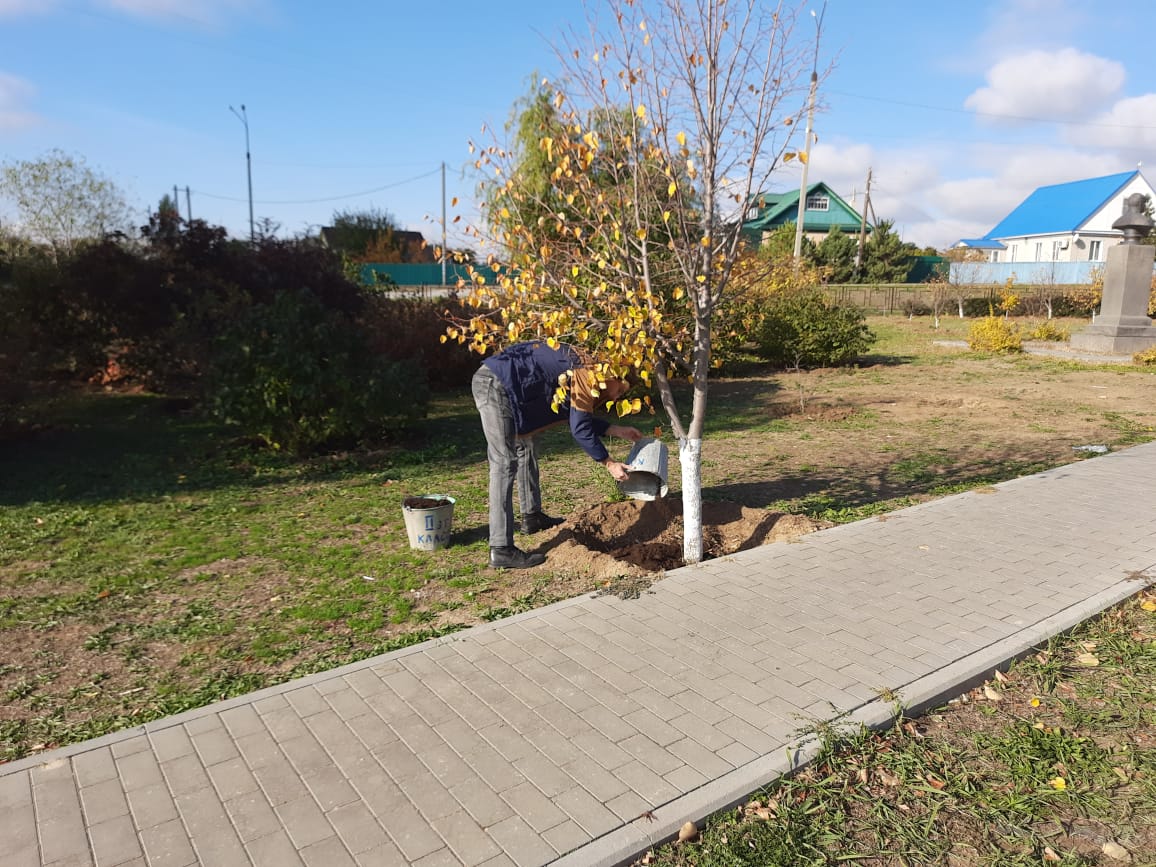 197,6 тыс.рублей
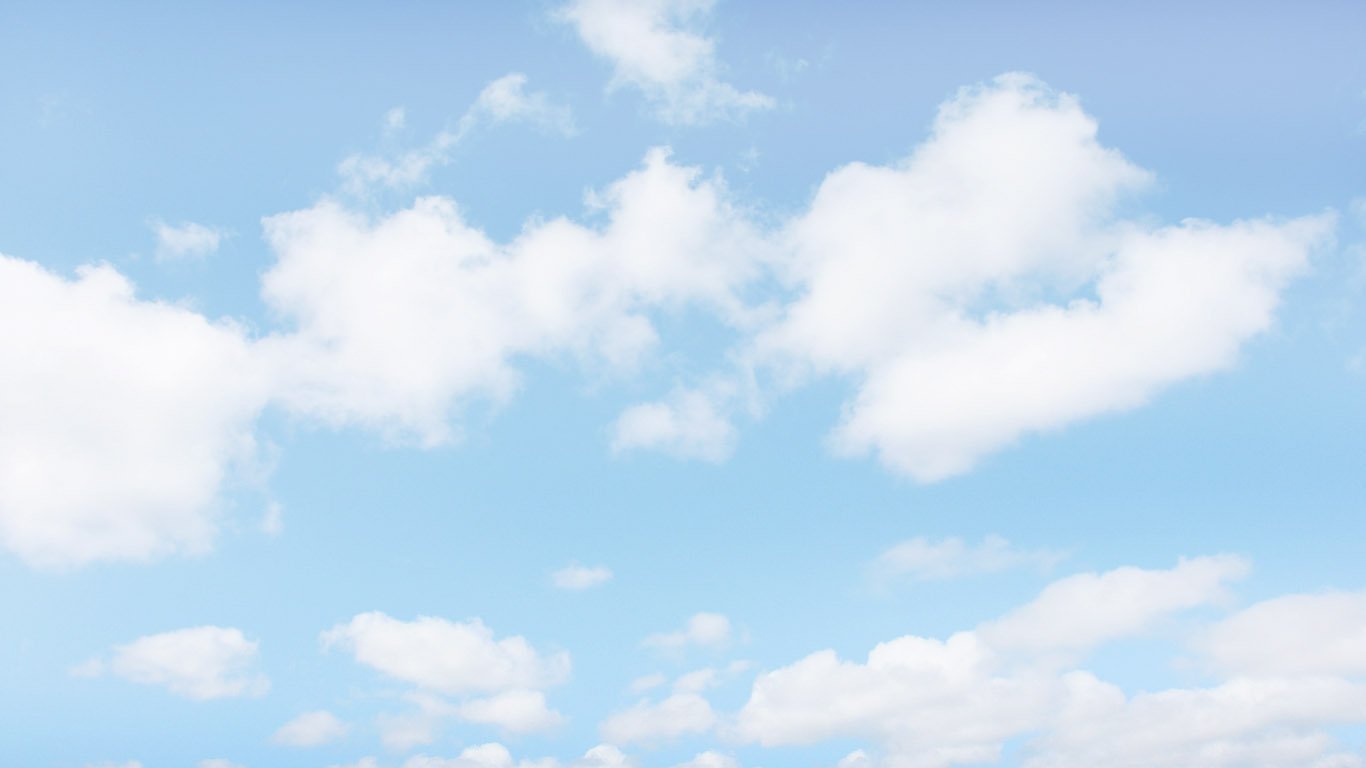 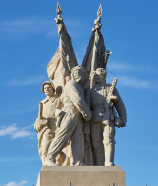 Работа административной комиссии
составлено и рассмотрено 10 административных протоколов, сумма штрафов составила 11000 рублей, из них:
- 2 протокол по ст. 6.5 ч. 1 КВО о АО «Нарушение правил содержания сельскохозяйственных животных» на сумму 1000 рублей;
- 3 протокола по ст. 7.5 КВО о АО «Выпас (прогон) сельскохозяйственных животных и птицы вне мест, установленных в соответствии с законодательством Волгоградской области», на сумму 3000 рублей;
- 5 протоколов по ст. 14.9.3 ч.1 КВО о АО «Нарушение дополнительных требований пожарной безопасности» на сумму 2000 рублей.
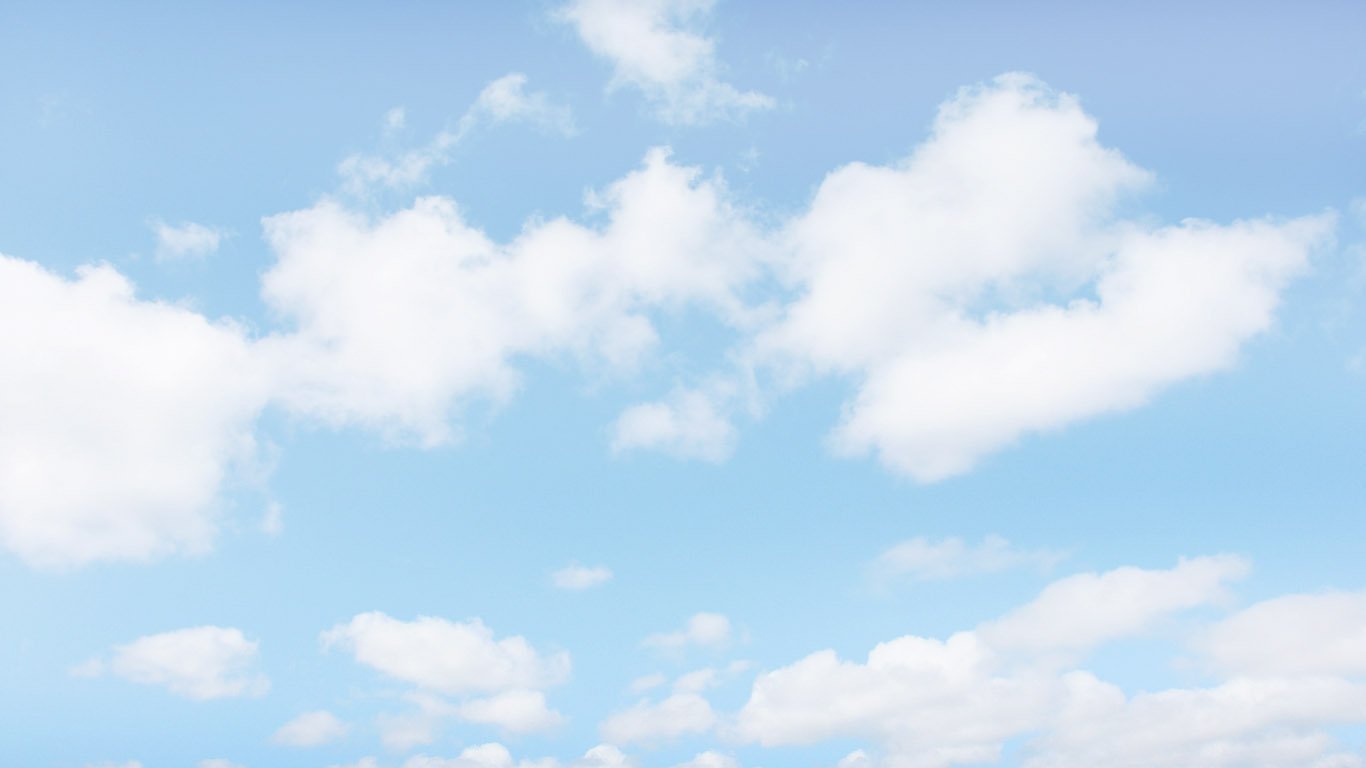 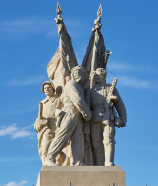 Уличное освещение
Уличное освещение – 3 374,4 тысяч рублей, из них:

- электроэнергия уличное освещение – 1 604,3 тысяч рублей;
- проектно-сметная документация на уличное освещение- 35,0 тыс.рублей;
- линия совместного подвеса – 35,7 тысяч рублей;
- обслуживание линии уличного освещения – 440,8 тысяч рублей
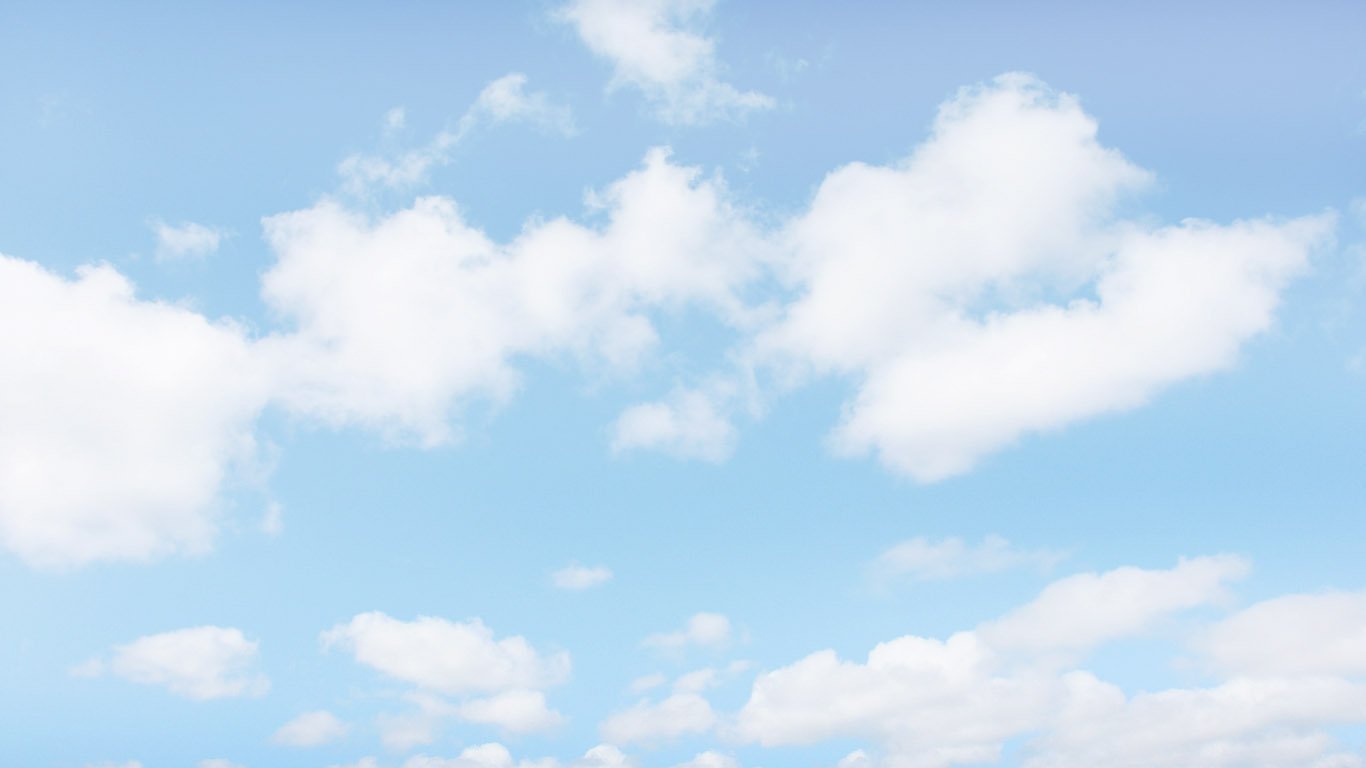 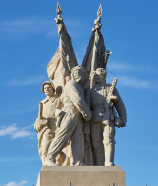 Устройство уличного освещения по ул.Донская х.Камыши
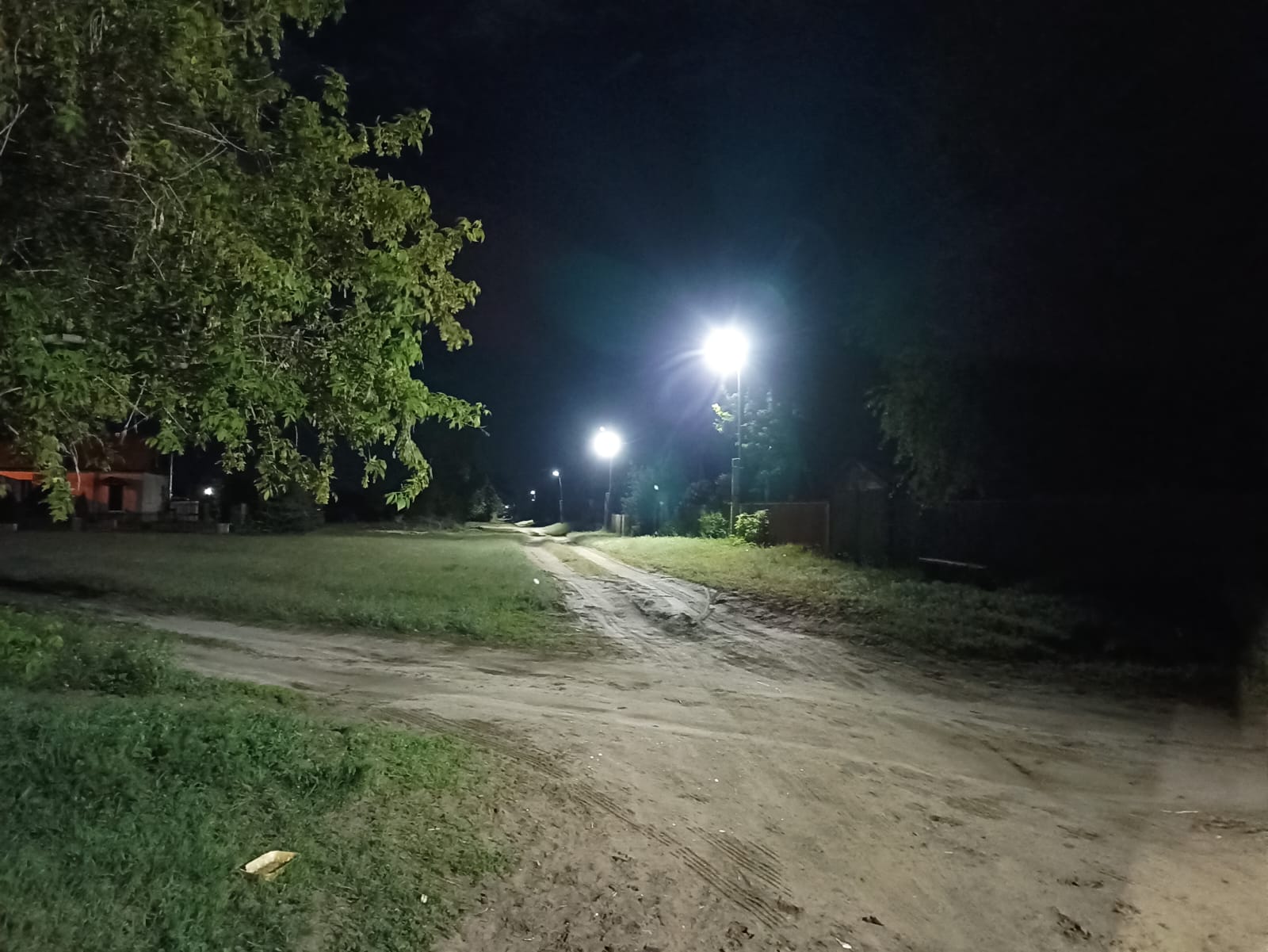 559,2 тыс.рублей
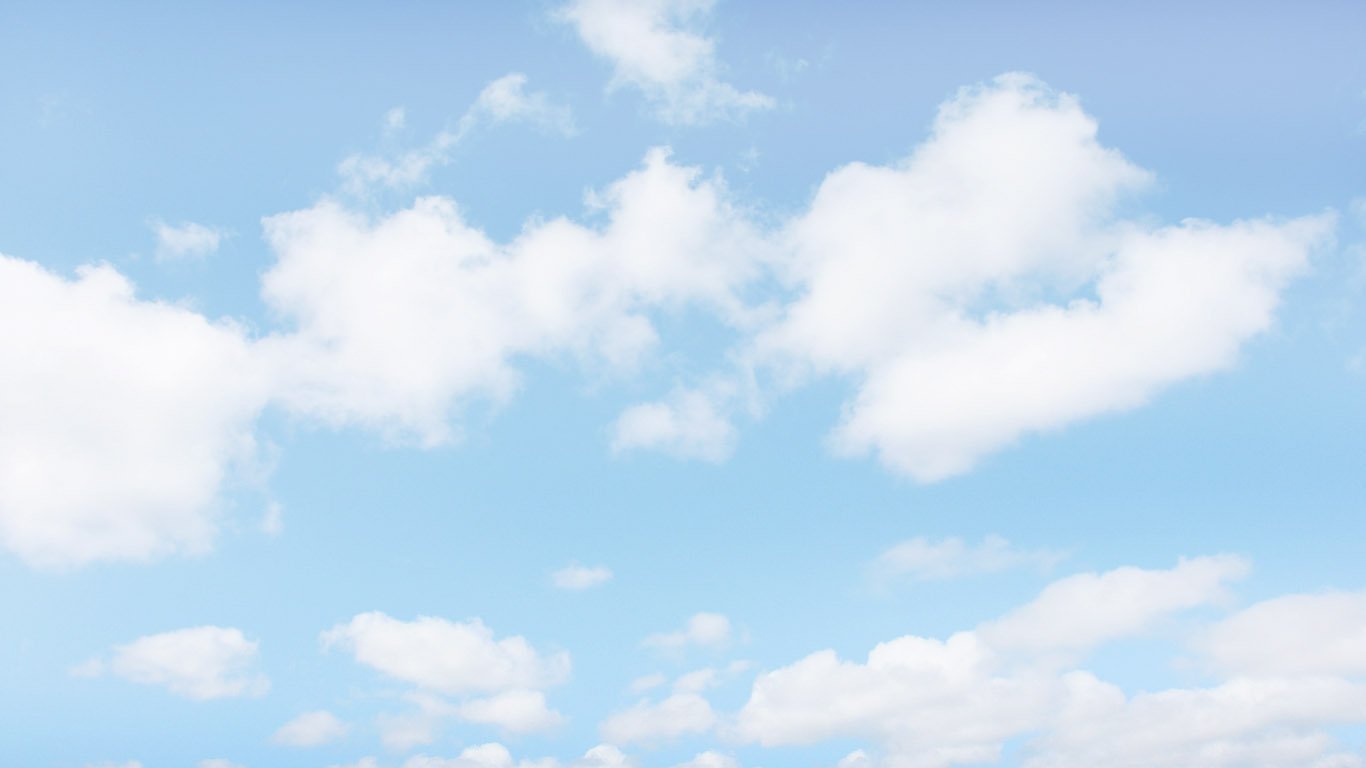 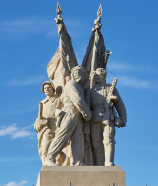 Устройство линии УО п.Пятиморск ул.Степная,пер.Строительный,Комсомольский
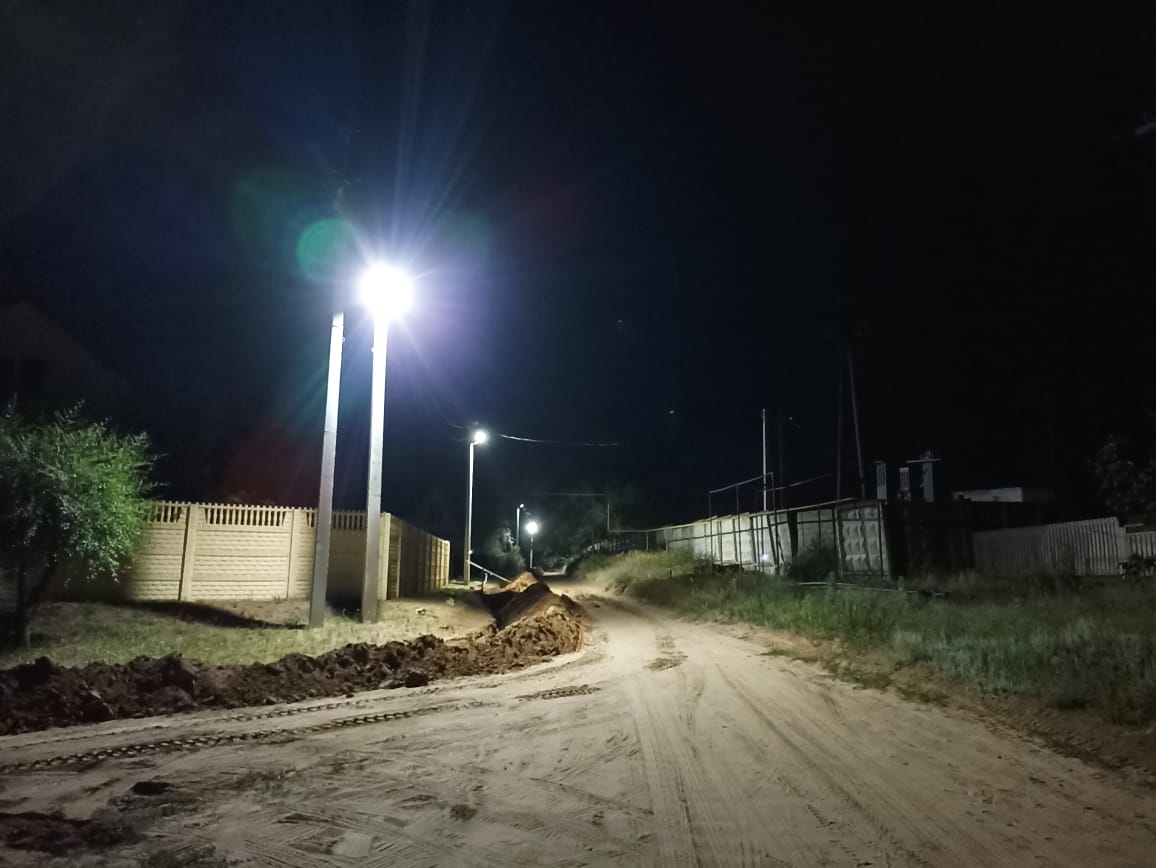 600 тыс.рублей
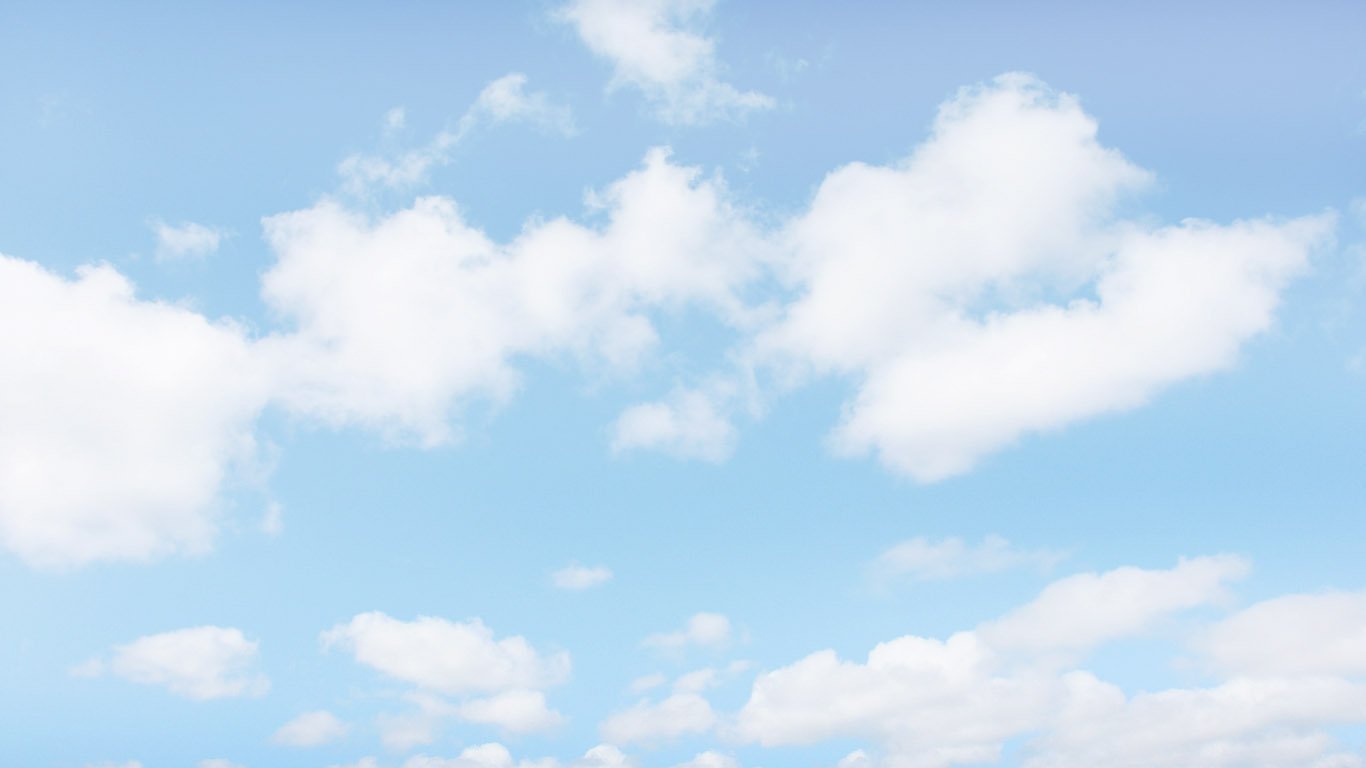 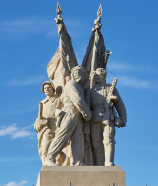 Устройство линии УО ул.Песчаная, Майская п.Пятиморск
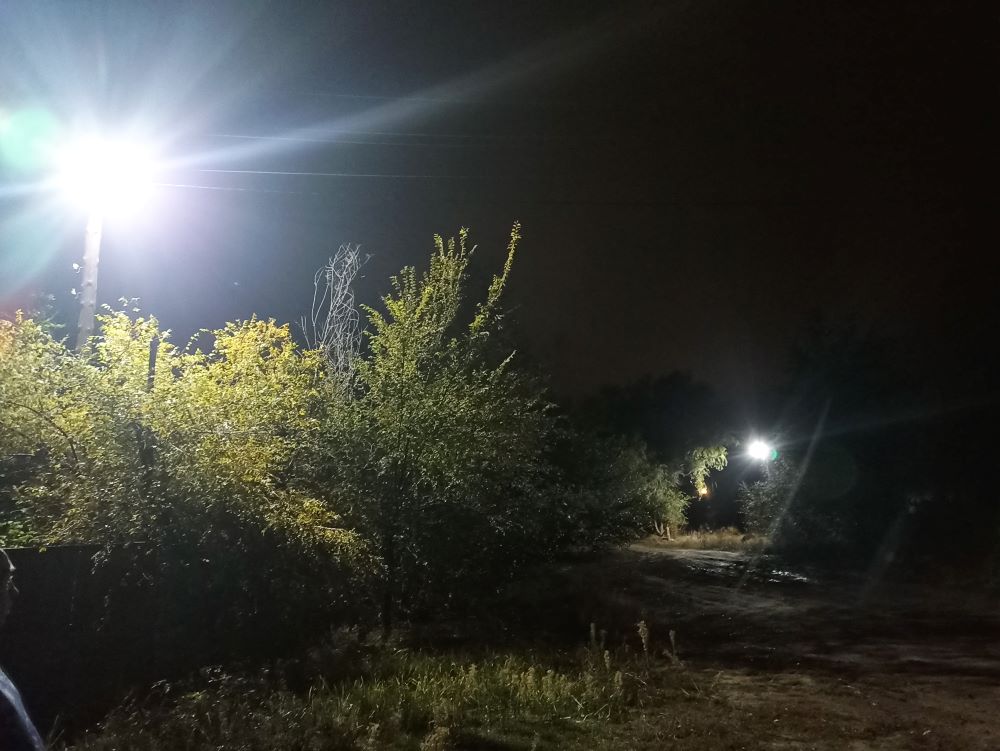 99,4 тыс.рублей
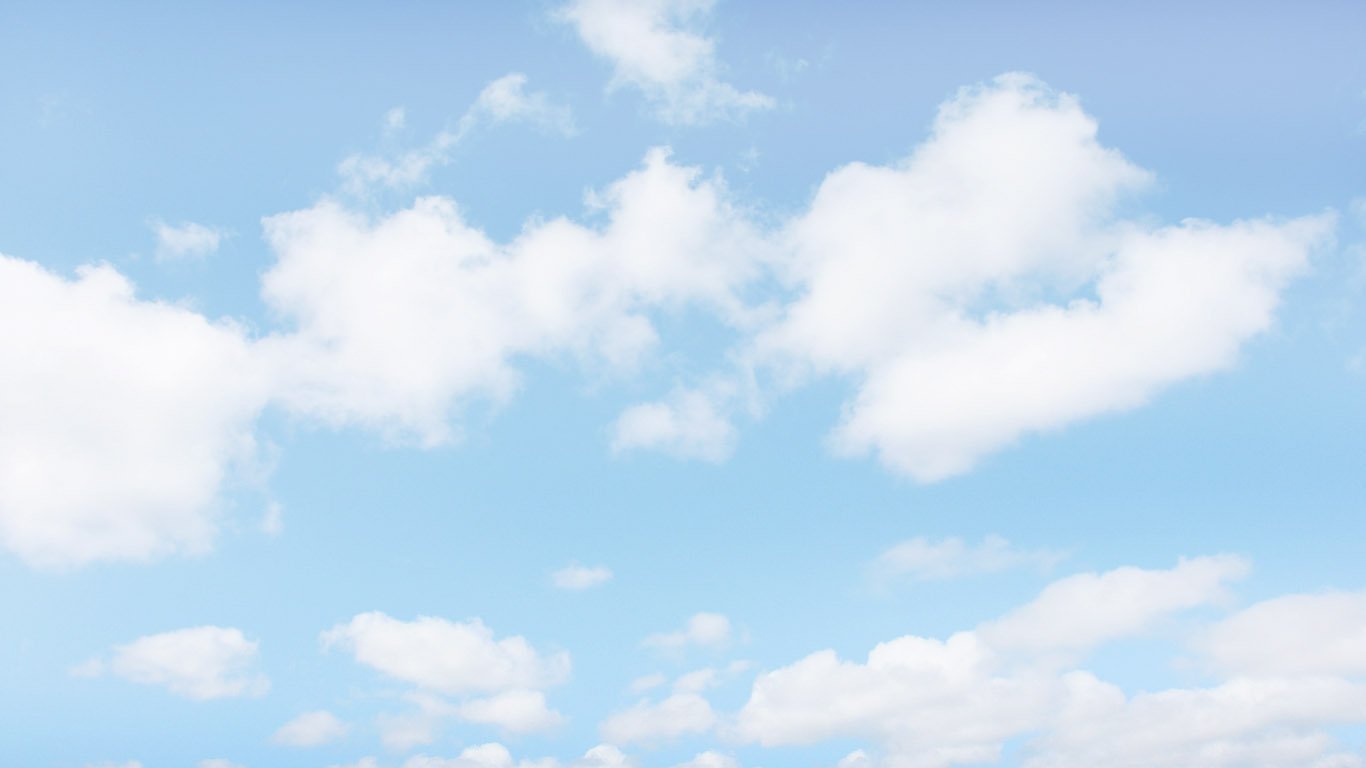 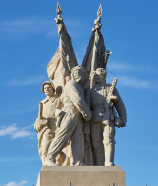 Дорожная деятельность
Содержание дорог 2 085,3 тысяч рублей, из них:

- приобретение дорожных знаков – 72,2 тысяч рублей
- зимнее содержание дорог – 225,2 тысяч рублей
- нанесение дорожной разметки – 127,0 тысяч рублей
- выравнивание грунтовых дорог – 481,8 тысяч рублей
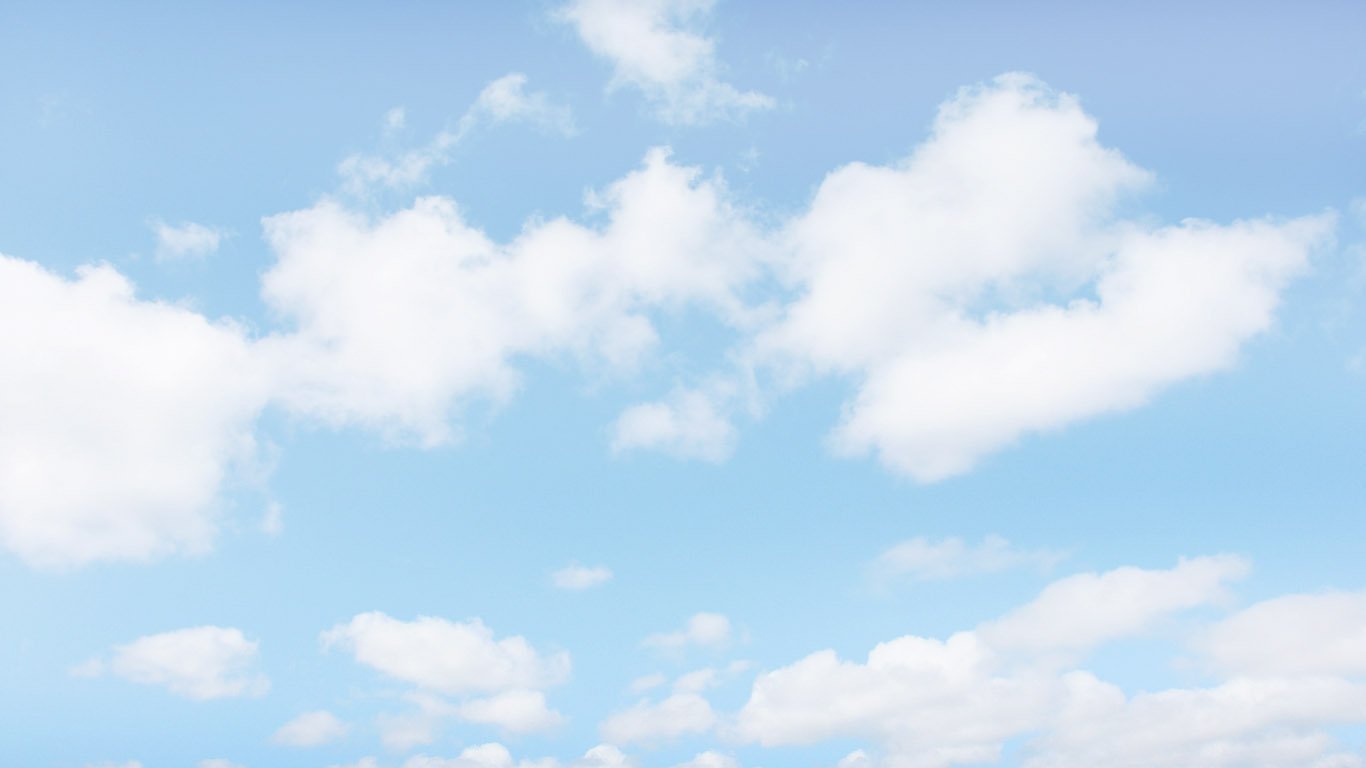 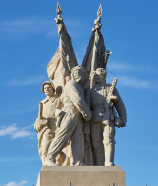 Устройство щебеночного покрытия по улице Юбилейная
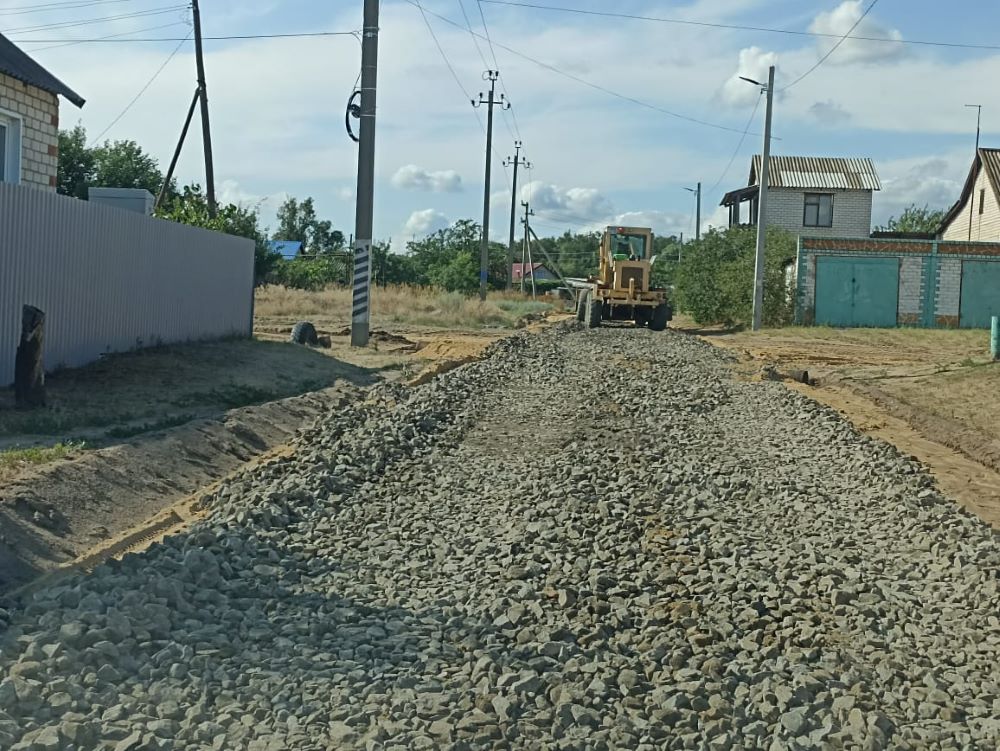 1 179,1 тыс. рублей
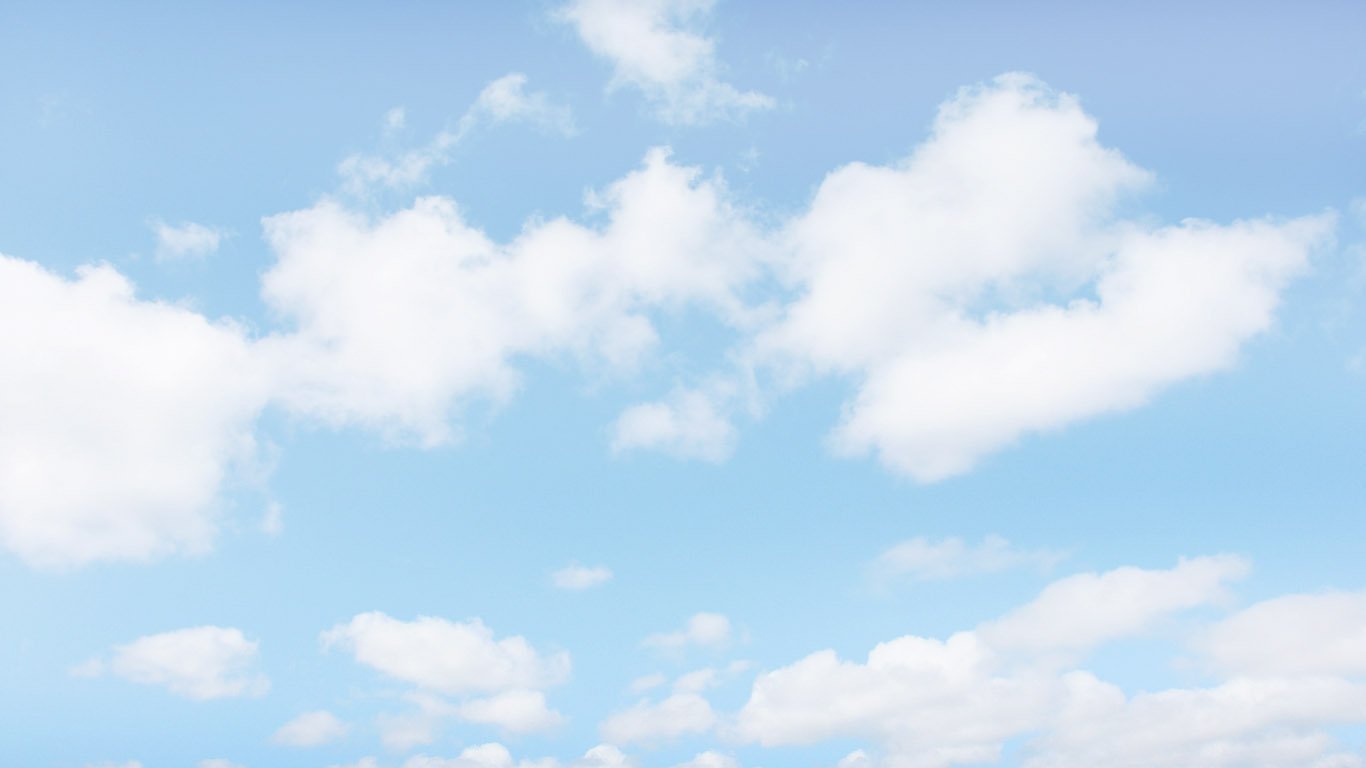 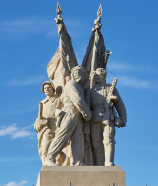 Софинансирование щебенения грунтовой  дороги по пер.Степному и  ул.Майской п.Пятиморск
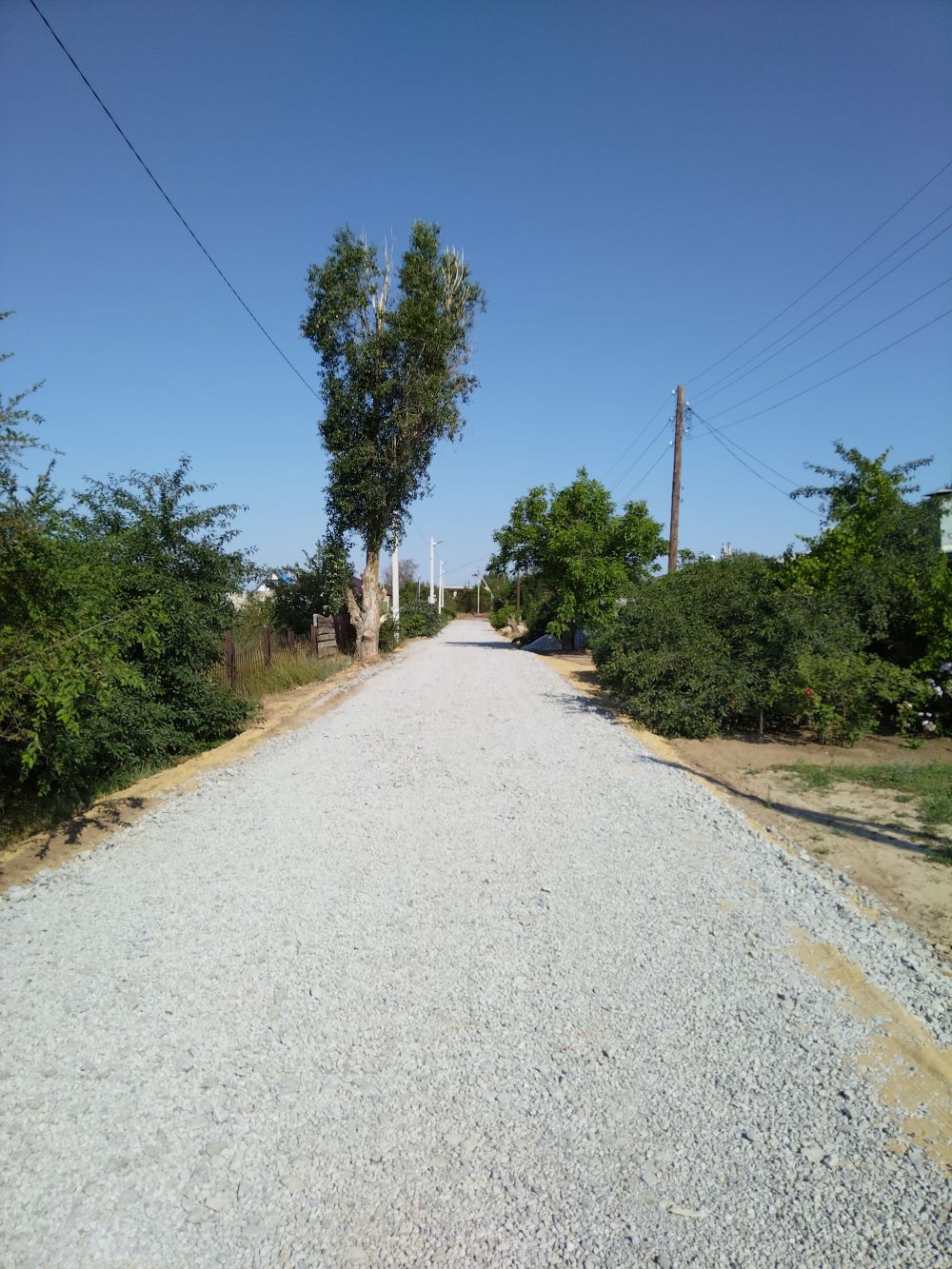 391, 0 тыс.рублей
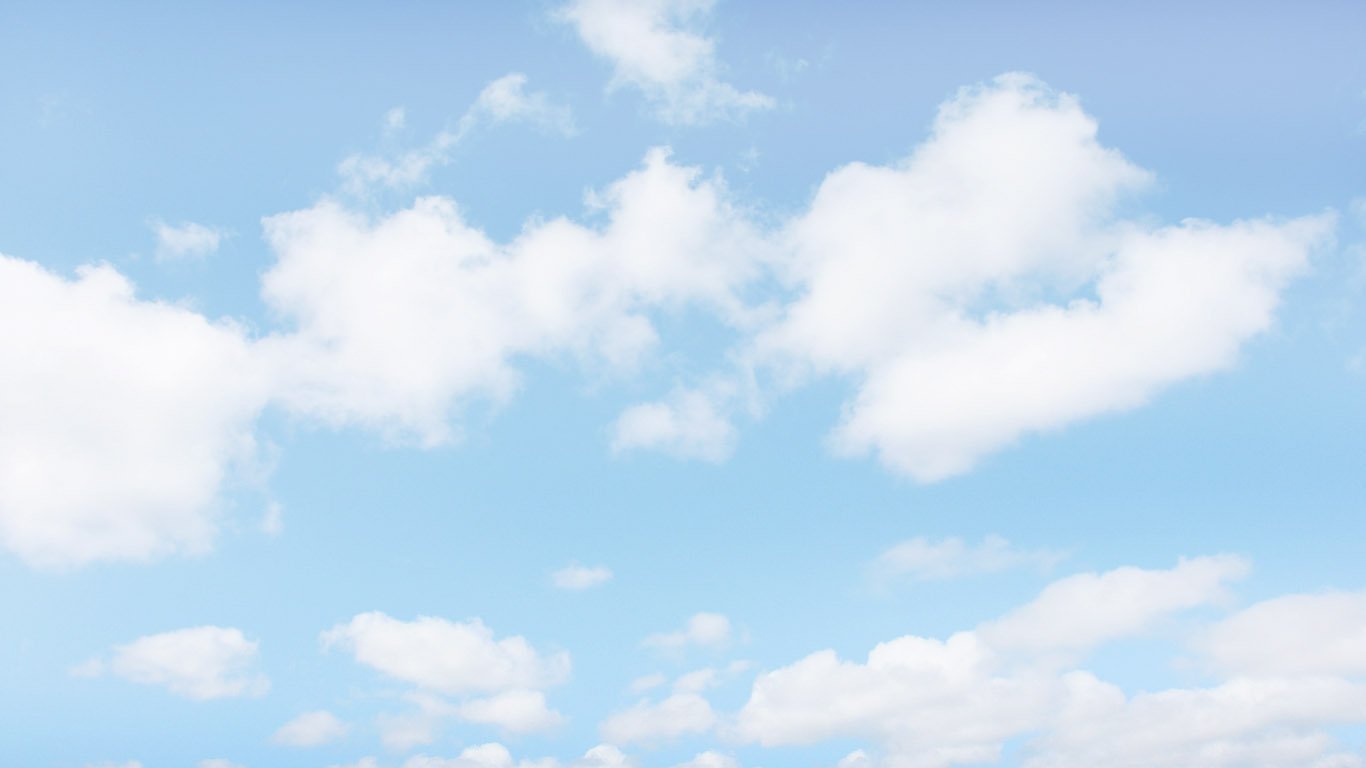 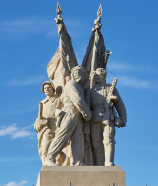 Работа с молодежью: Акция «Чистый берег»
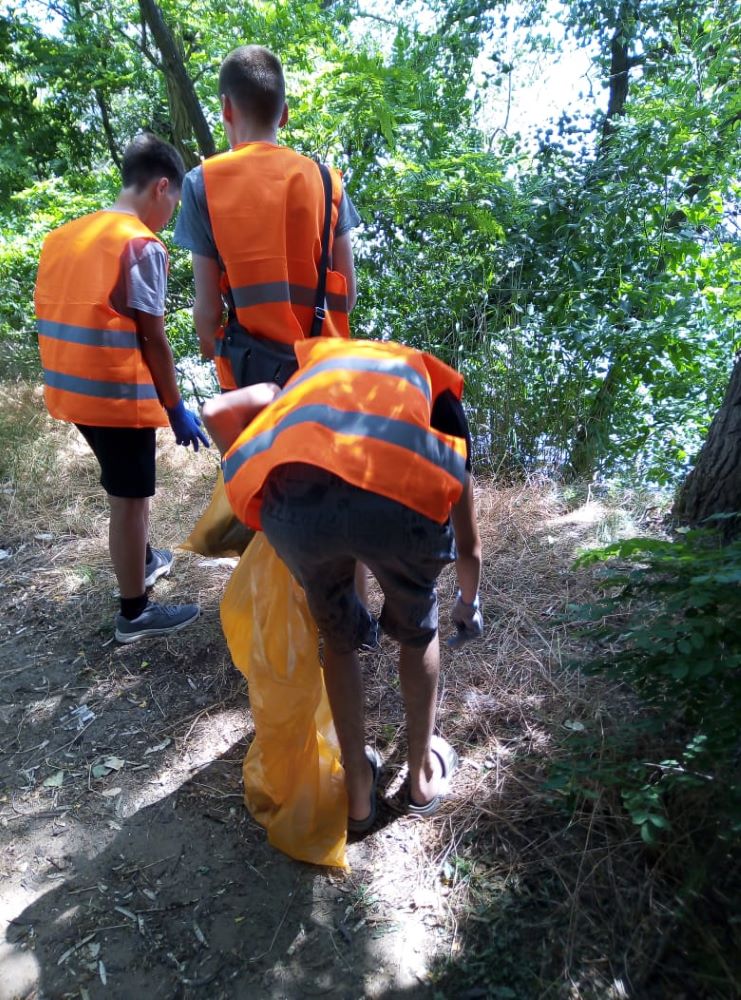 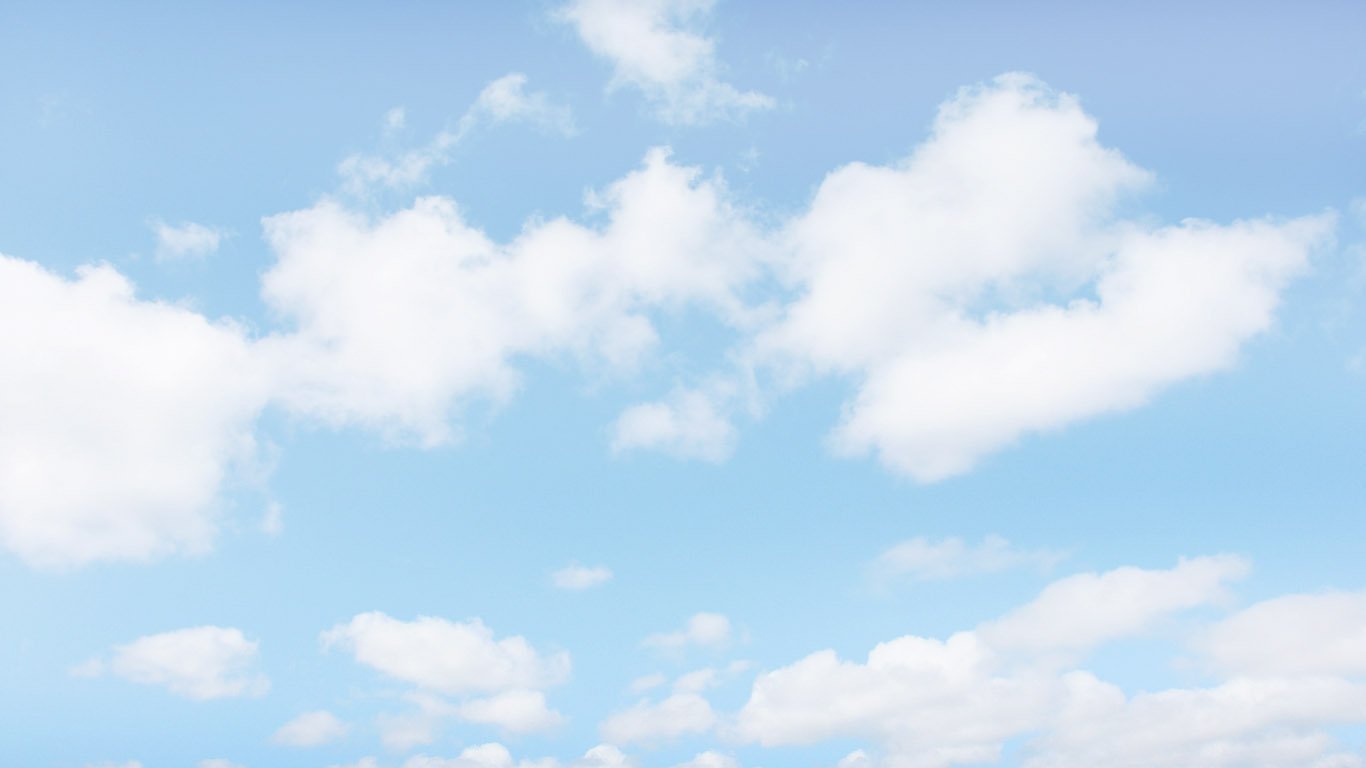 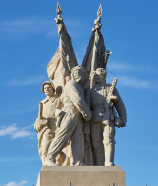 Работа с молодежью: Акция «Скажи наркотикам нет»
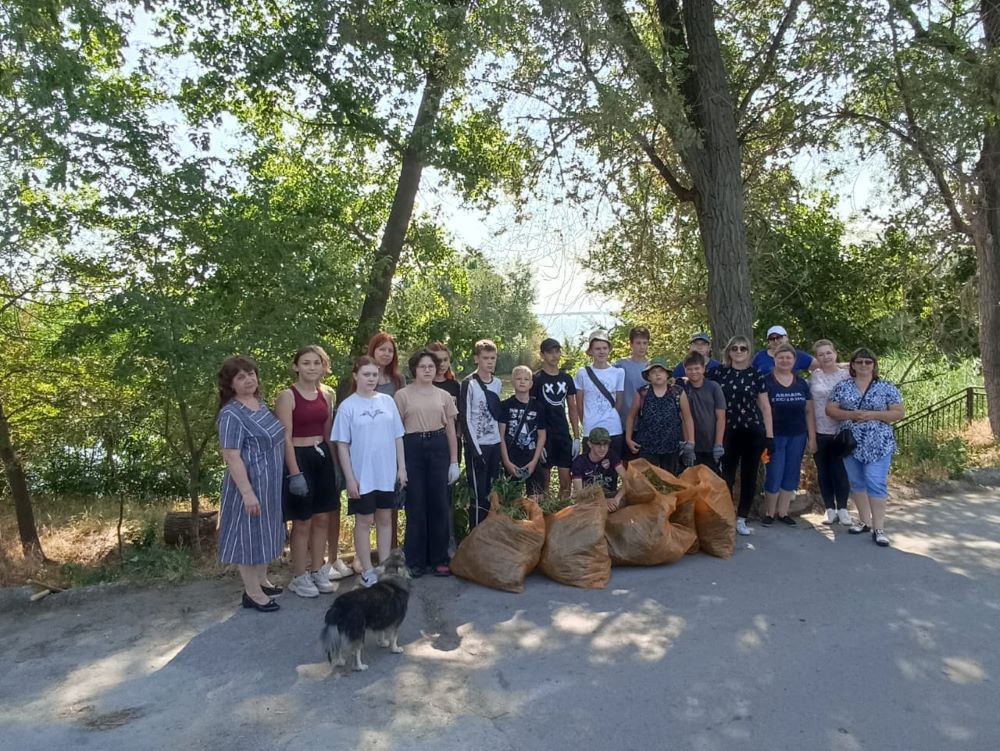 Ликвидация дикорастущей конопли
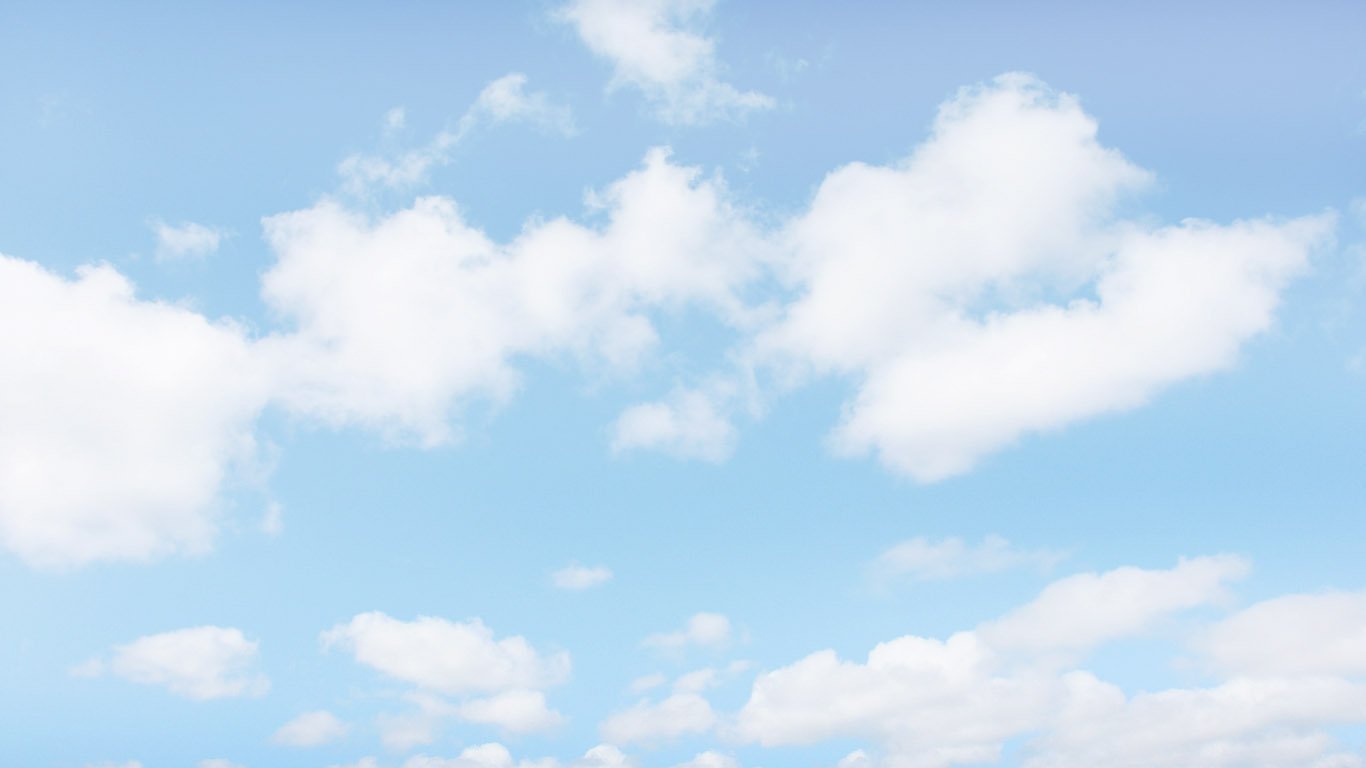 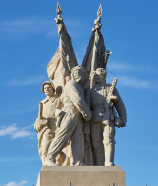 Озеленение
Озеленение – 821,0 тысяч рублей, из них:

формовочная обрезка деревьев – 542,8 тыс.рублей

саженцы – 33,2 тыс.рублей

- выкашивание травы – 245,0 тысяч рублей
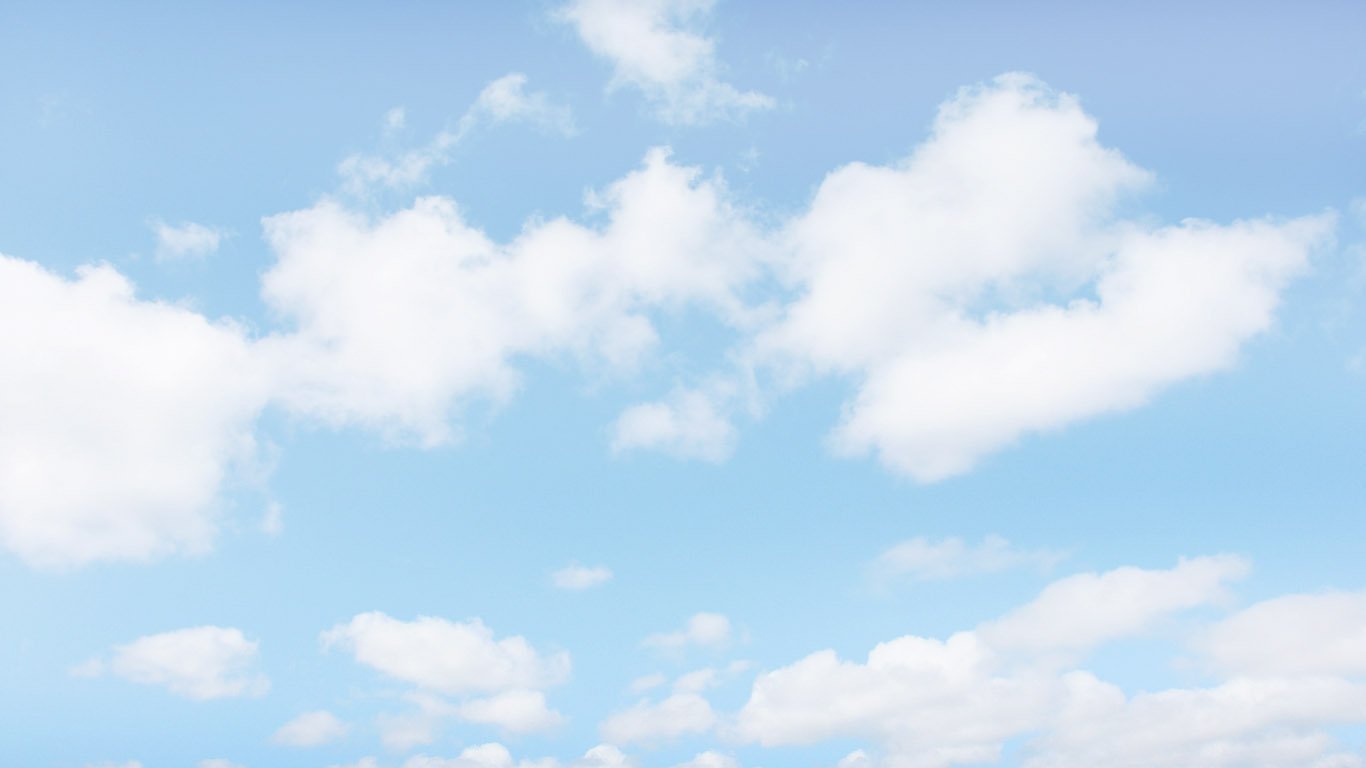 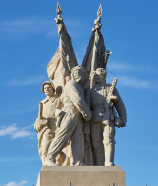 Высадка саженцев тополей на ул.Ленина и парке «Дружбы»
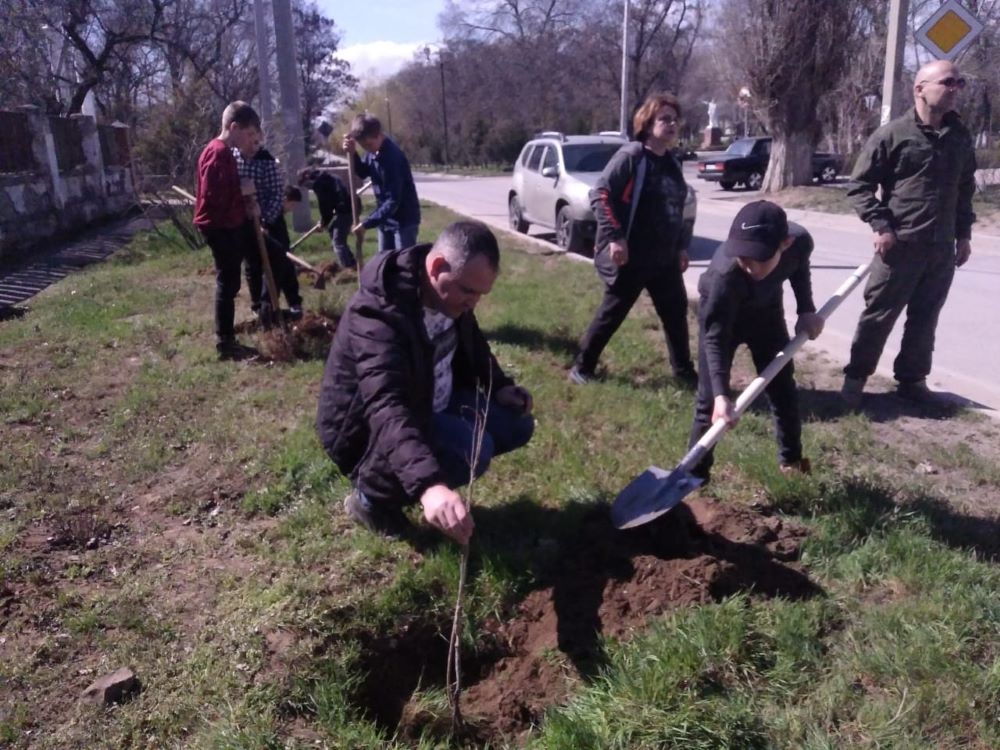 Совместно с учащимися 5 класса МКОУ Ильевская СШ
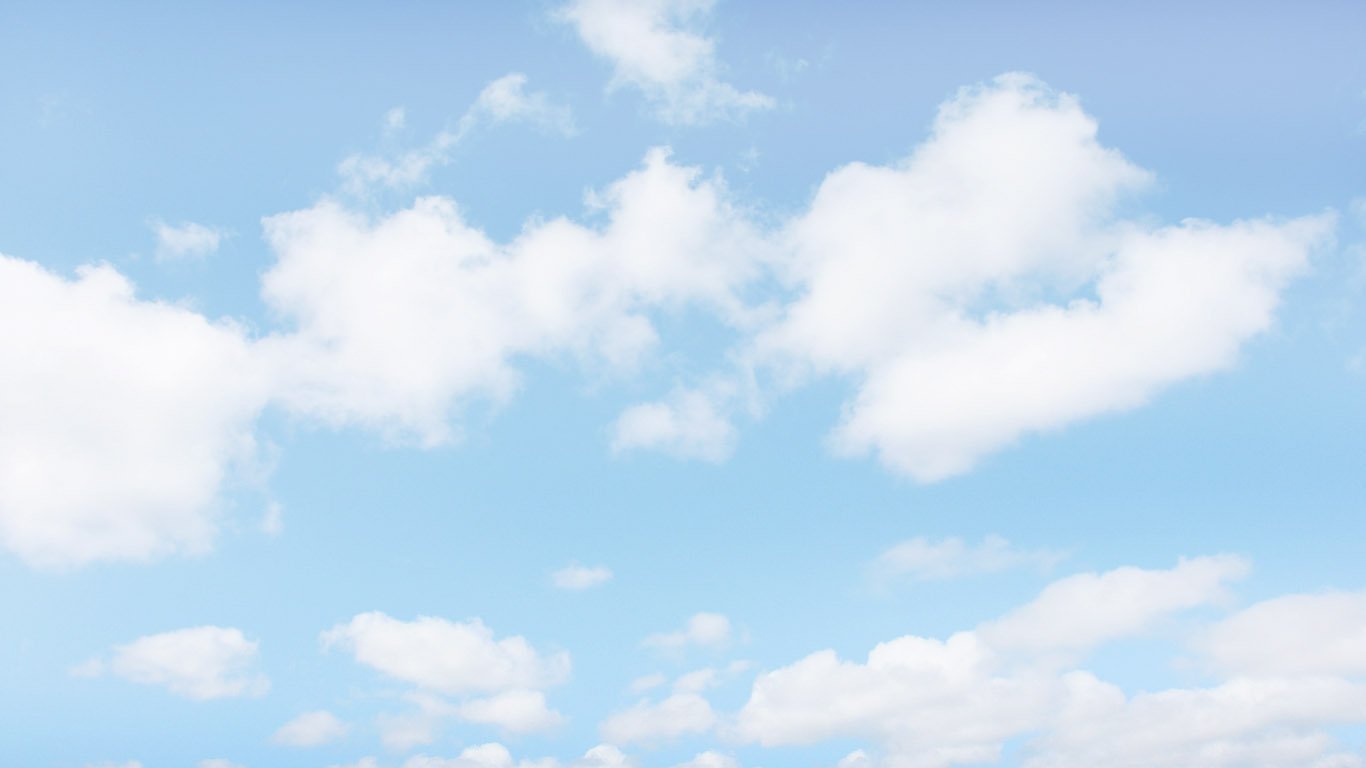 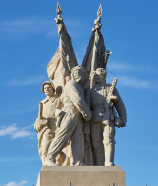 Содержание кладбищ
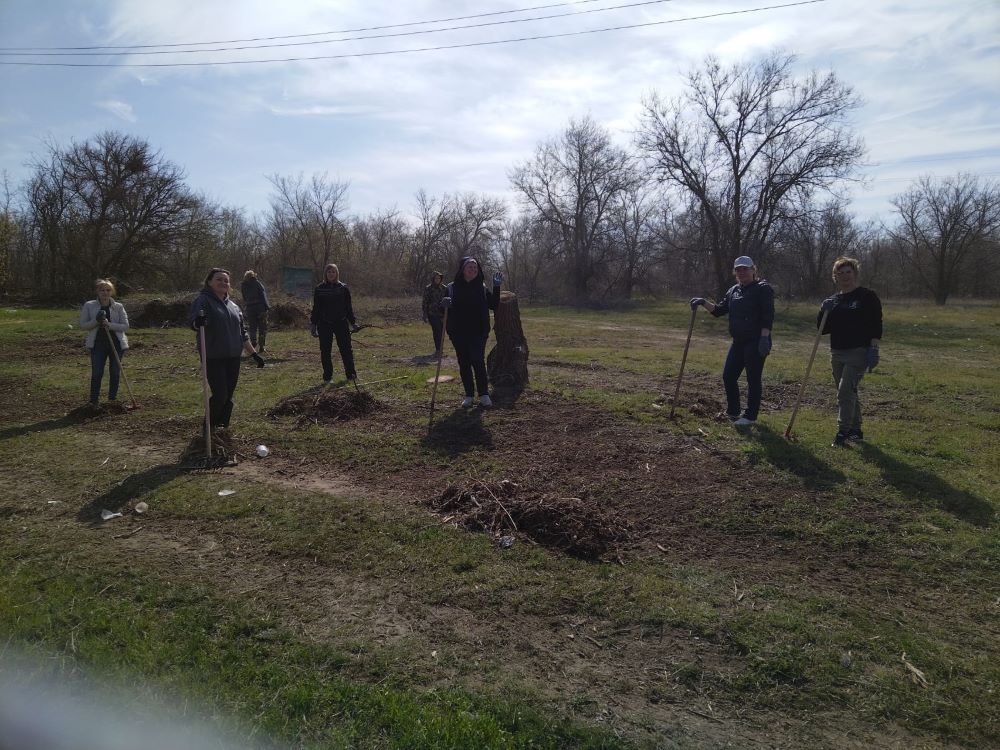 Субботник
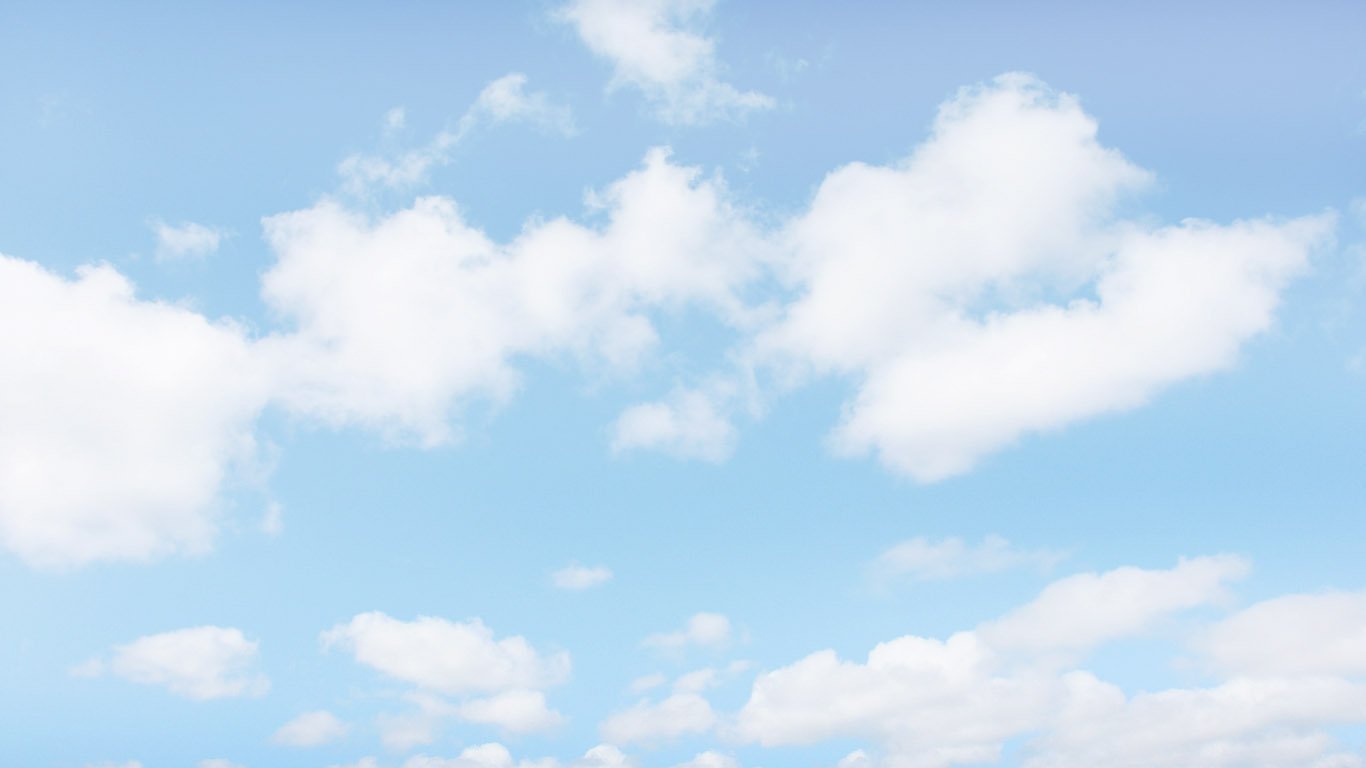 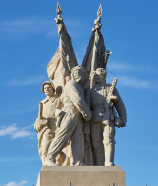 Поливная вода
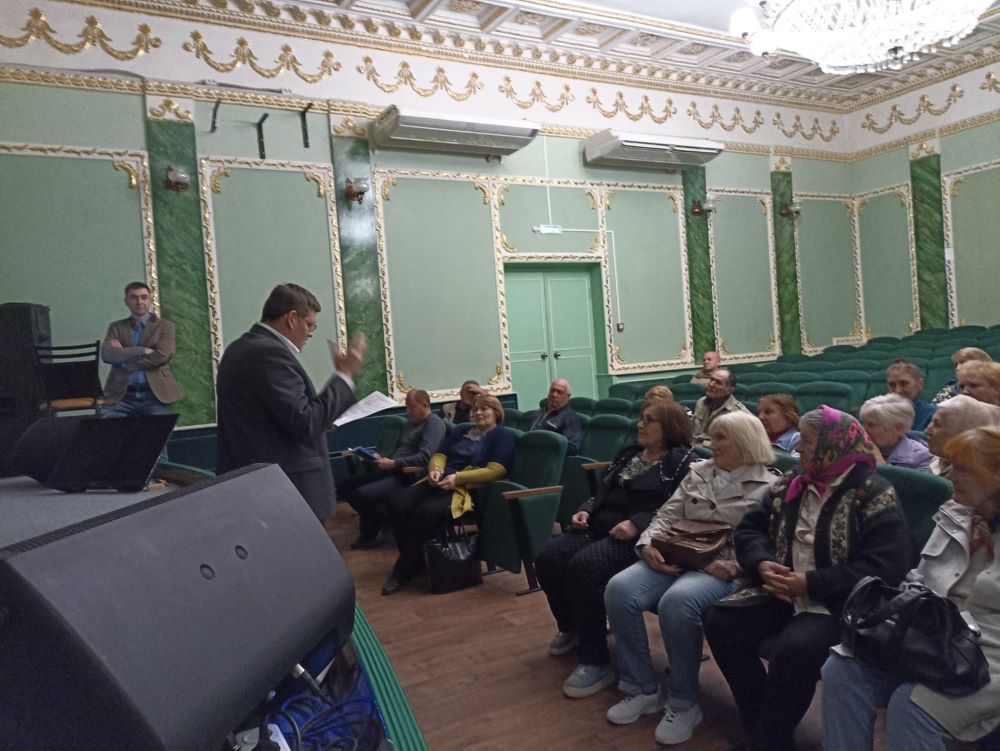 Проведено 4 собрания с пользователями
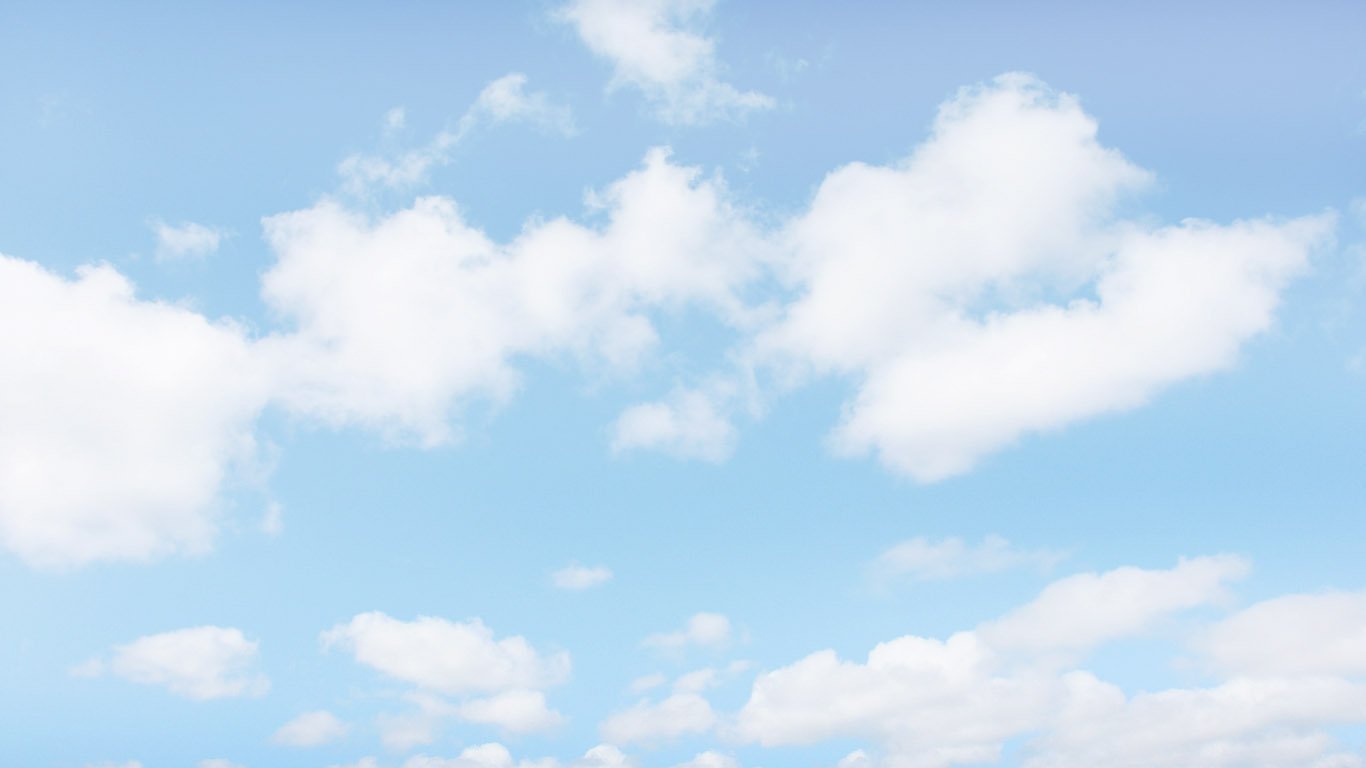 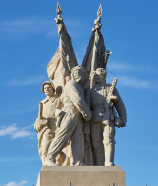 МКУК «ЦСКР Ильевского сельского поселения»
РАСХОДЫ – 11 152  000 рублей
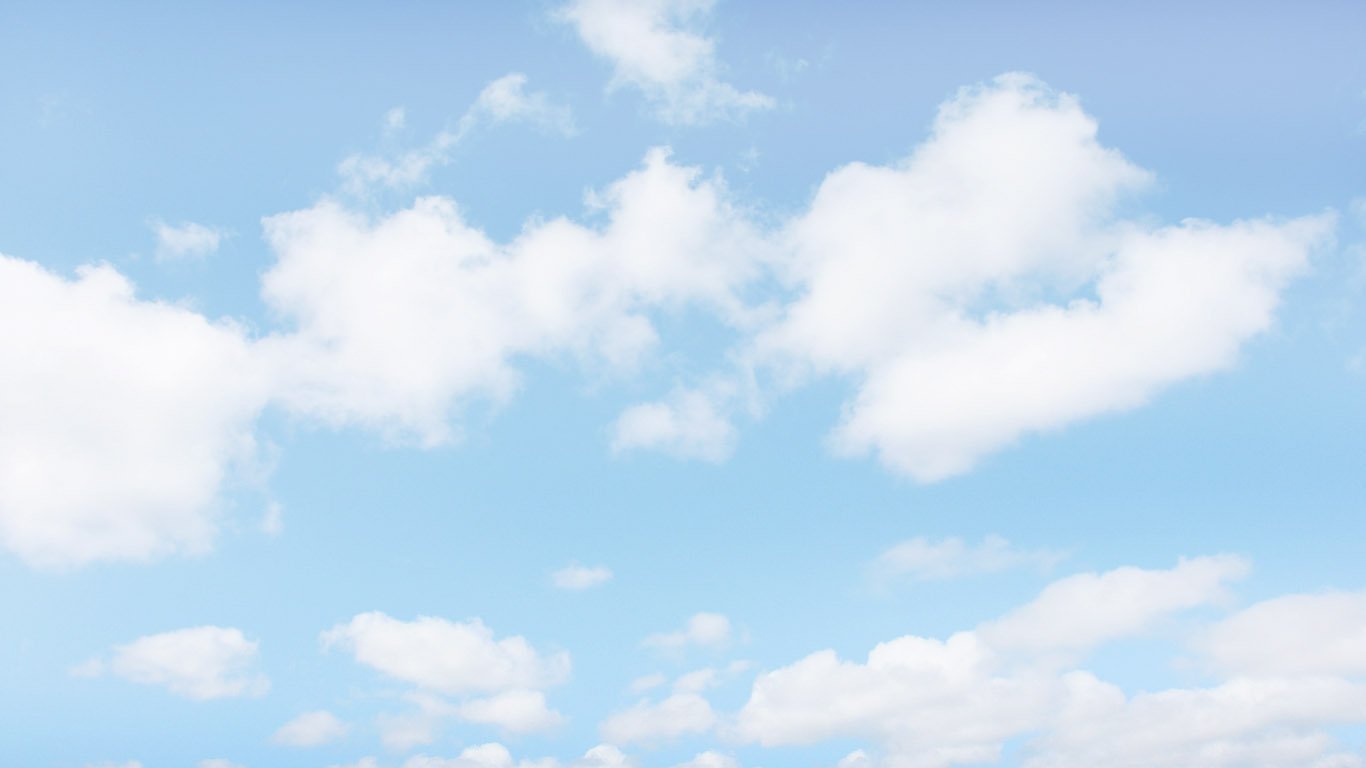 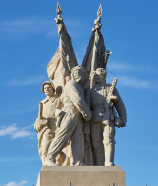 МКУК «ЦСКР Ильевского сельского поселения»
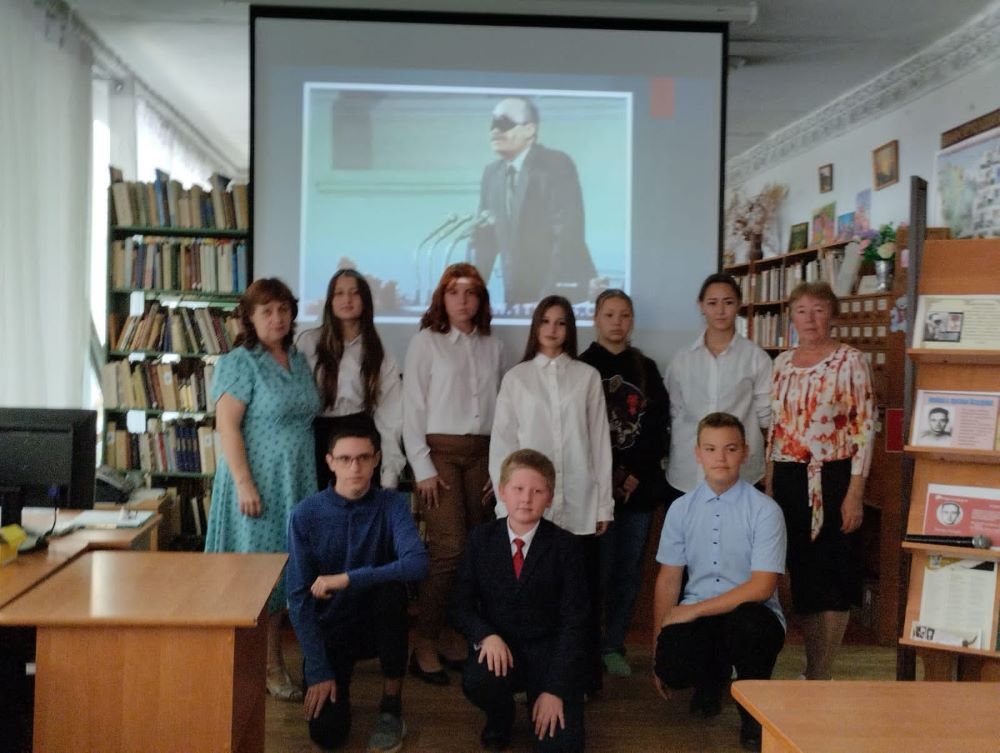 экран и прожекторы для библиотеки – 102,0 тыс. рублей
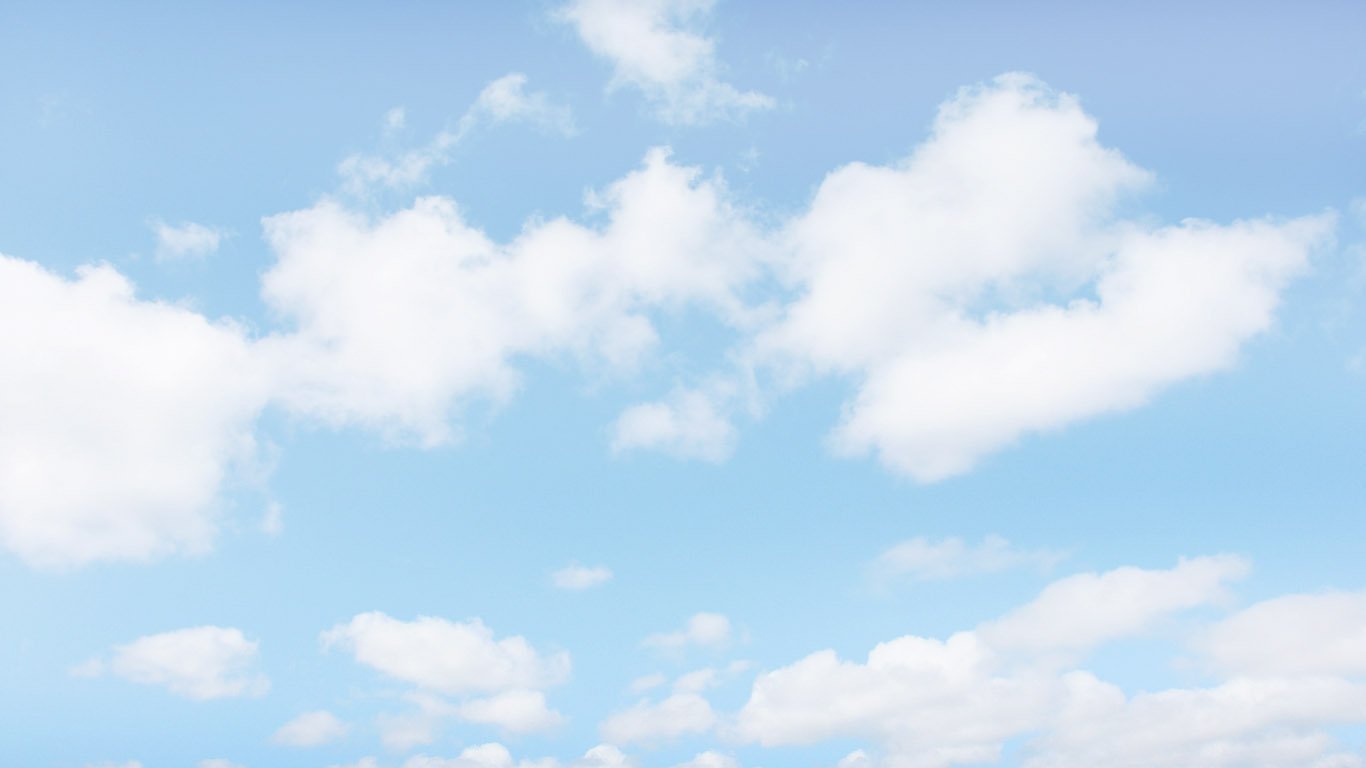 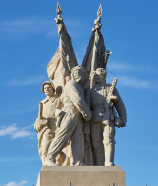 МКУК «ЦСКР Ильевского сельского поселения»
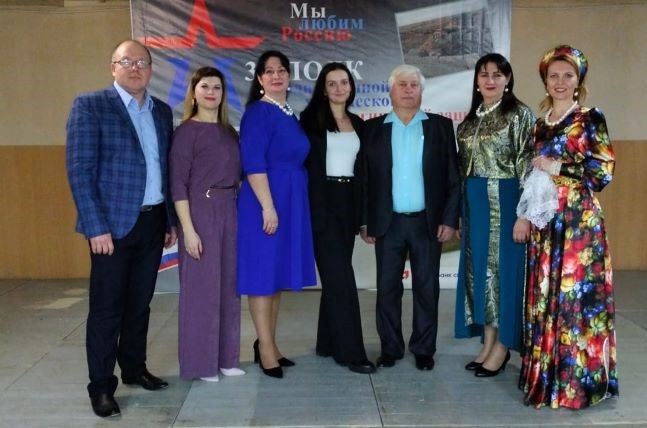 Объединение любителей эстрадной песни «Триумф»
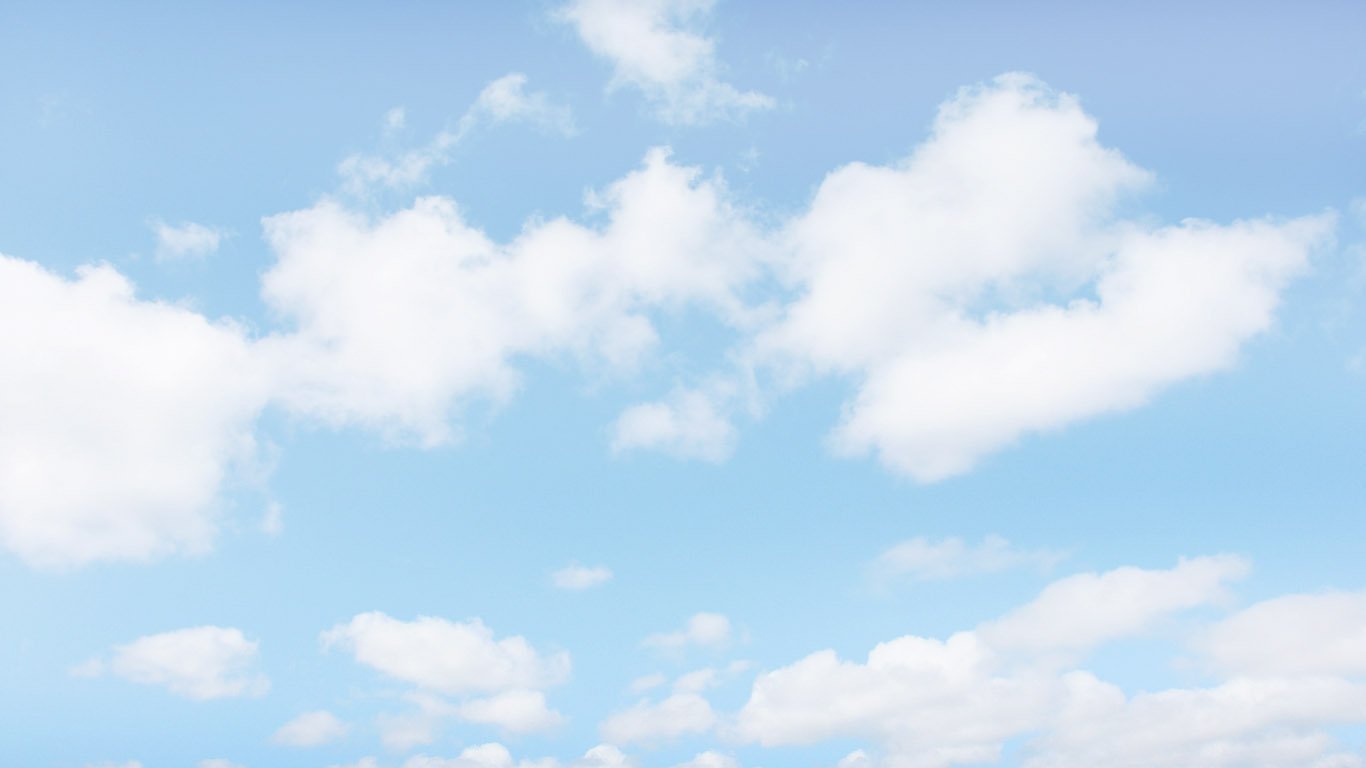 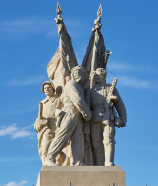 МКУК «ЦСКР Ильевского сельского поселения»
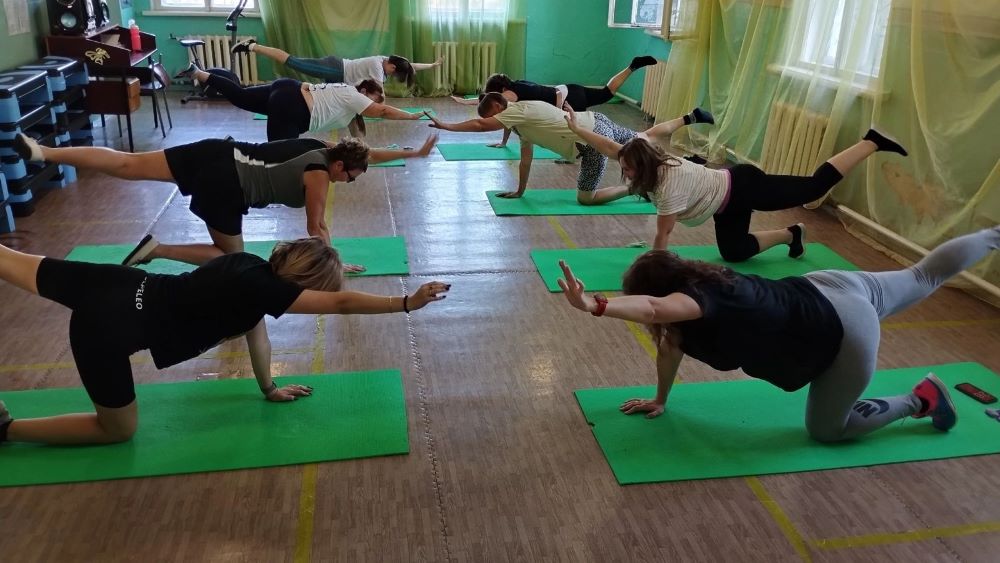 Физкультурно-оздоровительная секция по фитнесу
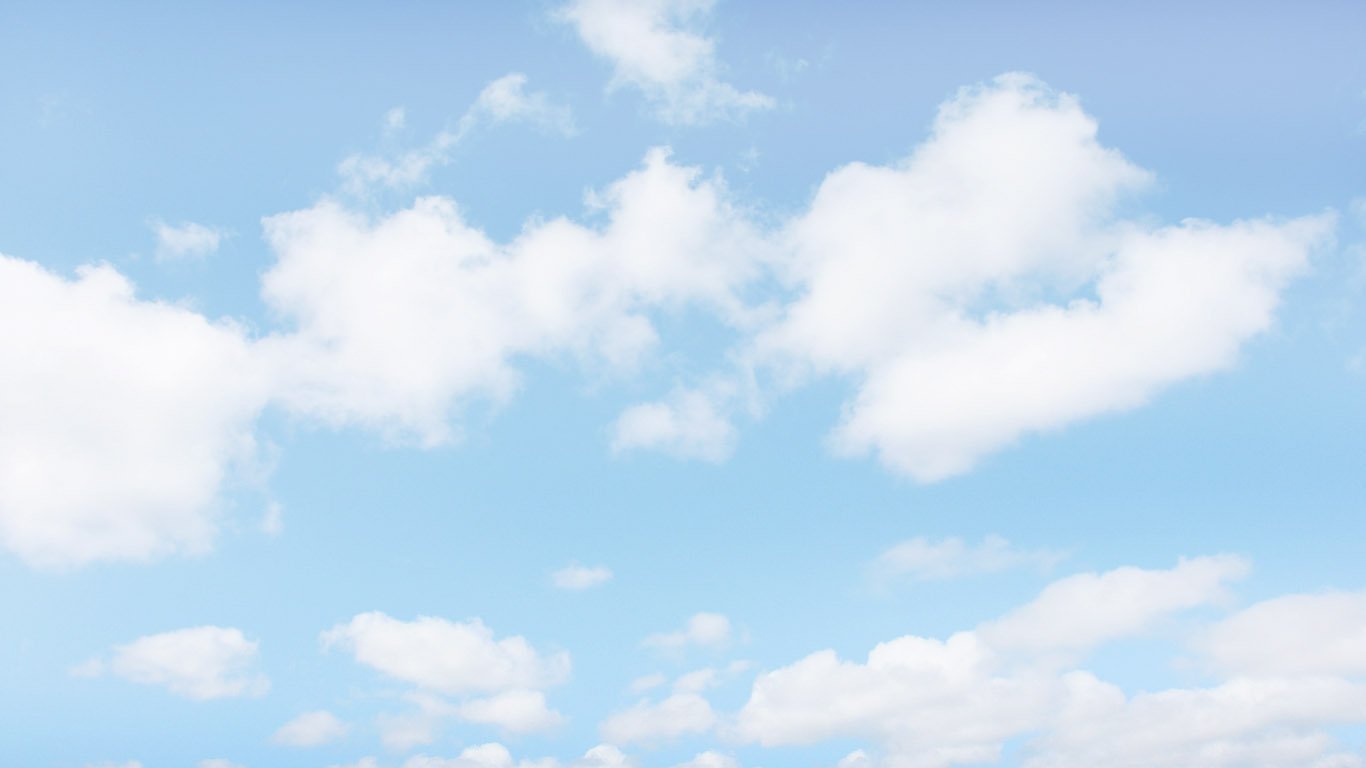 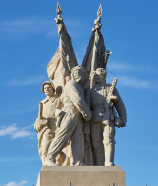 МКУК «ЦСКР Ильевского сельского поселения»
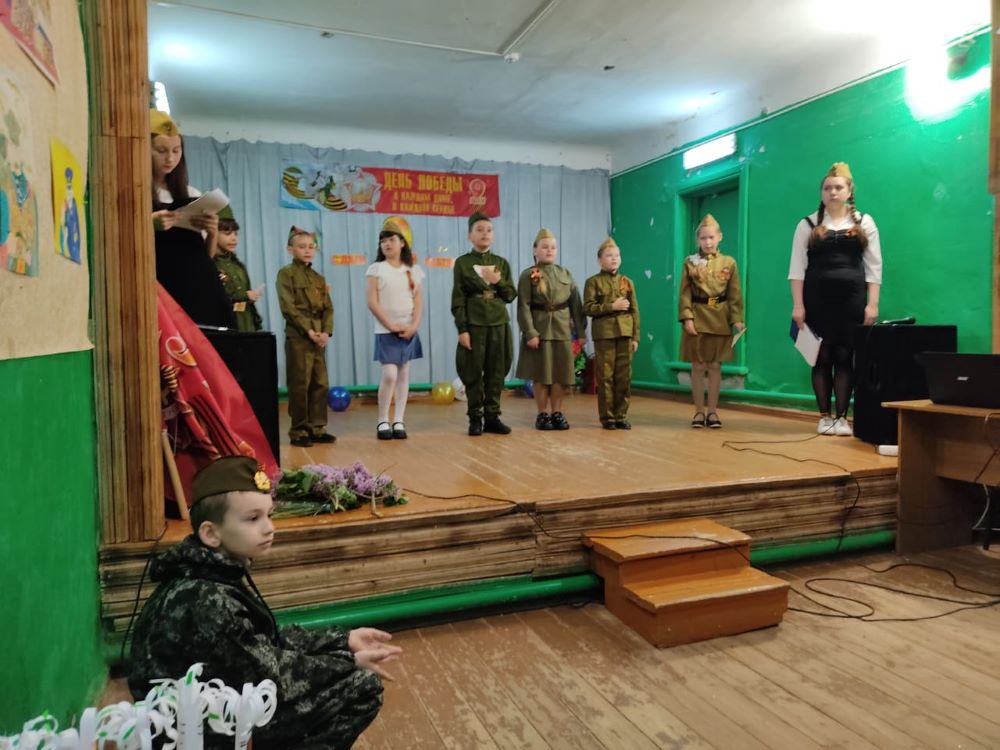 Творческое любительское объединение «Радуга»
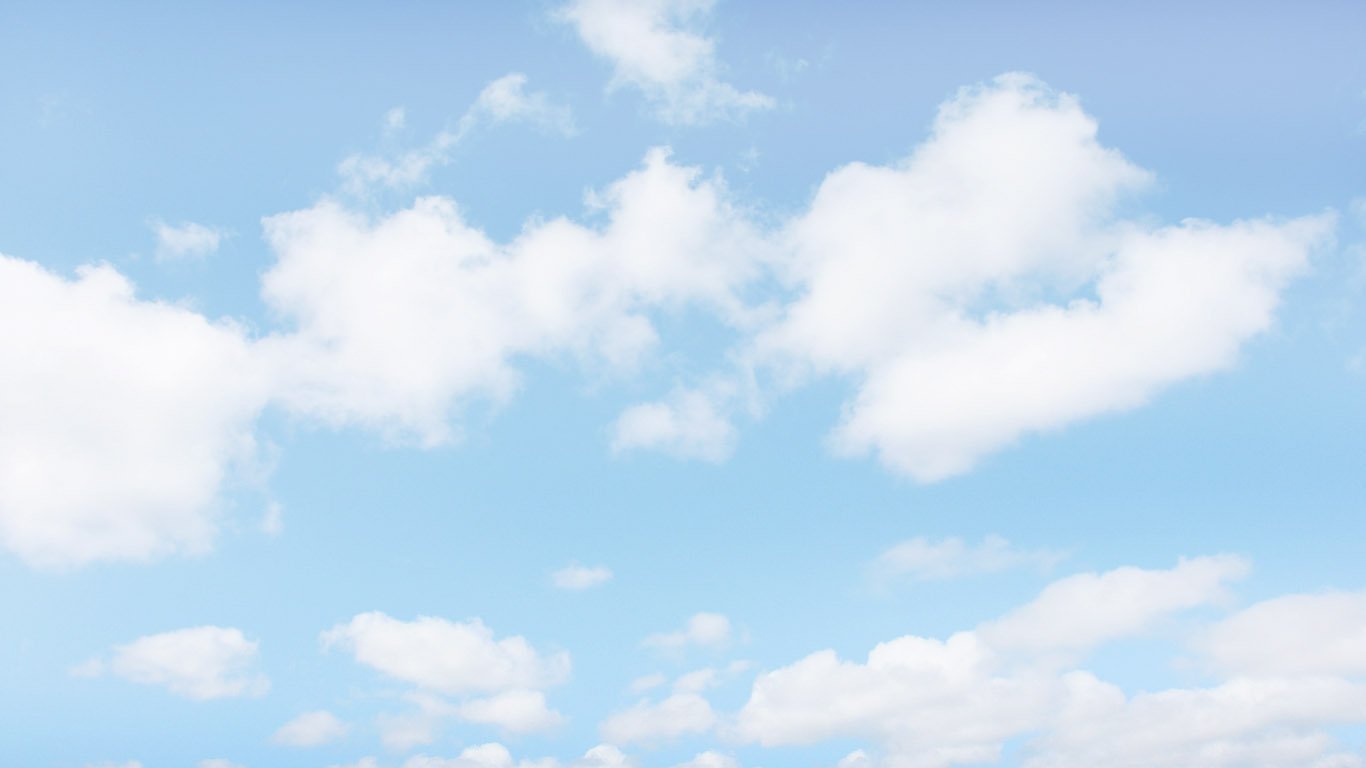 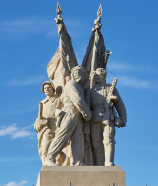 МКУК «ЦСКР Ильевского сельского поселения»
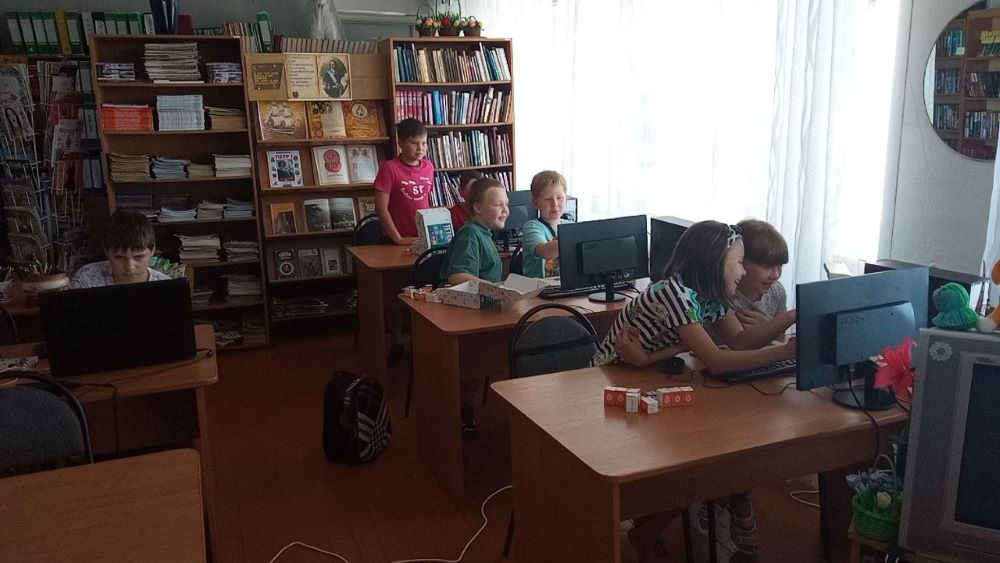 Кружок  программирования и робототехники «Амперка»
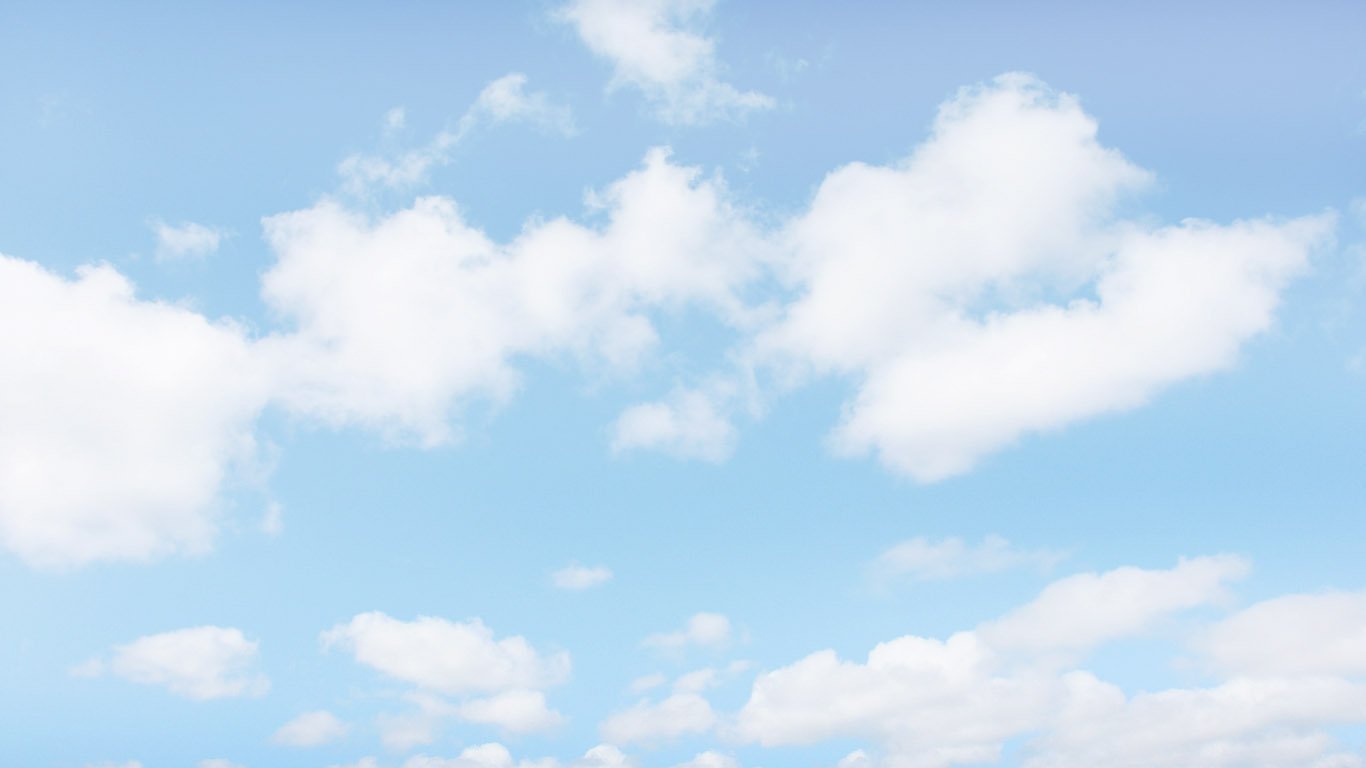 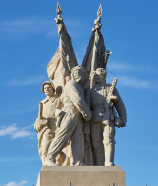 МКУК «ЦСКР Ильевского сельского поселения»
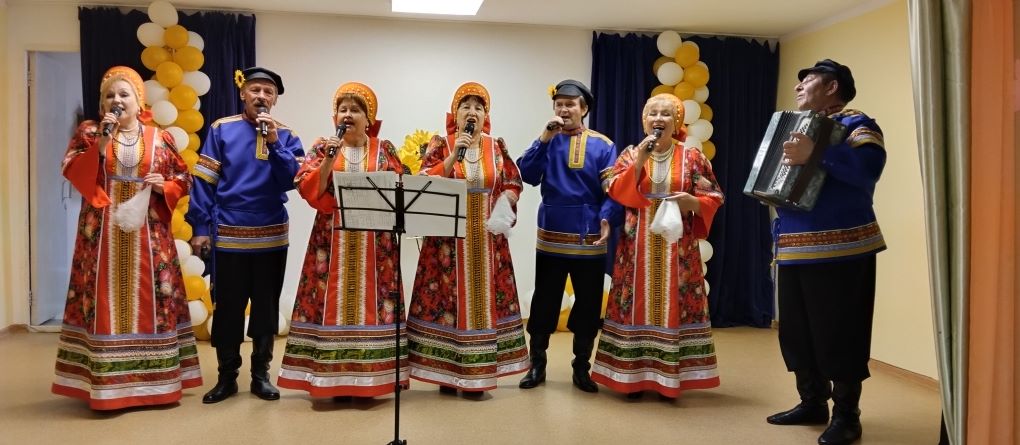 Народный самодеятельный ансамбль русской песни «Ивушка»
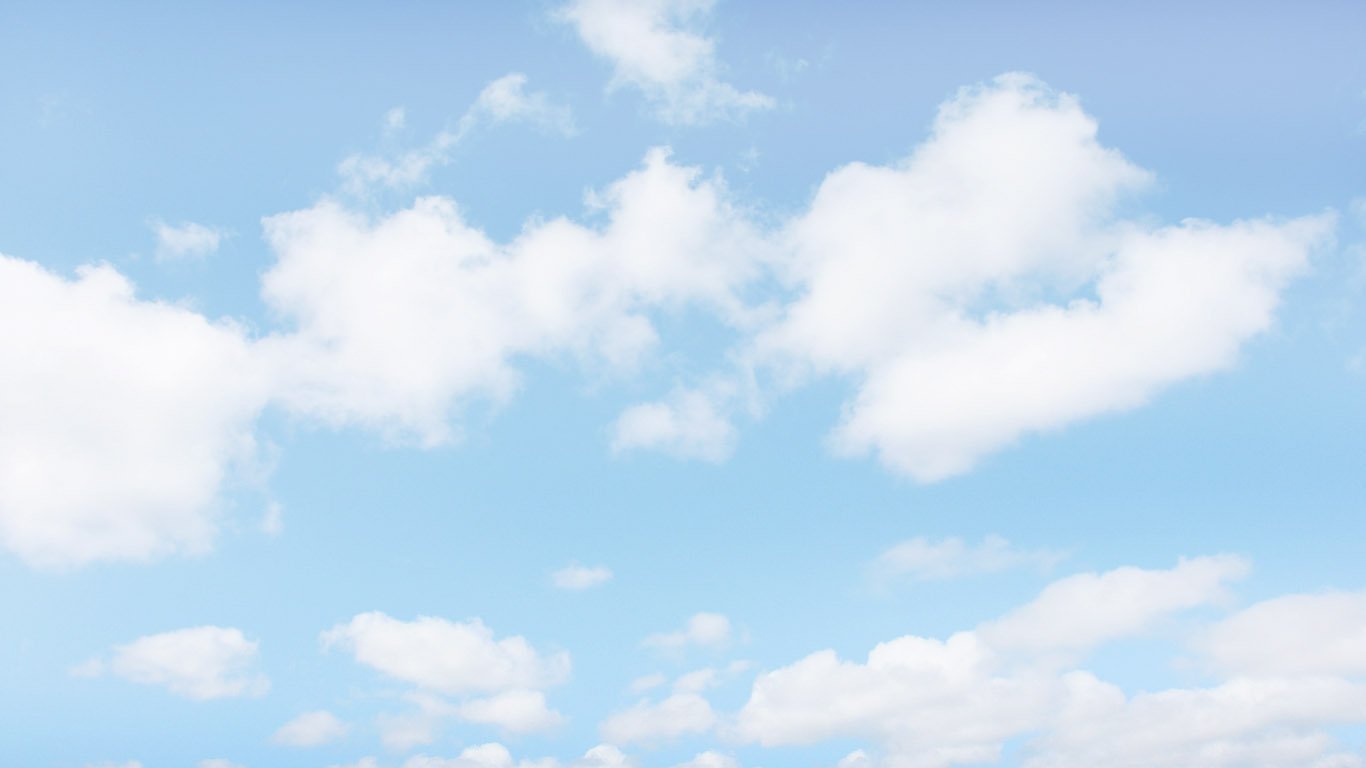 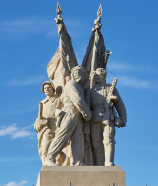 МКУК «ЦСКР Ильевского сельского поселения»
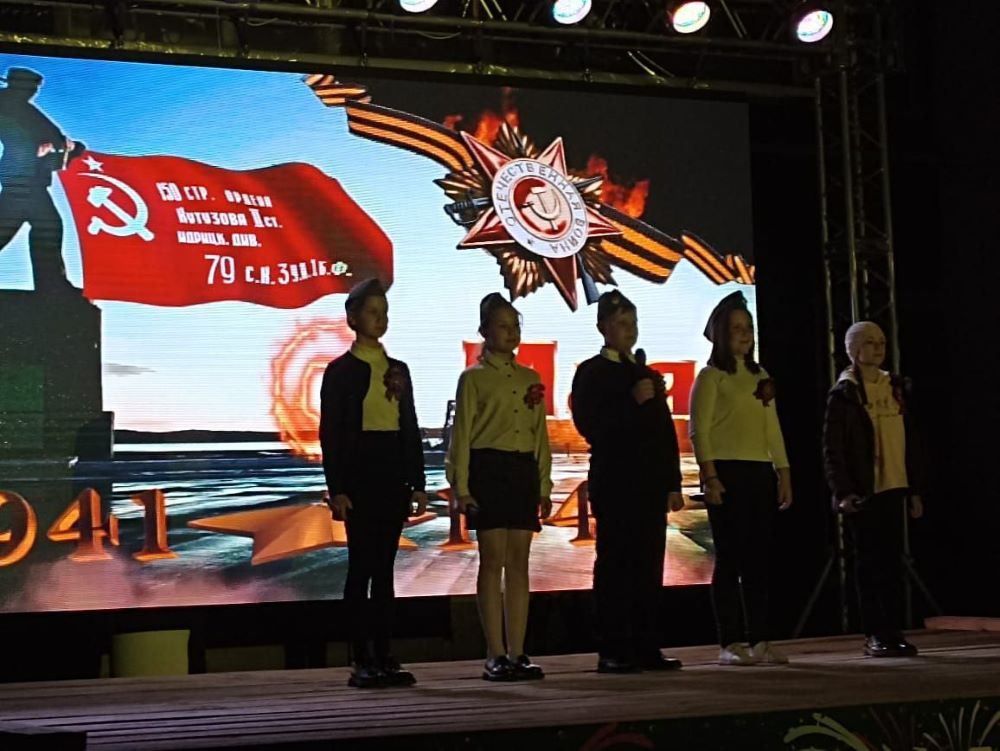 Вокальный ансамбль-спутник «Перезвон»
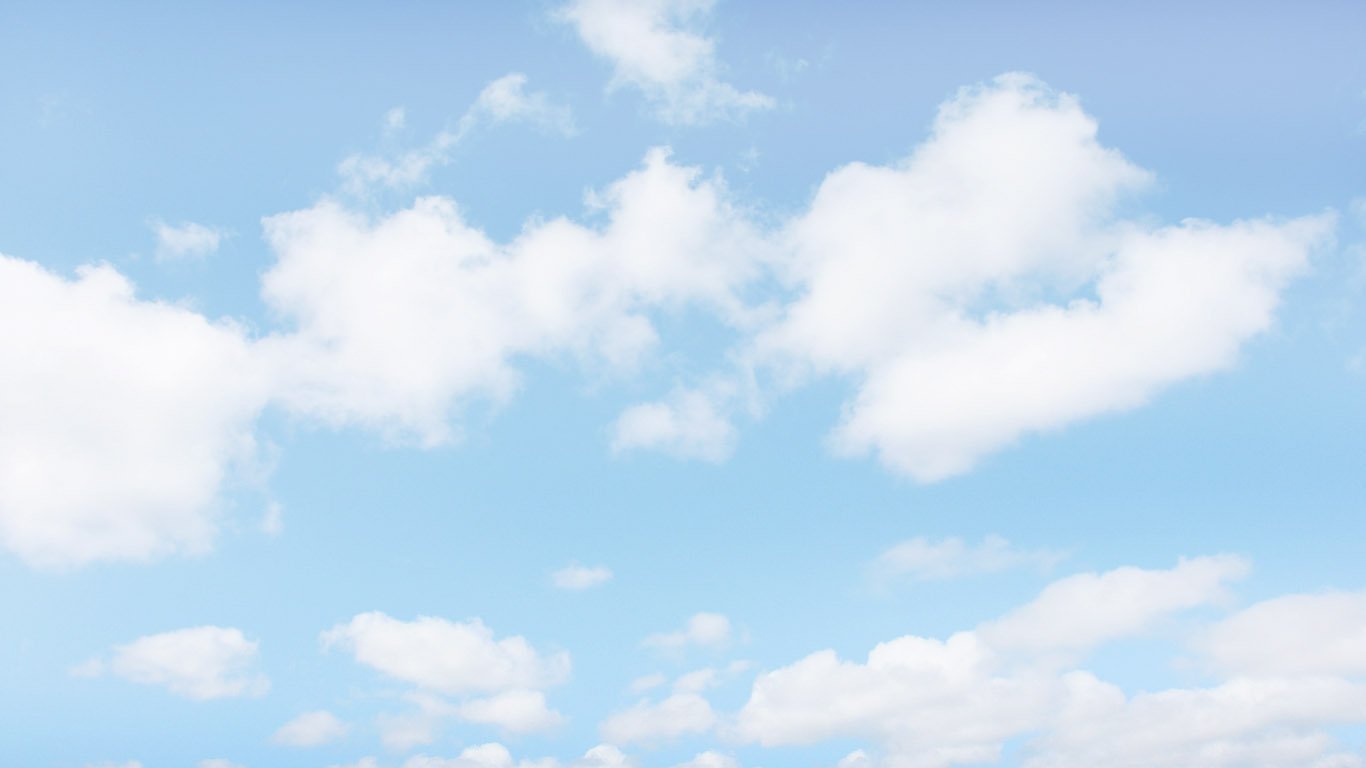 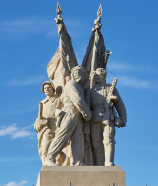 МКУК «ЦСКР Ильевского сельского поселения»
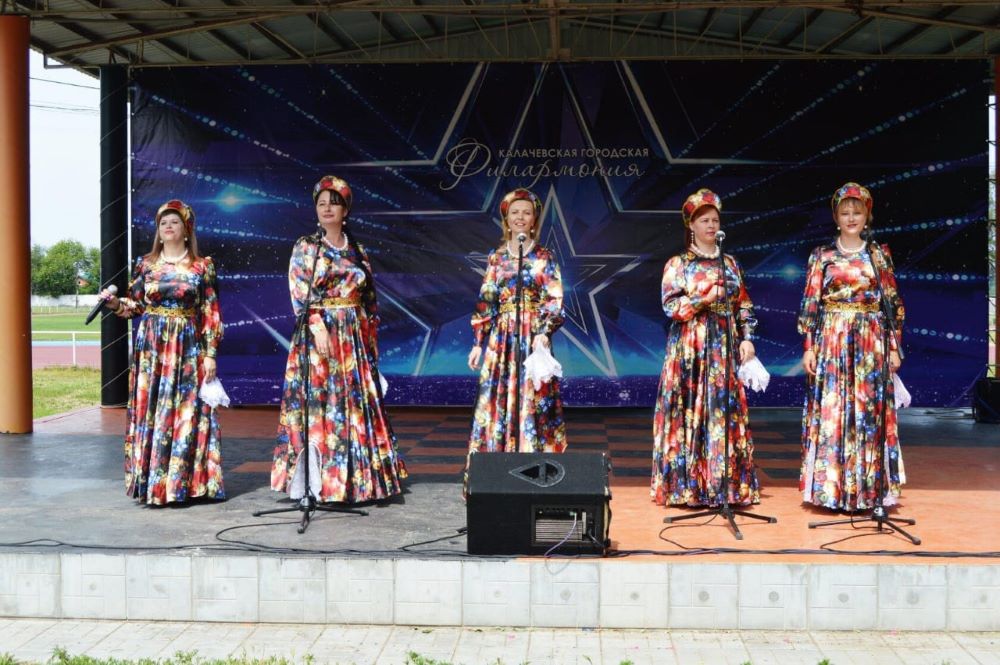 Народный самодеятельный ансамбль русской песни «Лада»
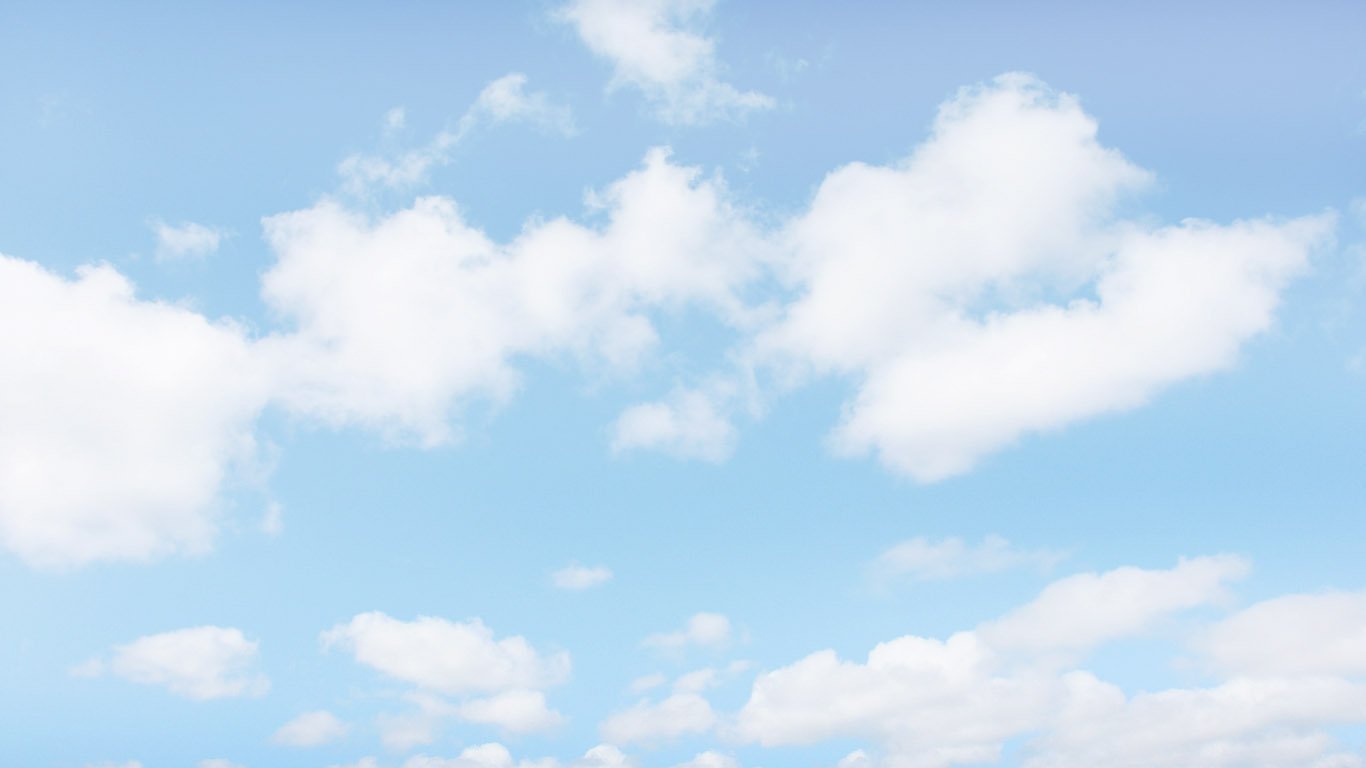 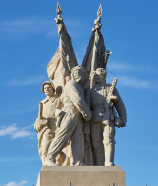 МКУК «ЦСКР Ильевского сельского поселения»
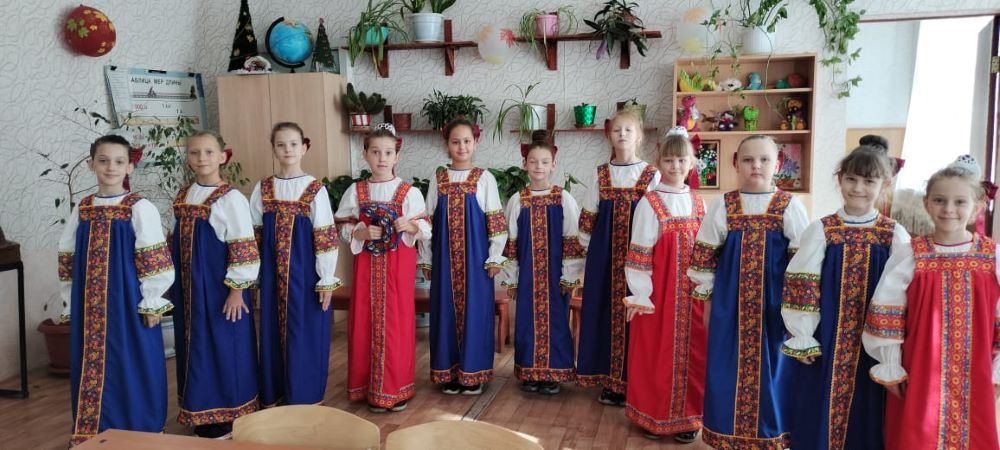 Вокальный ансамбль-спутник «Ладушка»
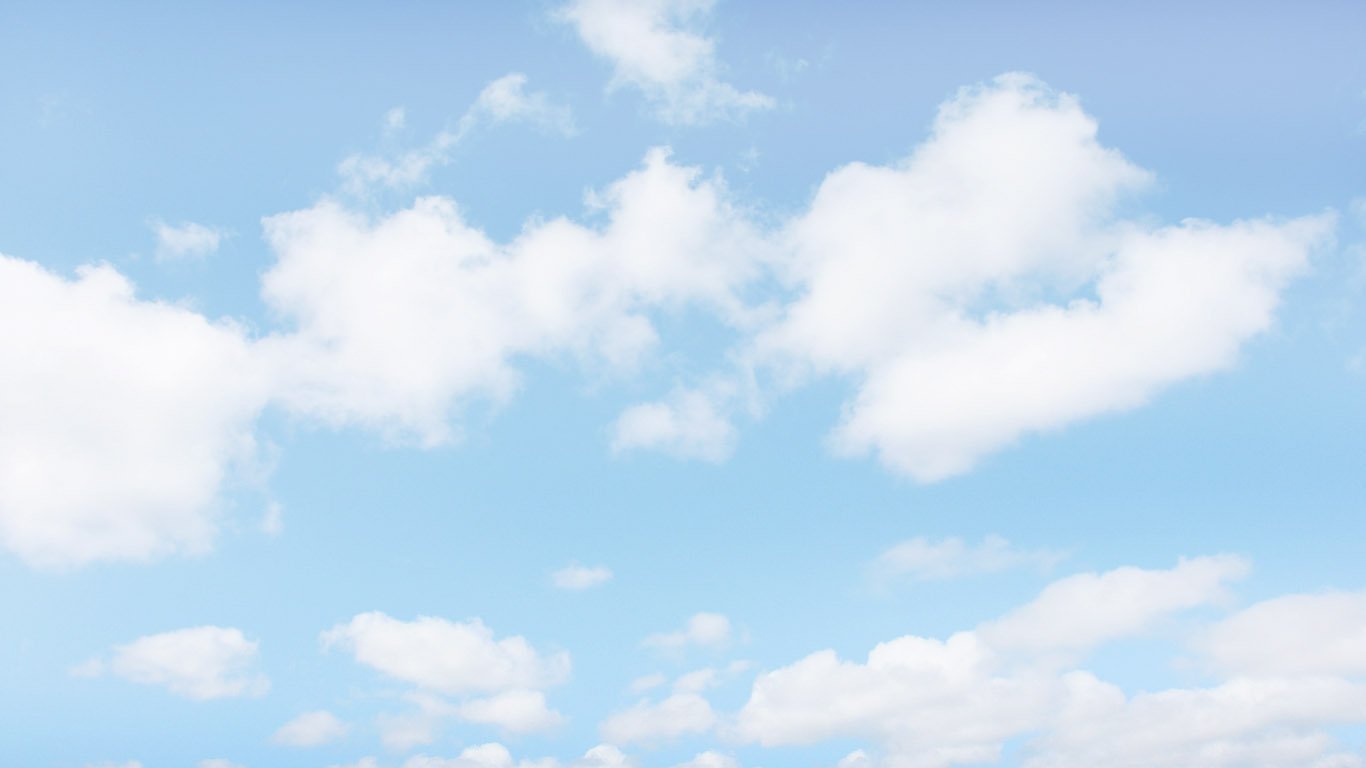 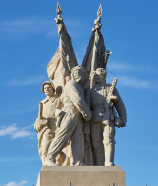 МКУК «ЦСКР Ильевского сельского поселения»
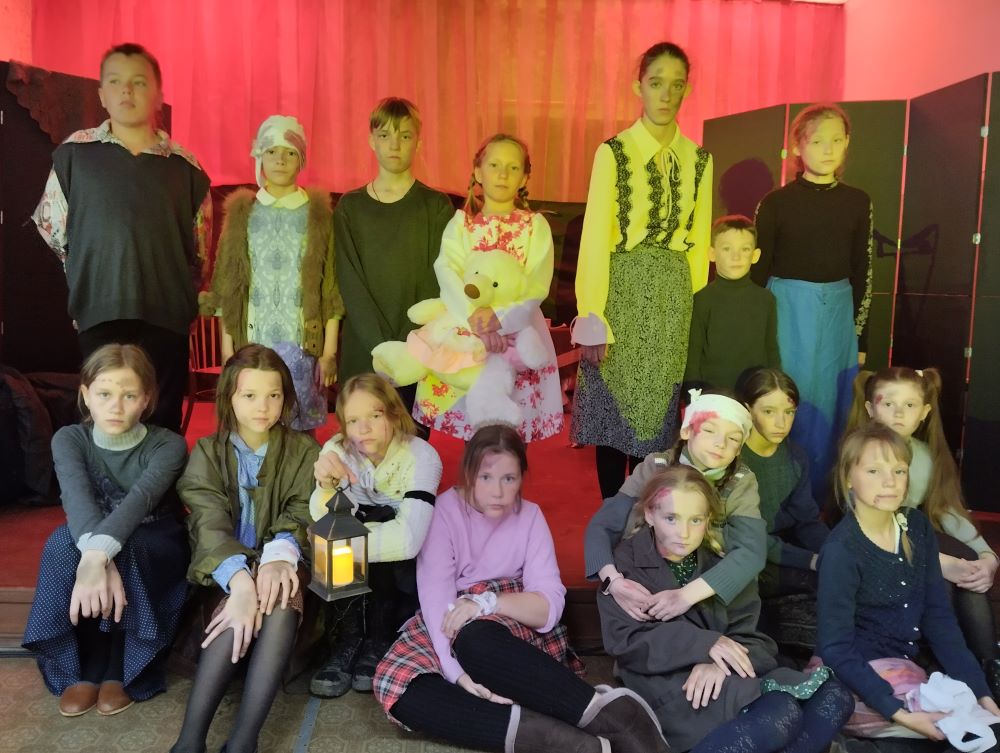 Театральный кружок «Ассорти
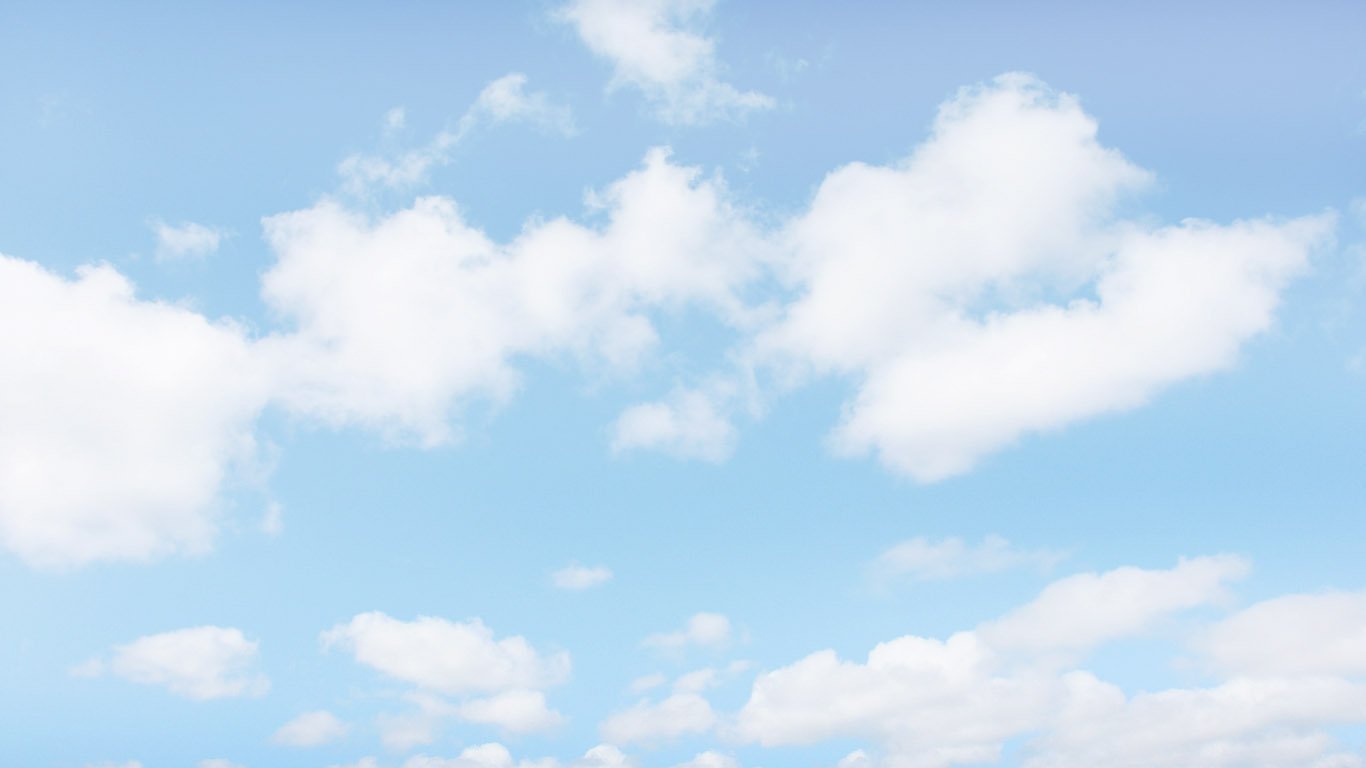 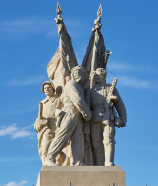 МКУК «ЦСКР Ильевского сельского поселения»
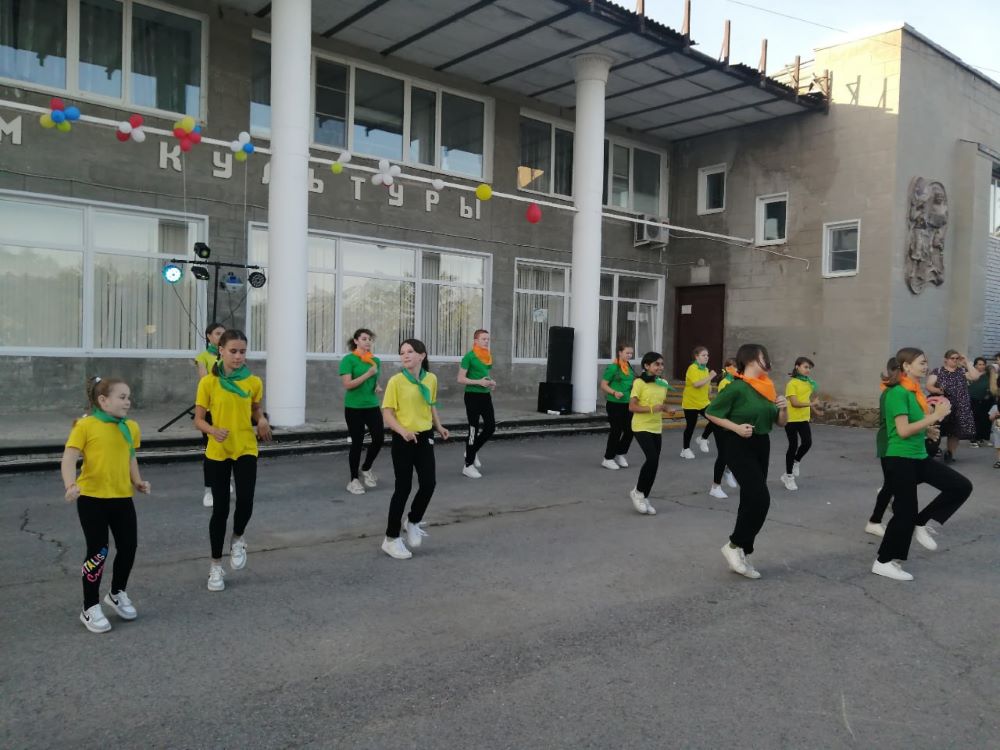 Хореографический кружок  «Ритм»
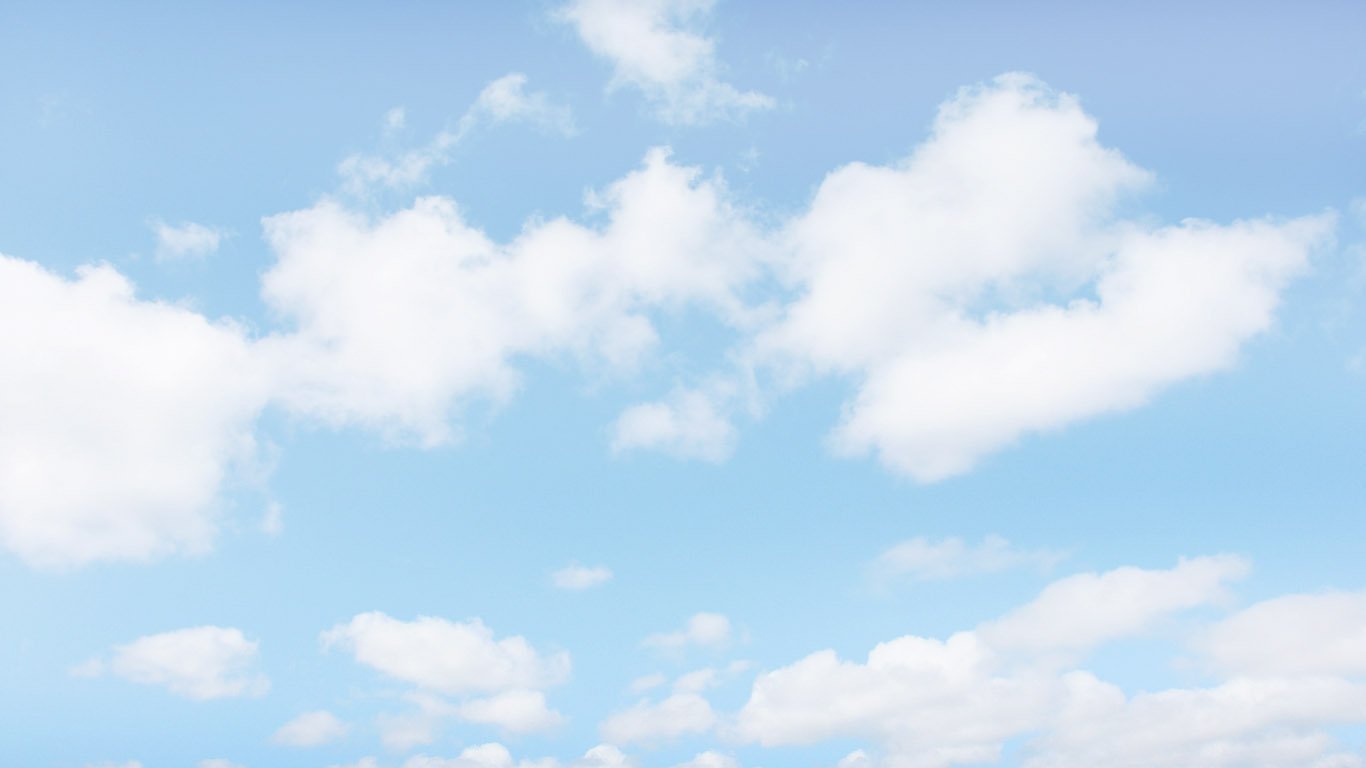 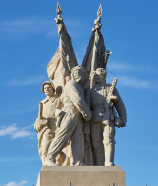 МКУК «ЦСКР Ильевского сельского поселения»
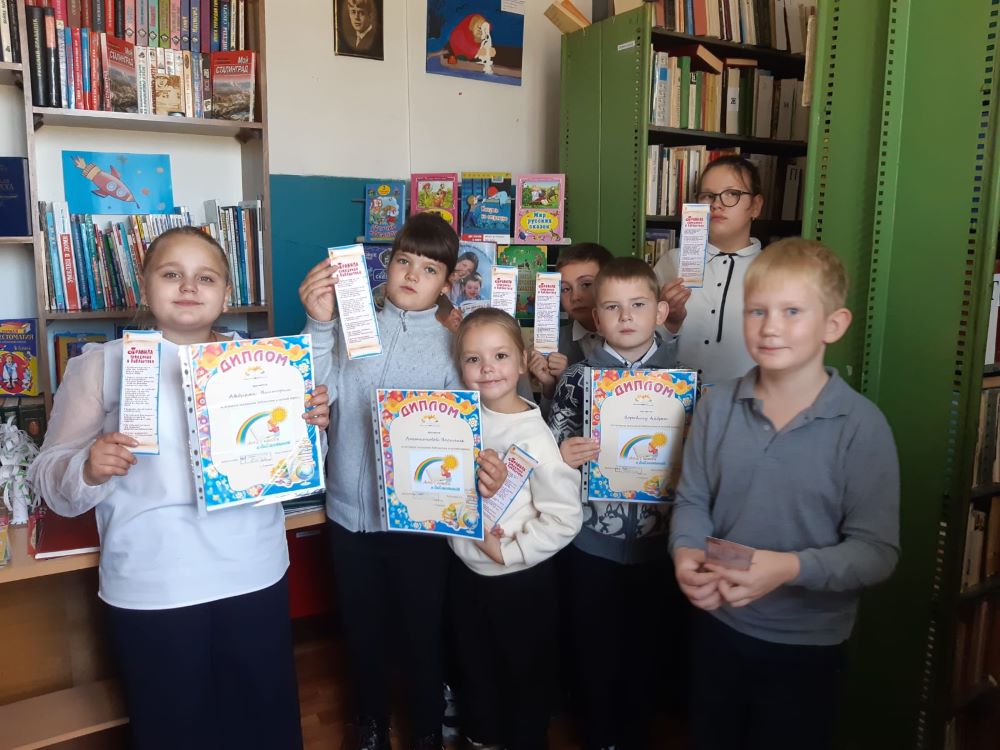 Лучшие читатели Камышевской библиотеки
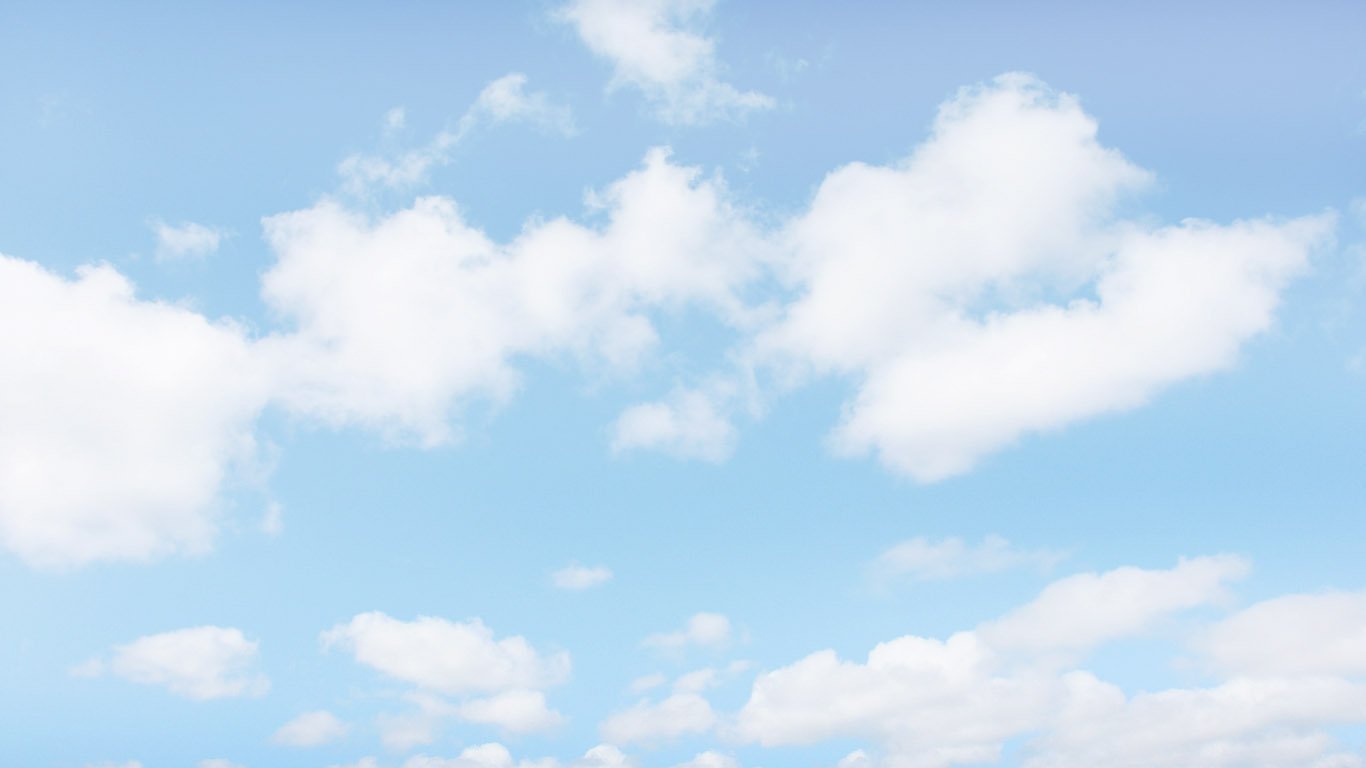 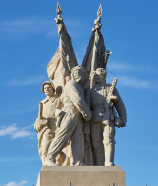 МКУК «ЦСКР Ильевского сельского поселения»
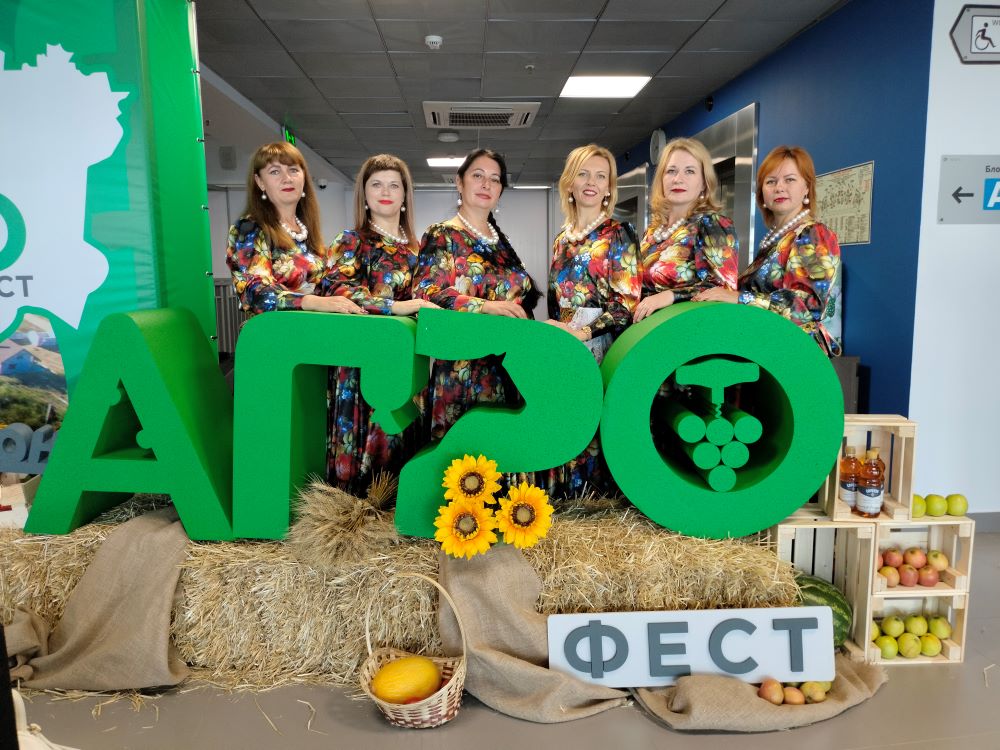 Участие в фестивале «Агро-Фест»
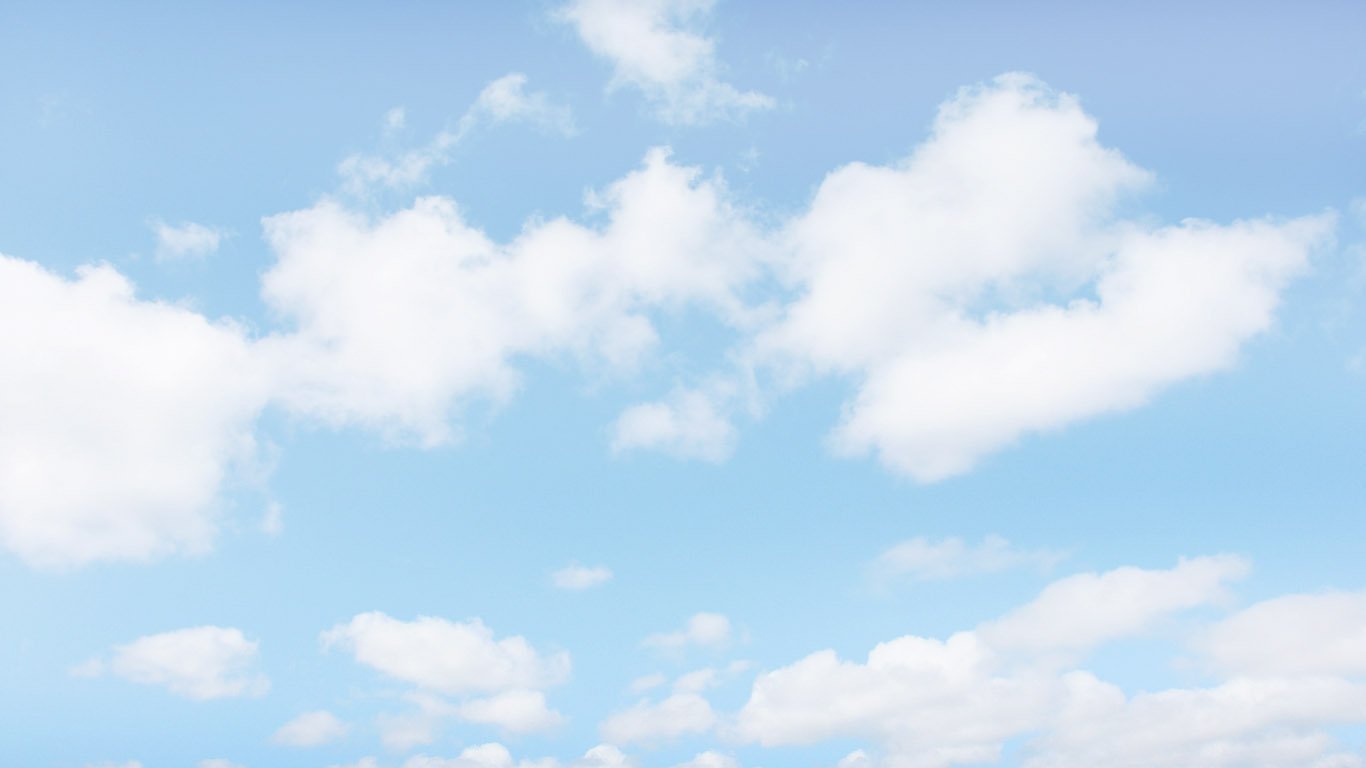 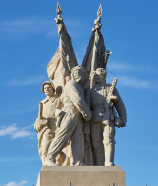 МКУК «ЦСКР Ильевского сельского поселения»
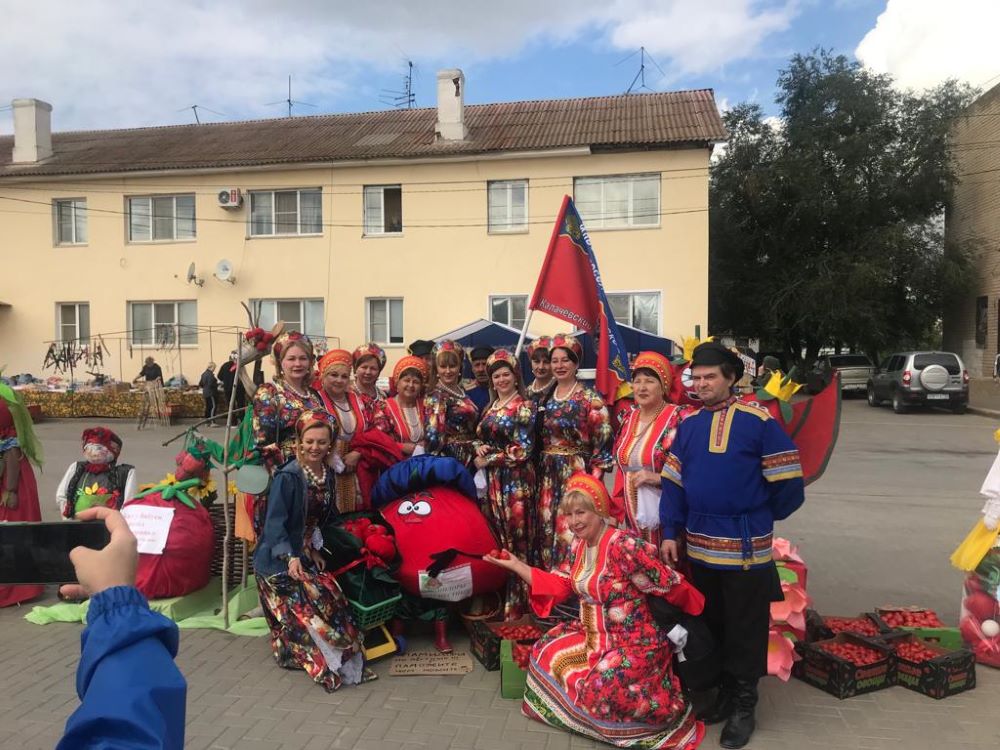 Участие в фестивале «Ахтубинский помидор»
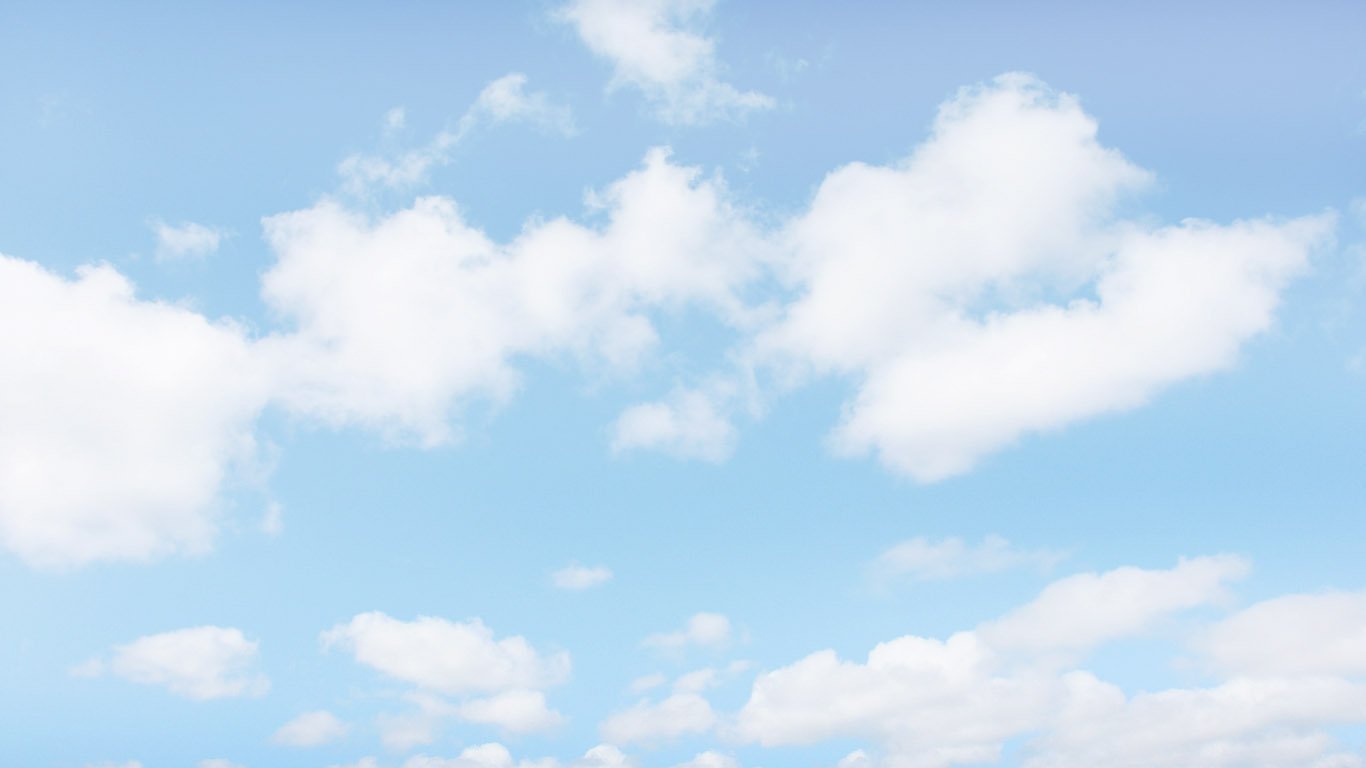 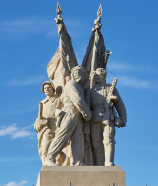 МКУК «ЦСКР Ильевского сельского поселения»
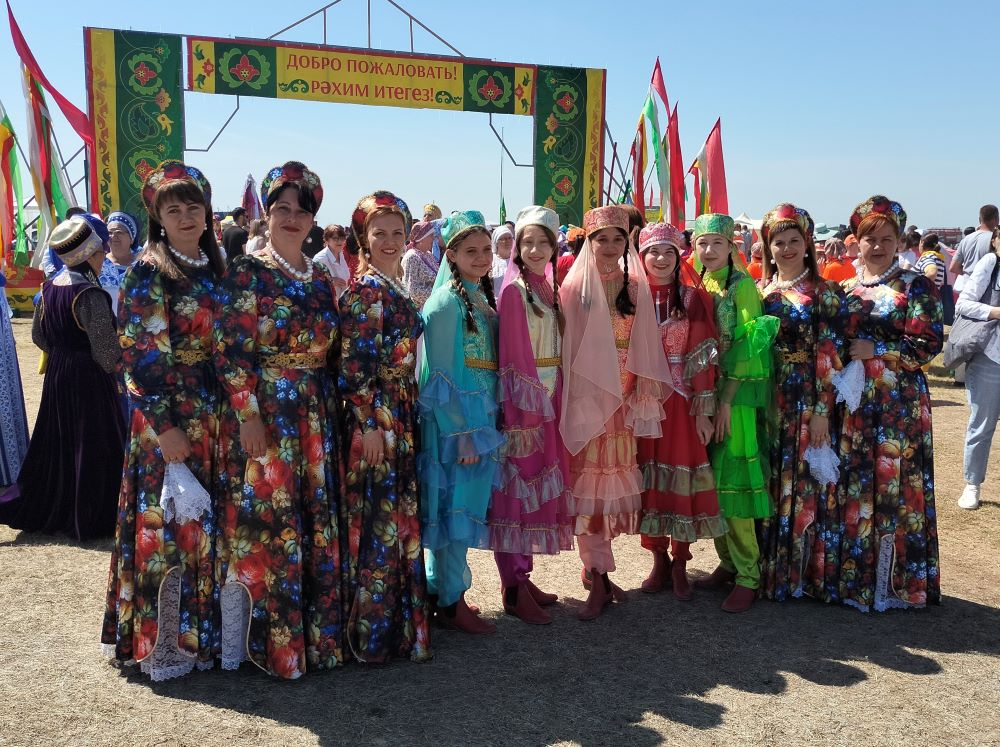 Участие в фестивале «Сабантуй»
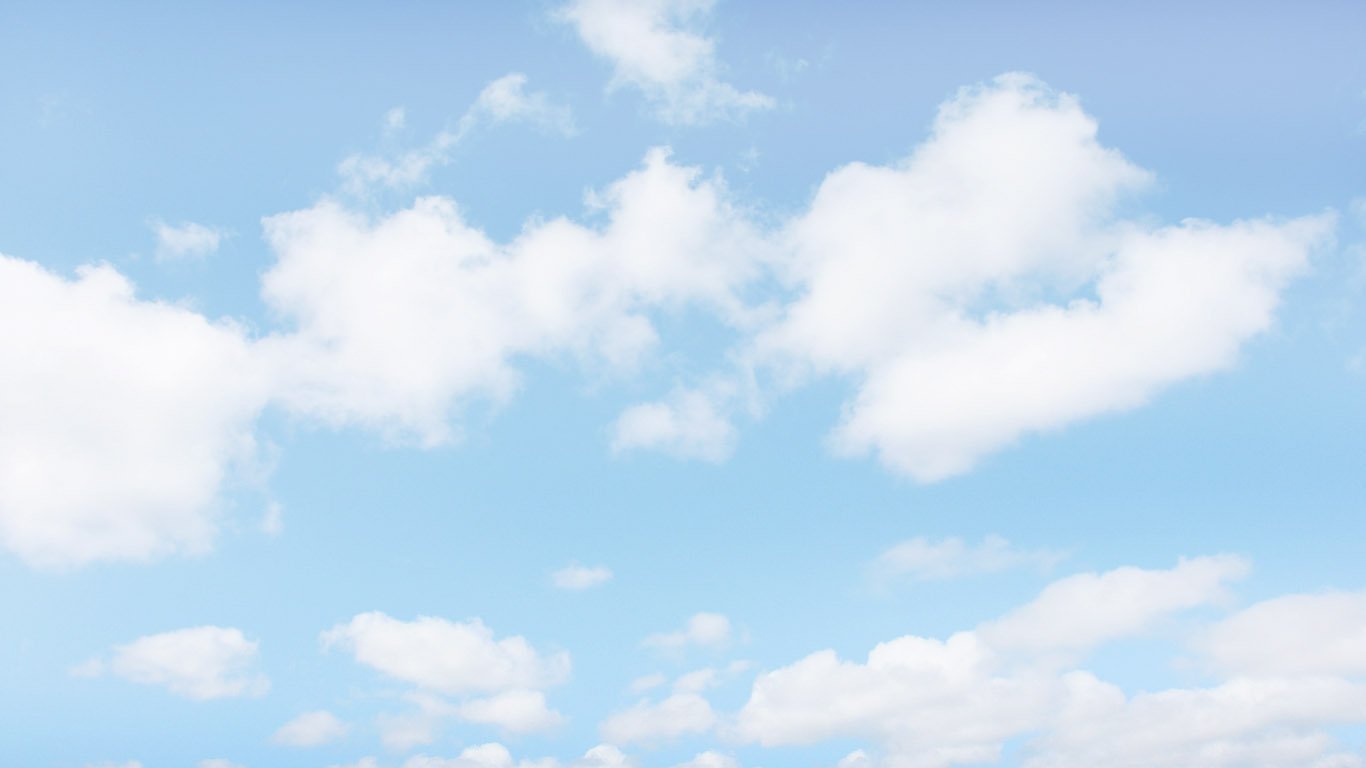 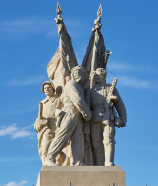 МКУК «ЦСКР Ильевского сельского поселения»
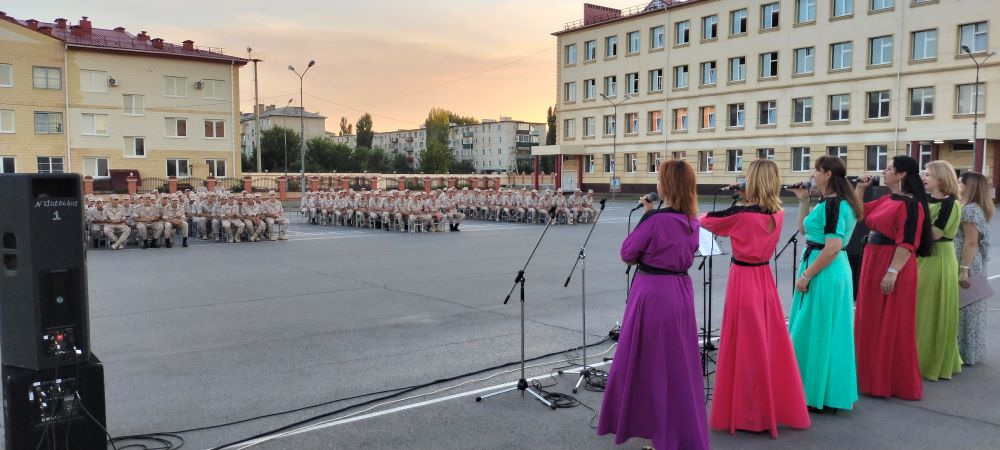 Выступление перед военнослужащими
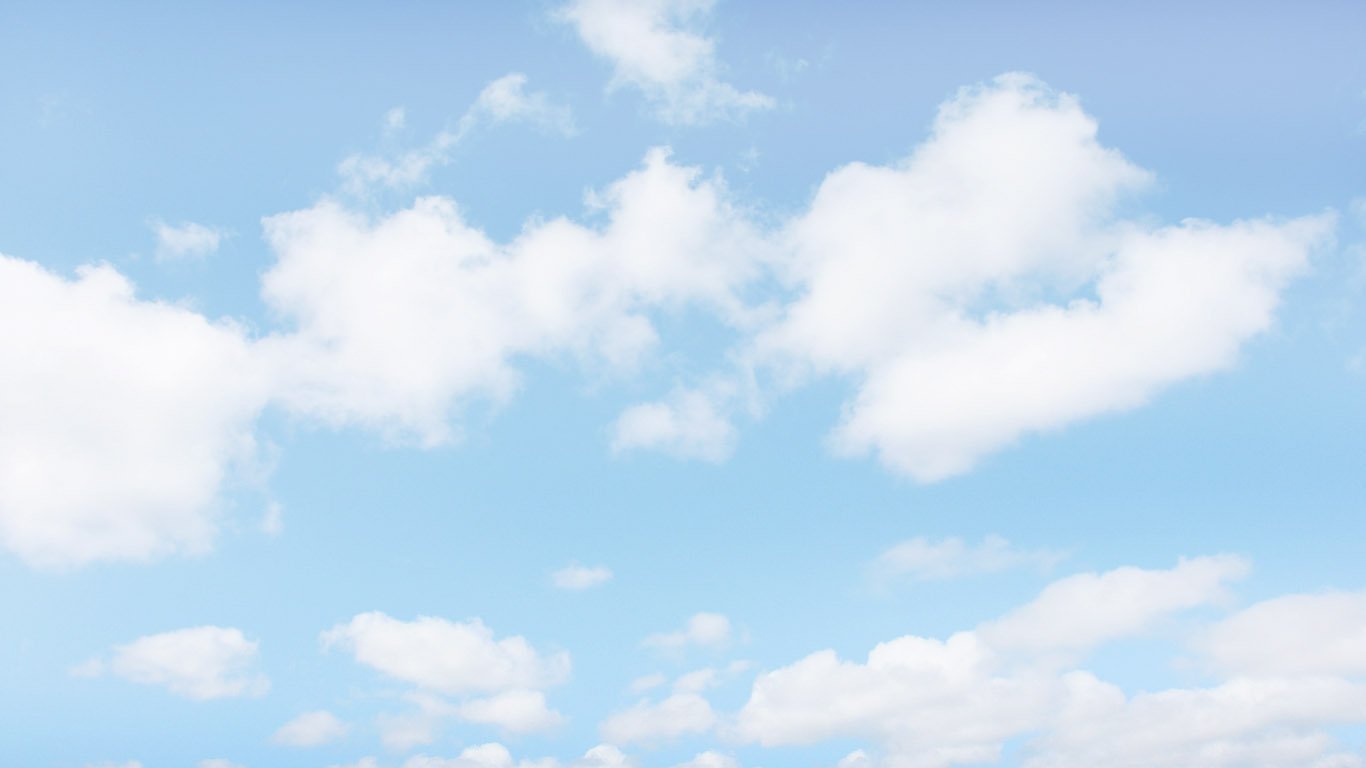 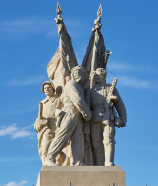 МКУК «ЦСКР Ильевского сельского поселения»
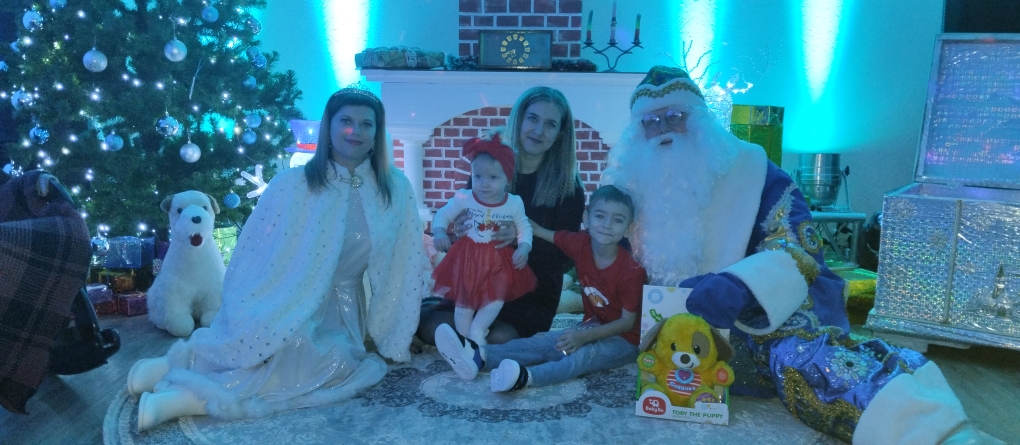 Резиденция Деда Мороза
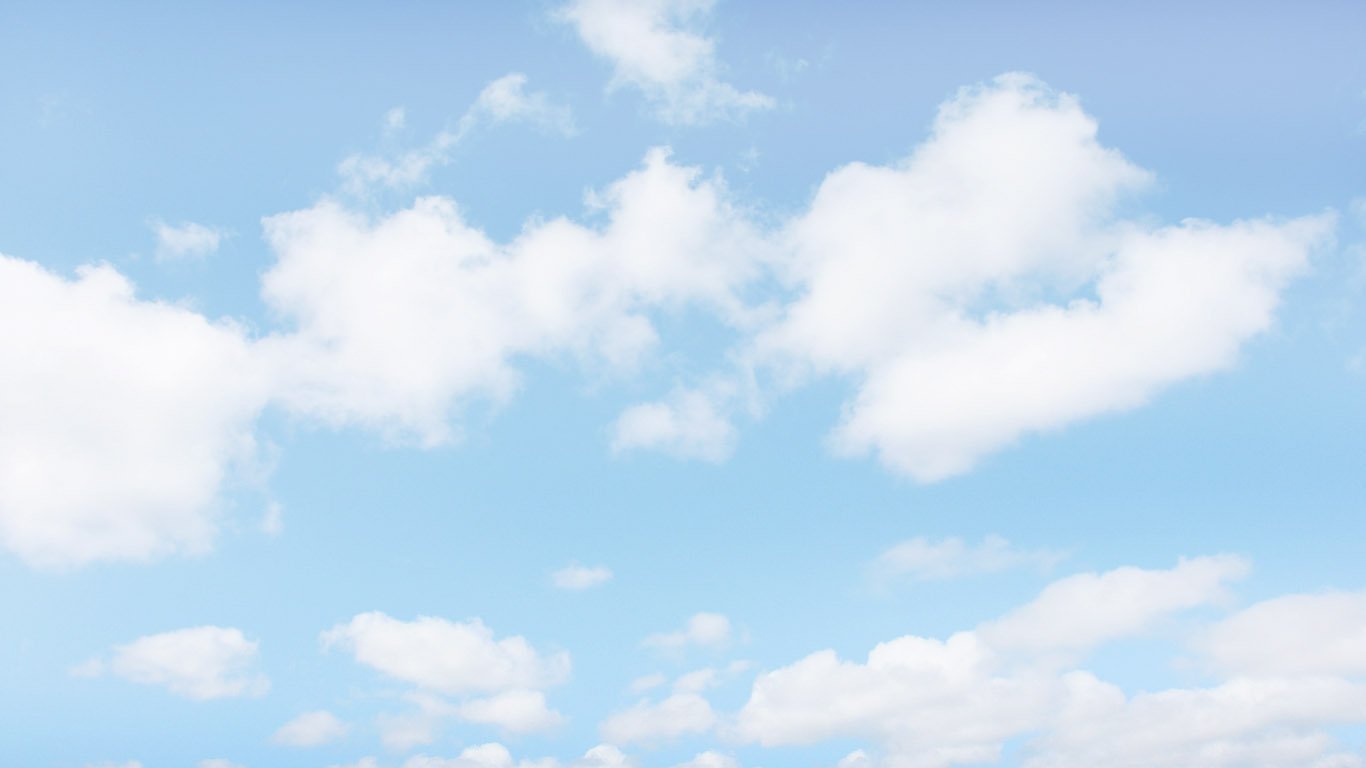 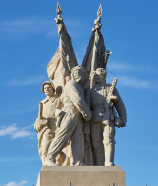 Планы на 2024 год

1. Провести дальнейшую работу по максимальному привлечению доходов в бюджет поселения.
2. Продолжить работы по благоустройству, озеленению, уличному освещению и поддержанию порядка на территории поселения в целом.
4. Продолжить разъяснительную работу среди жителей поселения, и в первую очередь среди молодежи, по профилактике  алкоголизма и наркомании.
5. Реализовать комплекс мер, направленных на обеспечение противопожарной безопасности населения.
6. Увеличить количество жителей, занимающихся физической культурой и спортом, особенно подростков и молодежи.
7. Продолжить работу по вовлечению молодежи в социально полезную деятельность.
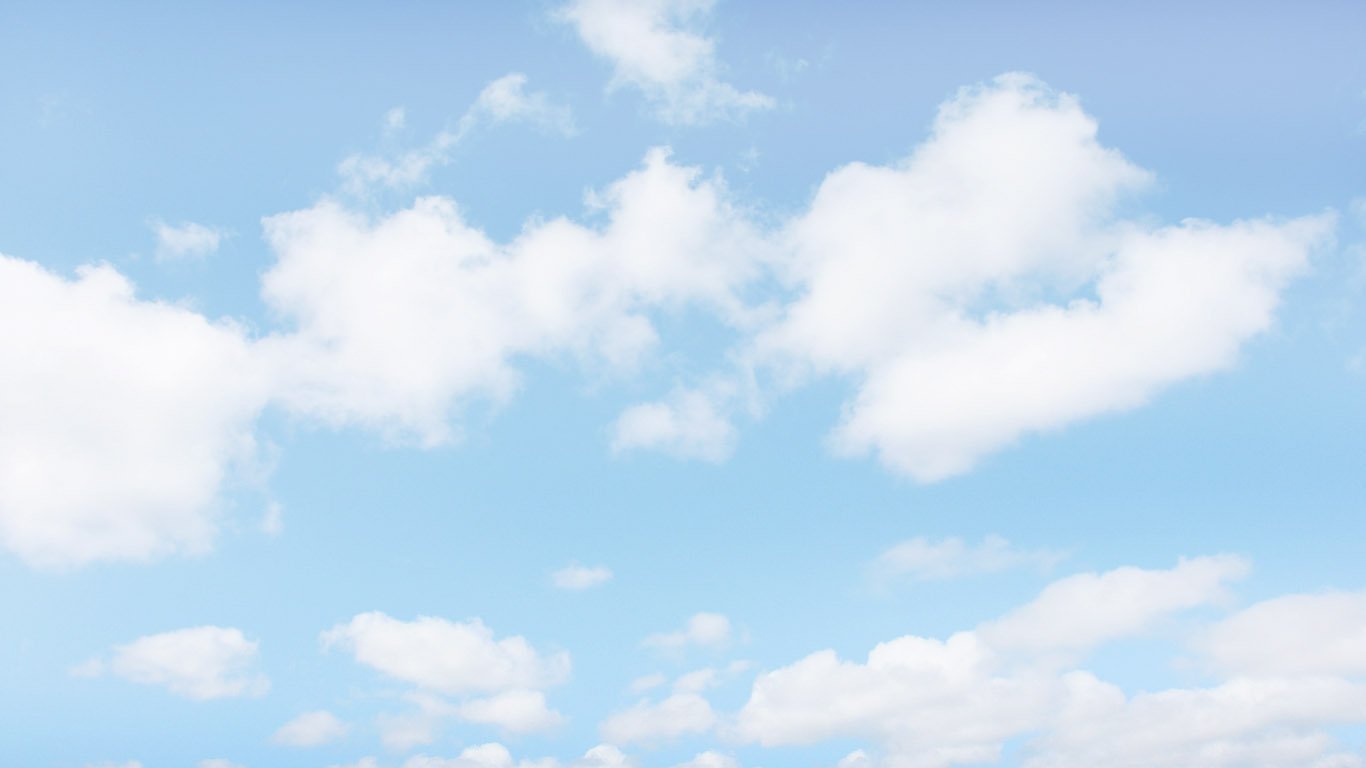 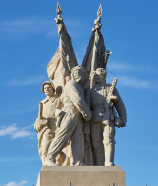 Планы на 2024 год

8. Продолжить работу по:
-исполнению Правил благоустройства территории поселения;
-ликвидации несанкционированных свалок;
-поддерживанию внутрипоселковых дорог в удовлетворительном состоянии.
9. Продолжить опиловку аварийных деревьев, а также высадку молодых саженцев на их место.
10. Произвести ремонт тротуара по пер.Школьному п.Пятиморск (у Ильевской СШ).
10. Провести грейдирование проблемных участков грунтовых дорог.
11. Принять участие в конкурсе по инициативному бюджетированию, провести щебенение проблемных участков дороги на ул. 70 лет Октября в п.Ильевка.
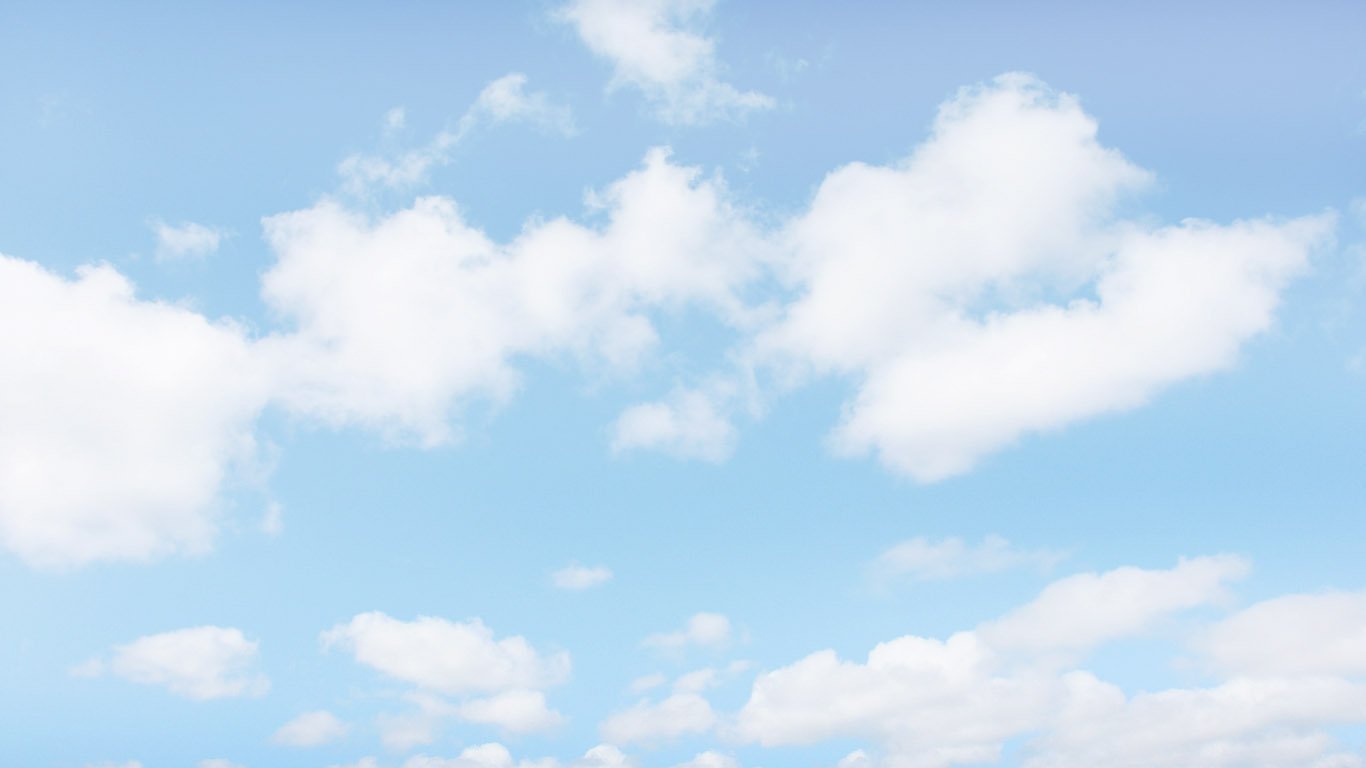 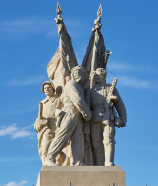 Планы на 2024 год

12. Организовать места сбора ТКО в Камышах и Рюмино-Красноярском. 
13. Провести уличное освещение в пер.Строительный п.Пятиморск, ул.Нефтяников п.Ильевка, ул.Казачья х.Камыши.
14. В случае победы ТОС «Пятиморское №1» в программе КРСТ ВО - произвести щебенение от переезда до ул.Песчаная.
15. Установить современный детский игровой комплекс у Ильевского ДК.
16. Сделать так, чтобы каждый житель поселения мог получить необходимую помощь по обеспечению повседневных потребностей, пробудить инициативу населения в обустройстве своего места жительства, ведь именно от этого зависит качество жизни.
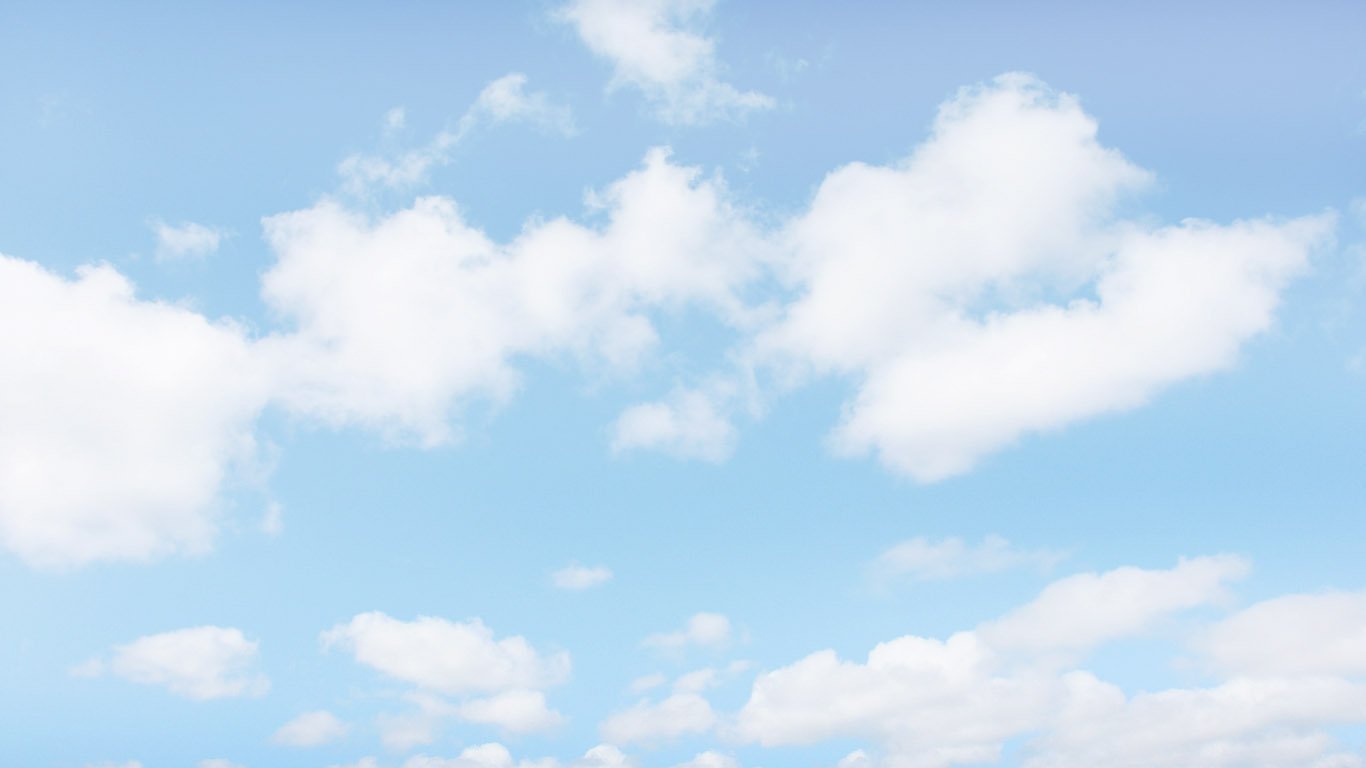 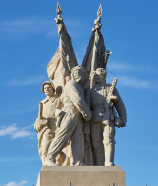 В заключении мне хотелось бы сказать слова благодарности за вашу поддержку, инициативность и неравнодушие, за ваши советы и предложения.

Желаю всем жителям здоровья, счастья, благополучия и мирного неба над головой!





Доклад окончен